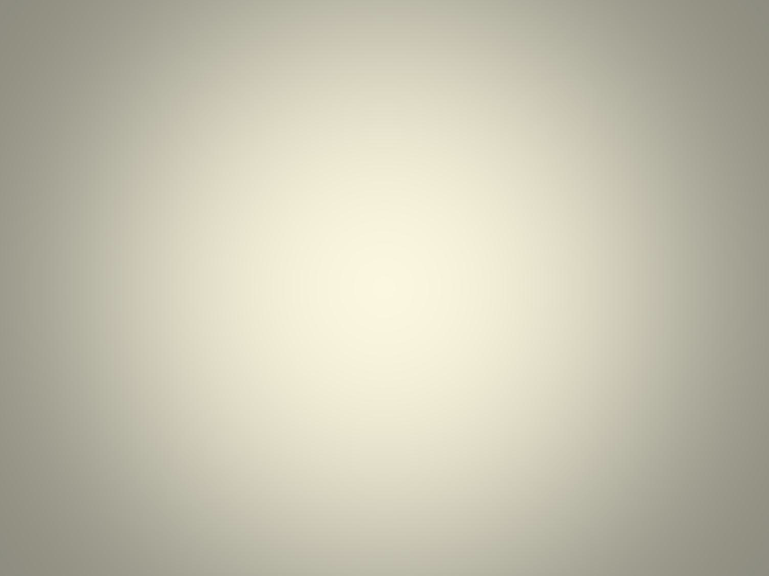 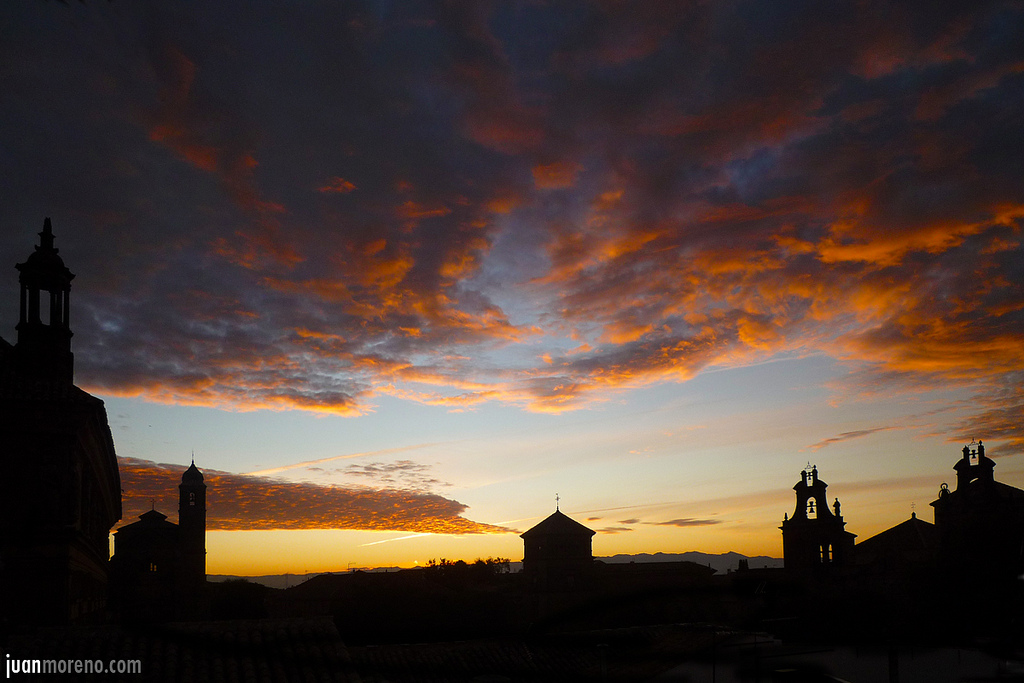 La Iglesia en la  
Historia de Úbeda
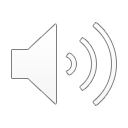 Siglos:  I  al  XXI
Hacer clic
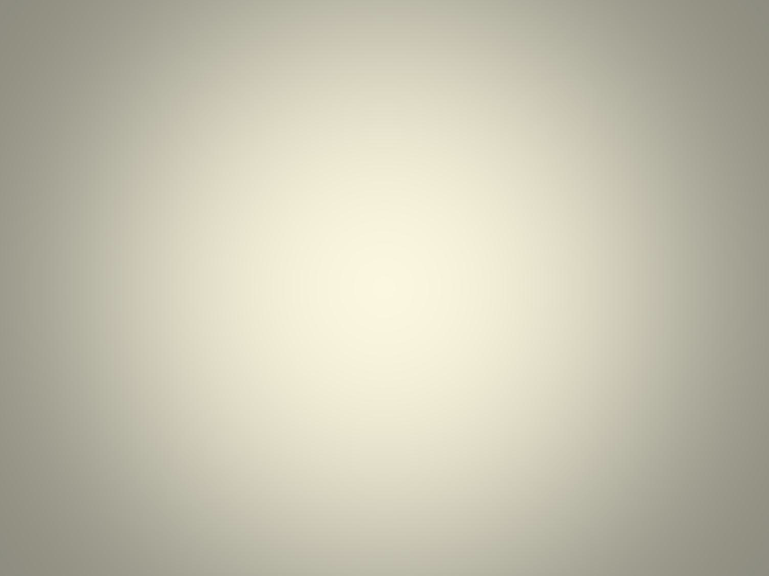 EL
CRISTIANISMO
EN
ANDALUCÍA
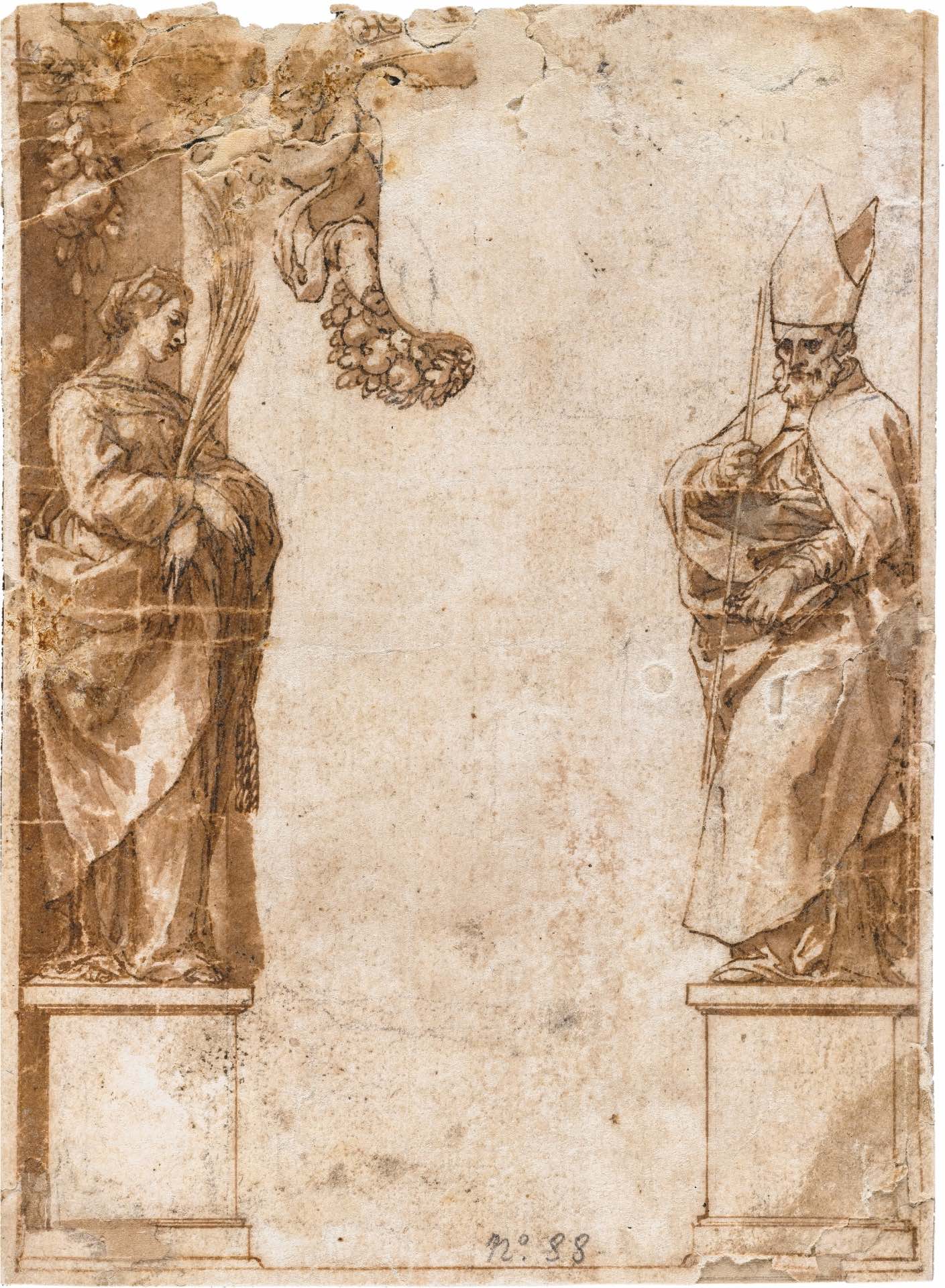 Según 
una tradición 
medieval,
comienza con 
la llegada de los 
7 Varones 
Apostólicos: 
Torcuato, Tesifonte, Eufrasio, Indalecio, Segundo, Cecilio 
y Esiquio.

Guadix, por 
la conversión 
y bautismo
de LUPARIA
una influyente 
matrona romana,
es la cuna del Cristianismo, 
y san Torcuato 
su primer Obispo.
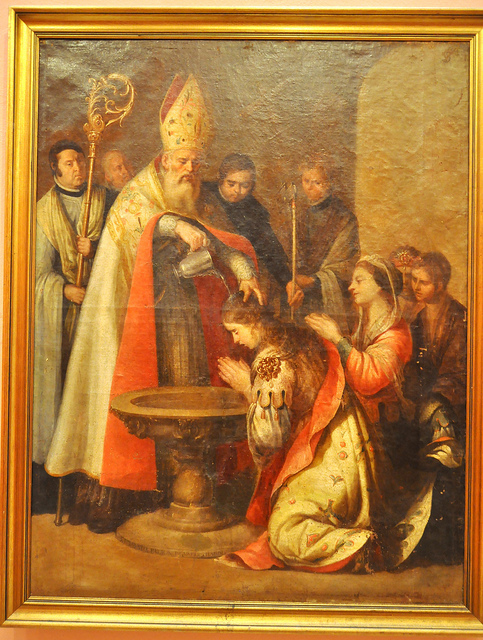 En jaén
SAN EUFRASIO 
Evangelizó
 Iliturgi (Andújar)
por eso es
 PATRÓN DE NUESTRA DIÓCESIS.
Siglo I
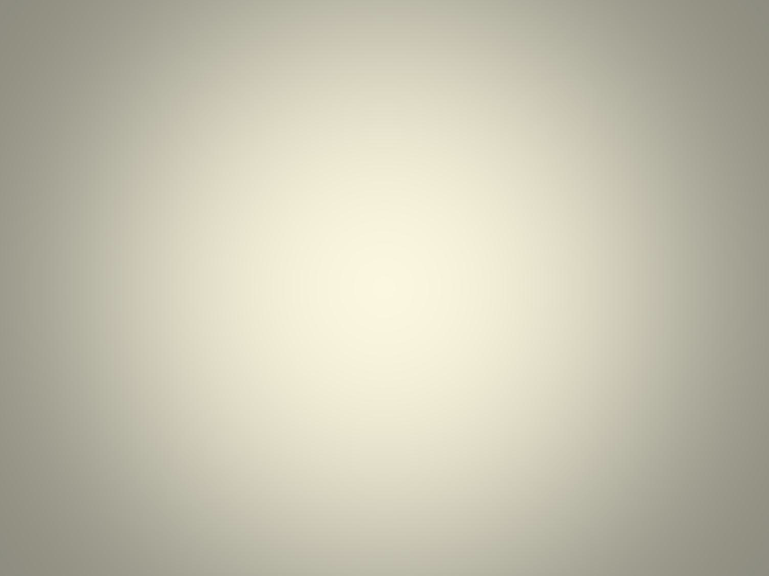 El Concilio de Elvira (Granada) 
celebrado al inicio del
SIGLO IV , 
nos ofrece los primeros datos fiables 
 del cristianismo
en nuestra región.

De las 37 sedes representadas 
por sus obispos
o presbíteros
 4 son de Jaén:
Pardo, de La Guardia,
Camerino, de Martos;
Secundino, de Linares;
Jenaro, 
obispo de Salaria
=Úbeda la Vieja
A unos 20 km 
de nuestra ciudad, 
junto al Guadalquivir, frente a la desembocadura 
del rio Jandulilla 
se elevan las ruinas de una población antigua: 
Úbeda la Vieja; BÉTULA; 
SALARIA 

Los restos muestran 
un asentamiento íbero 
y la existencia de una floreciente y rica 
colonia romana, fundada en tiempos de Augusto
con el privilegio
de acuñar moneda.
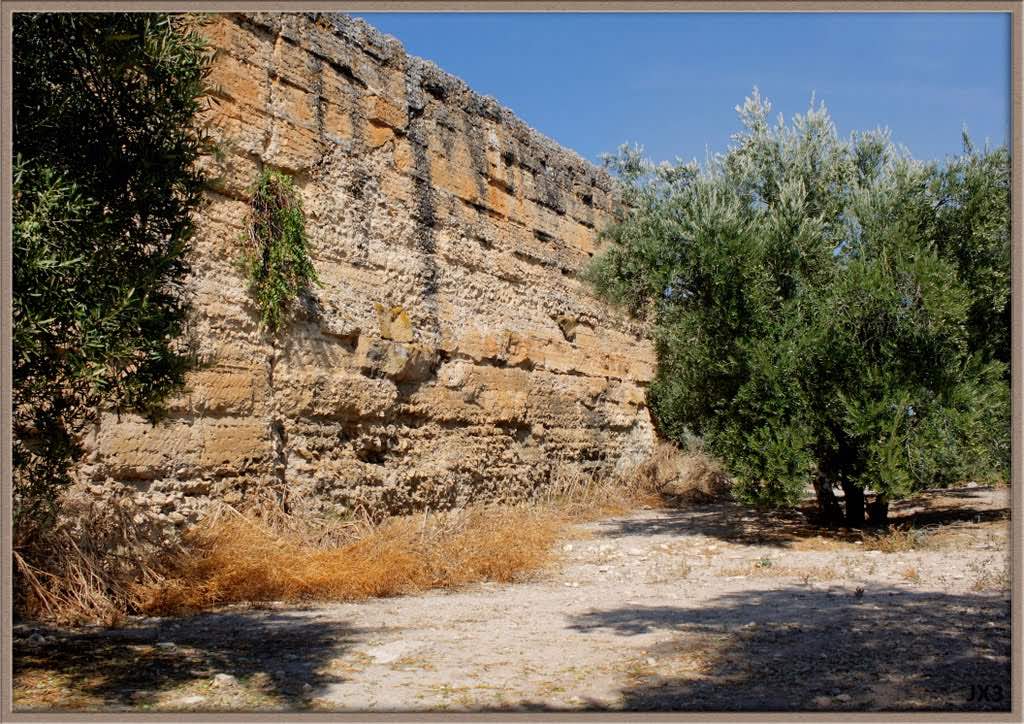 SALARIA
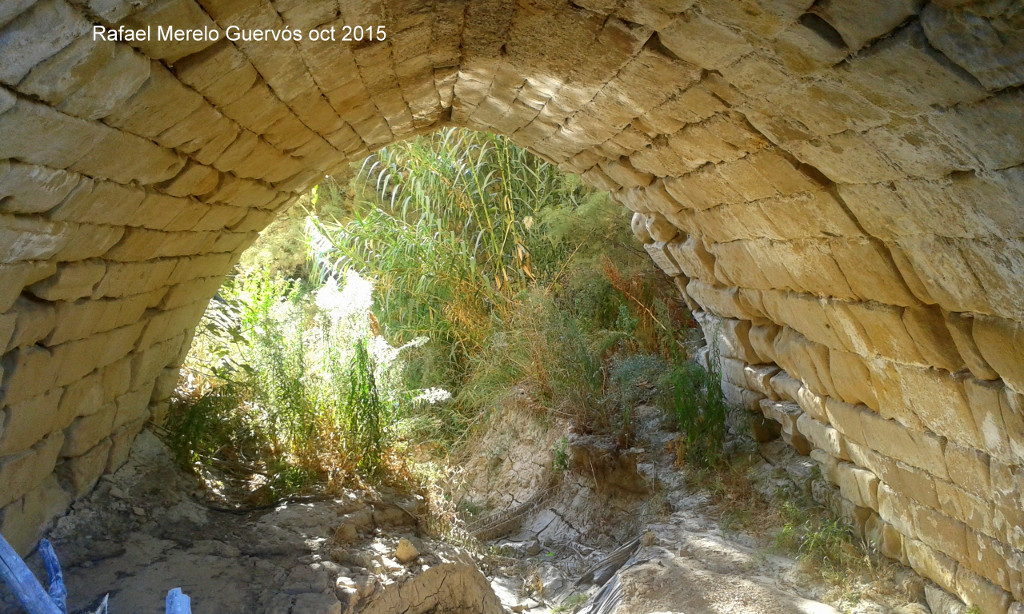 PUENTE VIEJO
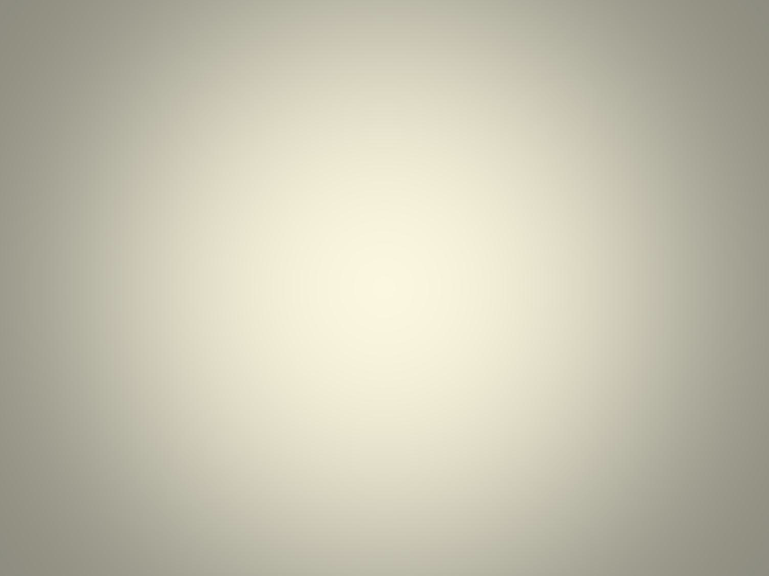 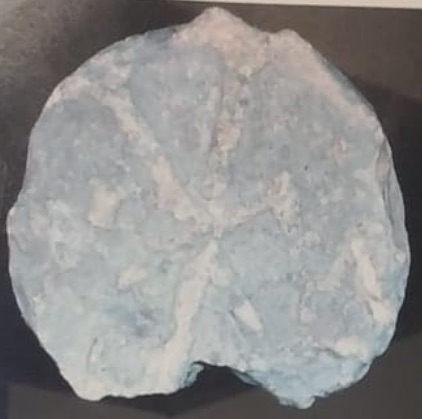 ÚBEDA: “LA NUEVA” 
 Surgió en un pequeño
promontorio de la Loma,
asomada al valle 
del Guadalquivir
y cercana a Salaria. 
En las excavaciones 
se han podido descubrir 
vestigios 
de la Edad del Cobre, 
de la cultura del Argar, 
del Bronce e ibéricos
y de la época romana.

La Torre de Ibiut, también llamada de Asdrúbal, 
en el claro bajo del Salvador, pertenecía al recinto del Alcázar, y fue durante siglos testigo
 de que esa zona 
era el núcleo originario 
de la nueva ciudad. 
* Fue demolida el año 1847
“En las excavaciones realizadas en las Eras del Alcázar, en el estrato correspondiente a su época romana, se ha descubierto una lucerna que ostenta un CRISMÓN (Cristo Invicto).
El monograma de Cristo 
de esta pequeña cerámica testifica que desde los siglos paleocristianos se viene rezando aquí, mirando 
a la salida del sol, 
imagen perfecta de su advenimiento”. 
(Joaquín Montes)
***
En la vecina Cástulo también se puede contemplar una PATENA  DE CRISTAL correspondiente
 a esta época.
Museo Arqueológico
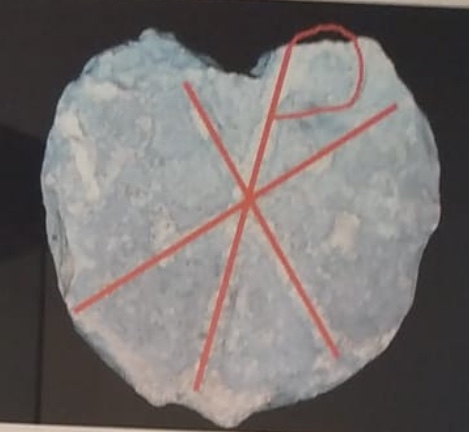 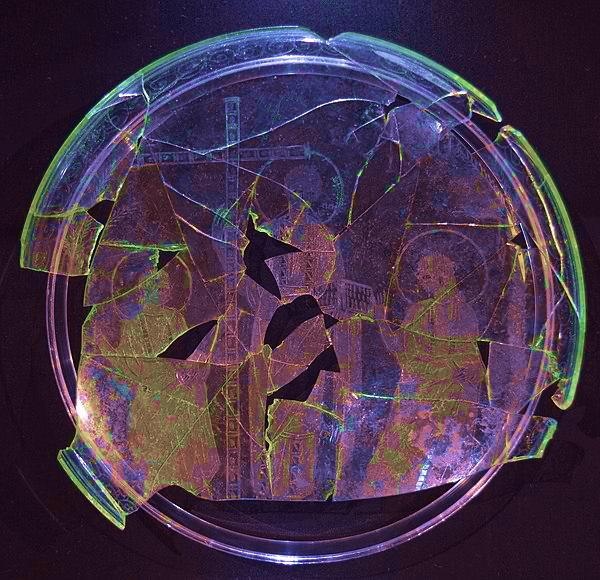 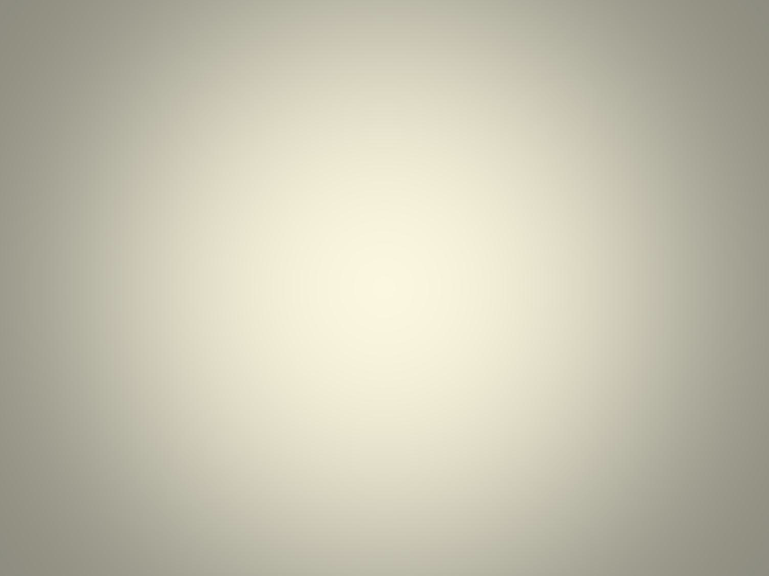 Un testimonio de la presencia 
del cristianismo 
en nuestra comarca 
durante la época 
mozárabe (S. IX) 
es el monasterio rupestre
de Valdecanales, 
cerca del Santuario 
de Guadalupe.
En él, se pueden observar 
varias cámaras irregulares, 
excavadas en una 
pared vertical. 
La cueva mayor 
es la central, 
utilizada como oratorio. 
Las otras dos más pequeñas 
hacían de baptisterio 
y residencia.
En el año 711 

los árabes invaden España 
llegando hasta Úbeda tomándola 
a saco.

No pudieron abrir las puertas sus moradores 
al enemigo, como se ha dicho, ya que 
en aquel entonces la villa no estaba fortificada.
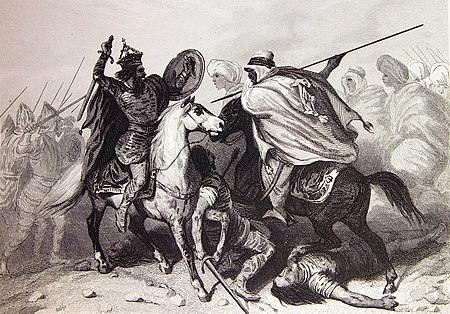 AÑO 711:INVASIÓN ÁRABE
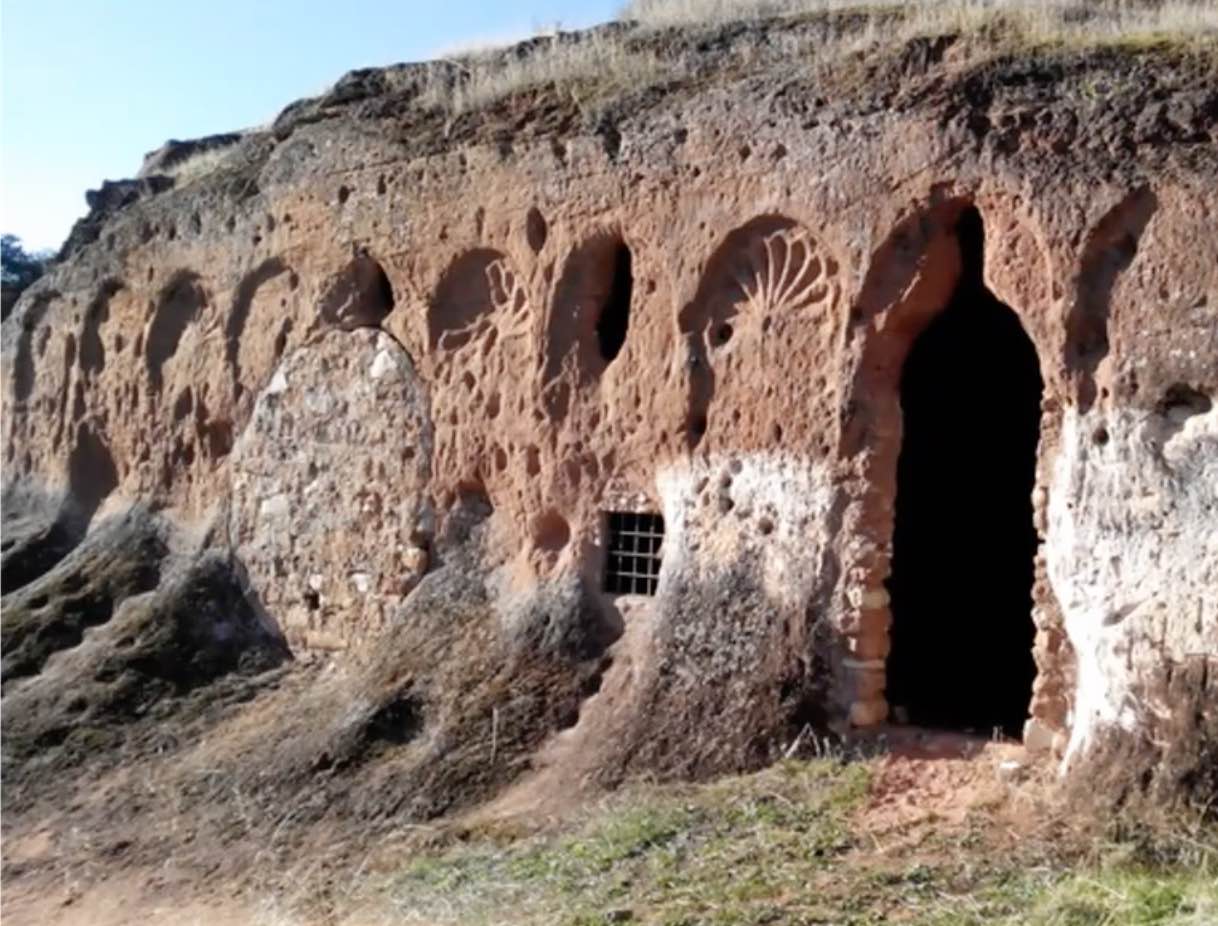 SIGLO IX:VALDECANALES
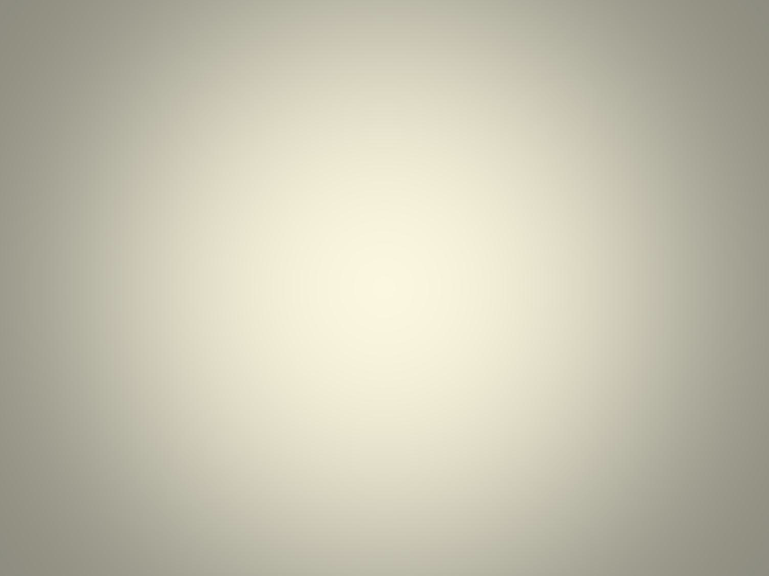 DE LA TOLERANCIA

Los Musulmanes 
respetaron al principio 
tanto a los cristianos 
como los cultos de los judíos, 
que tenían su principal sinagoga 
en la actual plaza 
de los Carbajales. 
En toda esta zona 
cercana al Alcázar, 
se conservan abundantes testimonios iconográficos 
de su presencia. 
La judería de Úbeda 
pasaba por ser 
ya en la época de los godos
una de las más importantes
de Andalucía
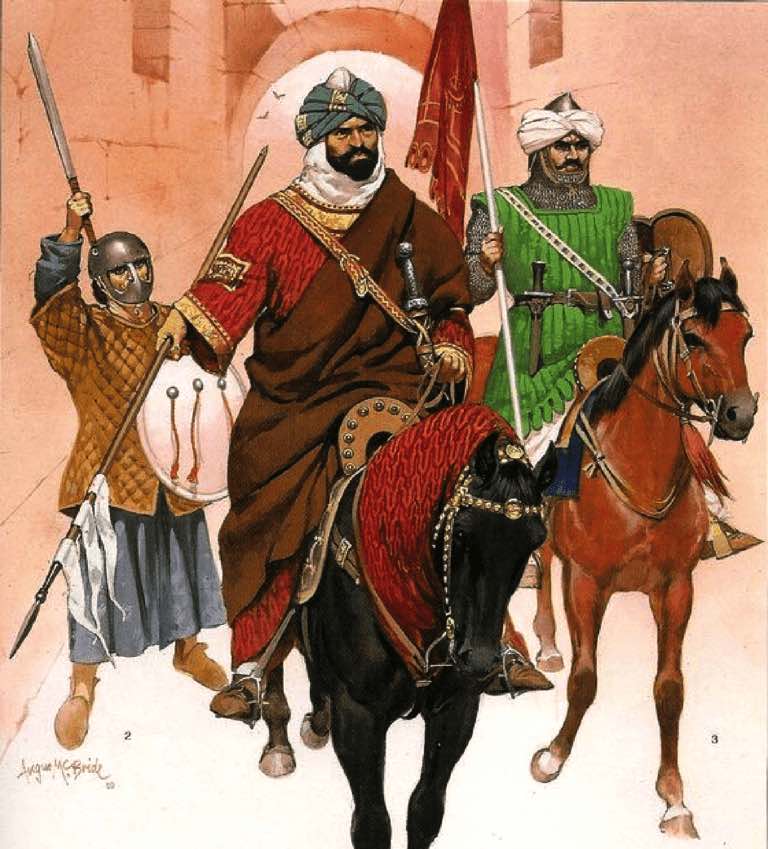 A LA INTRANSIGENCIA
La llegada de los 
Almorávides
supuso fanatismo, 
obligando la emigración
 de los mozárabes 
y un cambio ante los judíos. 
Imbuidos del espíritu
“la guerra santa”, 
reconquistaron Al-Ándalus, 
mejoraron las defensas 
y convirtieron a Úbeda 
en uno de los reductos 
más inexpugnables.
Con la llegada de los 
Almohades
mucho más radicales
 y fanáticos,
desaparecen las estructuras 
de la iglesia.
NUEVAS INVASIONES
AÑOS 1090 Y 1211
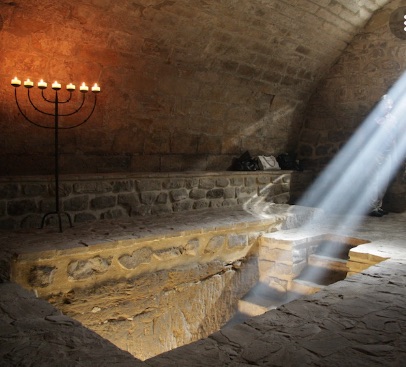 SINAGOGA DEL AGUA
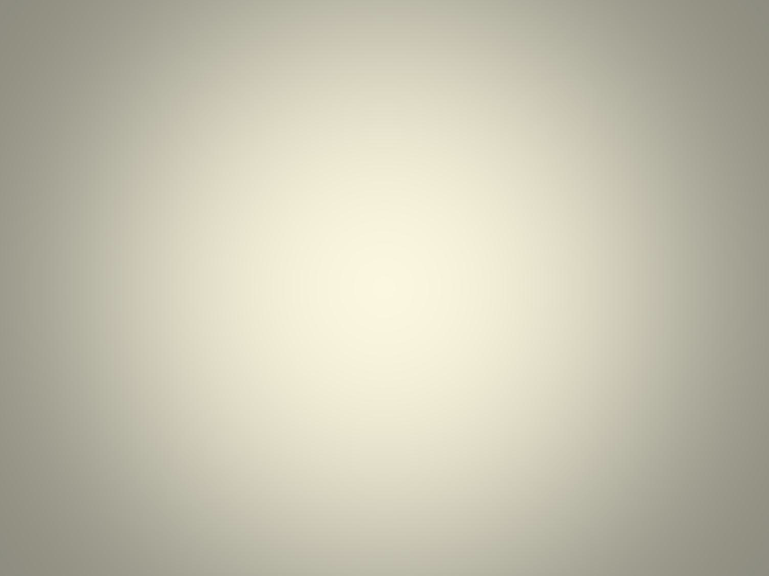 Los ejércitos cristianos, 
imbuidos de un espíritu 
de “cruzada”, tratan de impedir
el dominio musulmán.
La batalla más decisiva
 tuvo lugar el16 de julio de 1212, 
en las Navas de Tolosa,
con el éxito de Alfonso VIII,
y el arzobispo de Toledo 
Rodrigo Ximénez de Rada.

Llamada por algunos 
la batalla de Úbeda, 
debido al gran contingente de soldados ubetenses 
que participaron 
en las filas musulmanas, 
convirtiéndose en refugio
para los perdedores.
Úbeda y Baeza 
fueron varias veces 
asediadas y conquistadas 
hasta que definitivamente 
en el año 1233, 
con Fernando III el Santo, 
prototipo de rey medieval 
-cristiano, guerrero, 
y diplomático- 
pasó a manos cristianas.
El asedio duró de junio  
a 29 de septiembre:
Día de San Miguel, 
convertido en Patrón. 
El Rey, atravesada 
la ciudad llegó 
a la Mezquita Aljama 
y la convirtió 
en templo dedicado 
a la Santísima Virgen
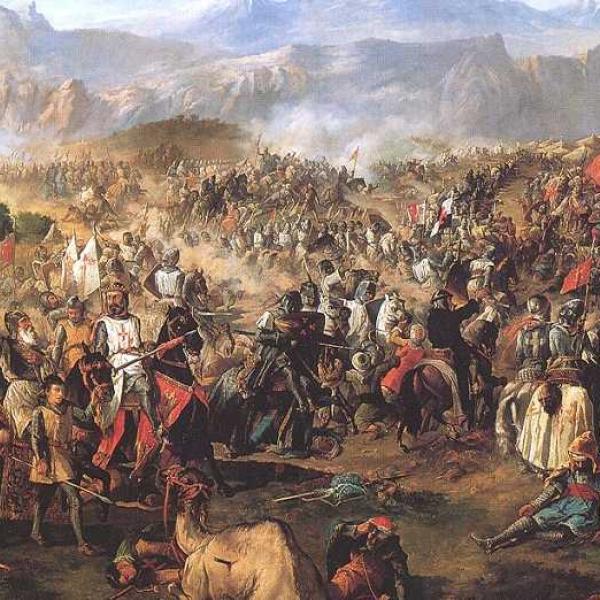 1212:16 de Julio
NAVAS DE TOLOSA
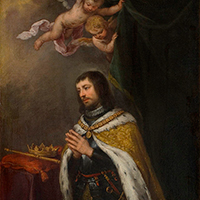 FERNANDO III
EL SANTO
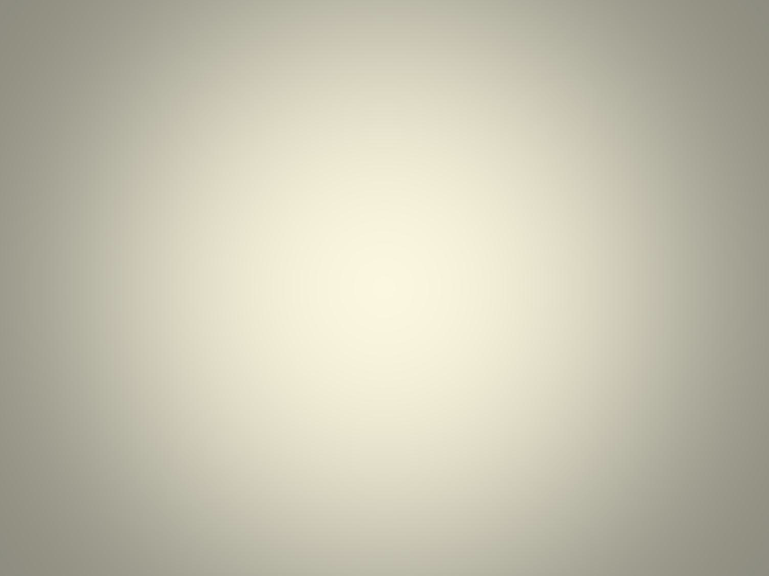 Tras la conquista 
se procede 
a la transformación 
de la ciudad musulmana
en cristiana.
Las mezquitas, 
incluyendo La Aljama, 
se convirtieron en parroquias.
Los nuevos conquistadores,
unos 300 infantones 
se establecieron 
en el entorno del Alcázar, 
concediéndoseles 
por el Rey, los privilegios 
del Fuero de Cuenca. 
Fueron numerosos
los pobladores
venidos de Castilla
de Navarra y Aragón.
Once parroquias-colaciones
Sirvieron para acogerlos.
Úbeda sería 
población fronteriza 
con el reino de Granada.
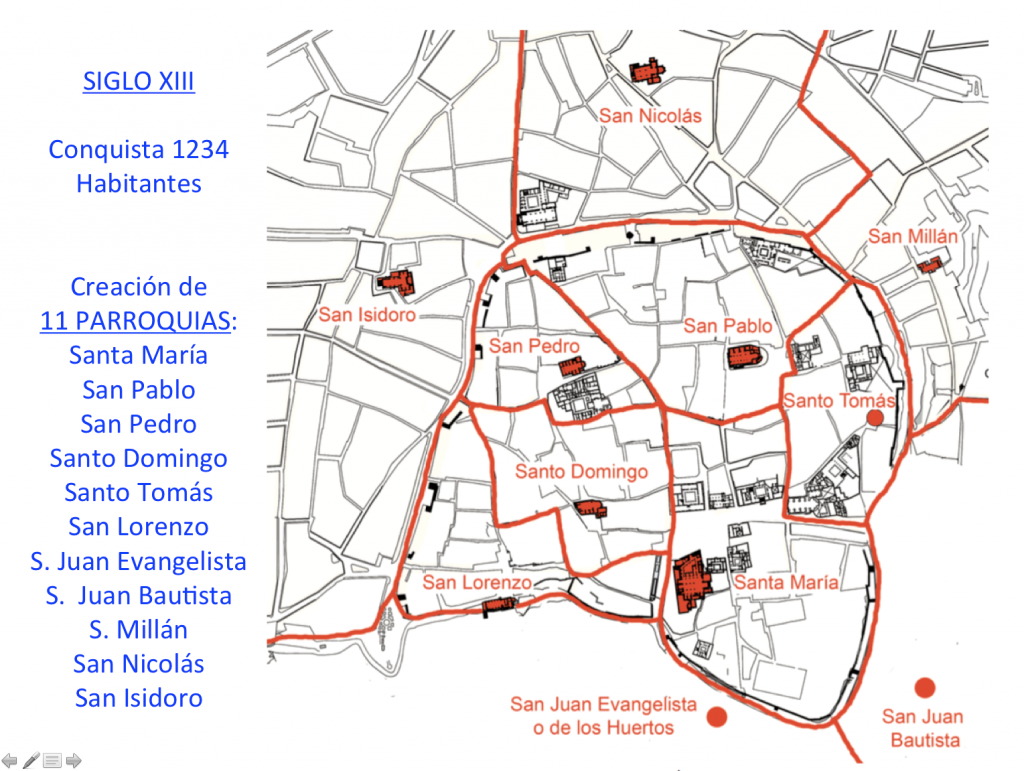 SIGLO
XIII
UBEDA
CRISTIANA
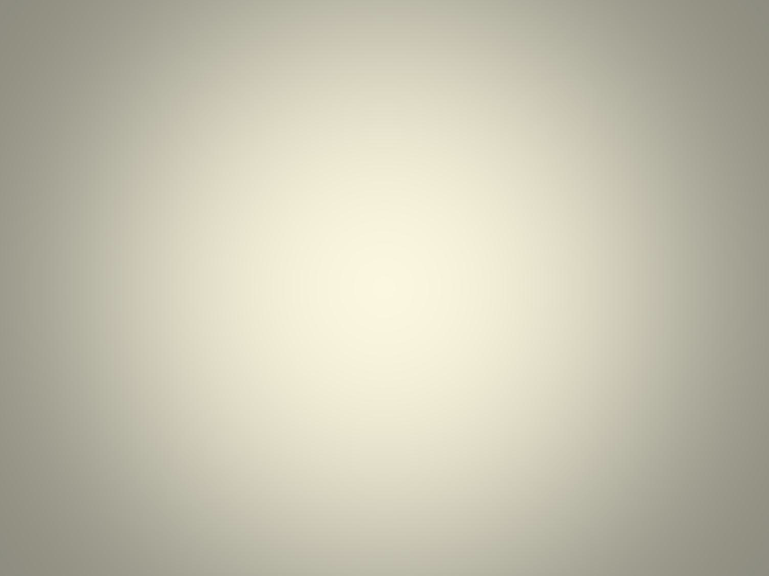 PRESENCIA DE LOS RELIGIOSOS
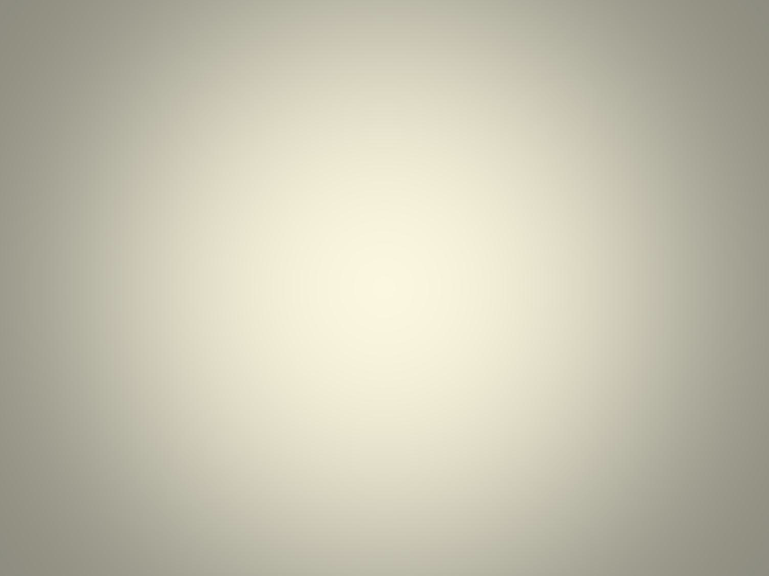 RELIGIOSAS CLARISAS
Santa Clara es el primer convento de monjas 
que hubo en Úbeda después de la Reconquista. 
Un documento fechado en Úbeda a 
“martes, doce días de septiembre de 1290”, 
testimonia su existencia. 

La Reina Isabel la Católica se hospedó en él, 
el 5 de noviembre de 1489, cuando se dirigía a Baza. 
Las religiosas de Santa Clara disfrutaron en todo 
tiempo de privilegios, gracias y mercedes, 
ya que muchas familias ilustres de Úbeda 
tuvieron en este Convento religiosas profesas. 

La portada de acceso al interior de la iglesia, 
es muy notable, decorada con puntas de diamante; 
pueden apreciarse en ella reminiscencias mudéjares.

 En él se conservan cuatro lienzos de gran calidad 
con escenas de la Pasión de Cristo 
del pintor barroco Sebastián Martínez, 
cercano al taller de Bocanegra.
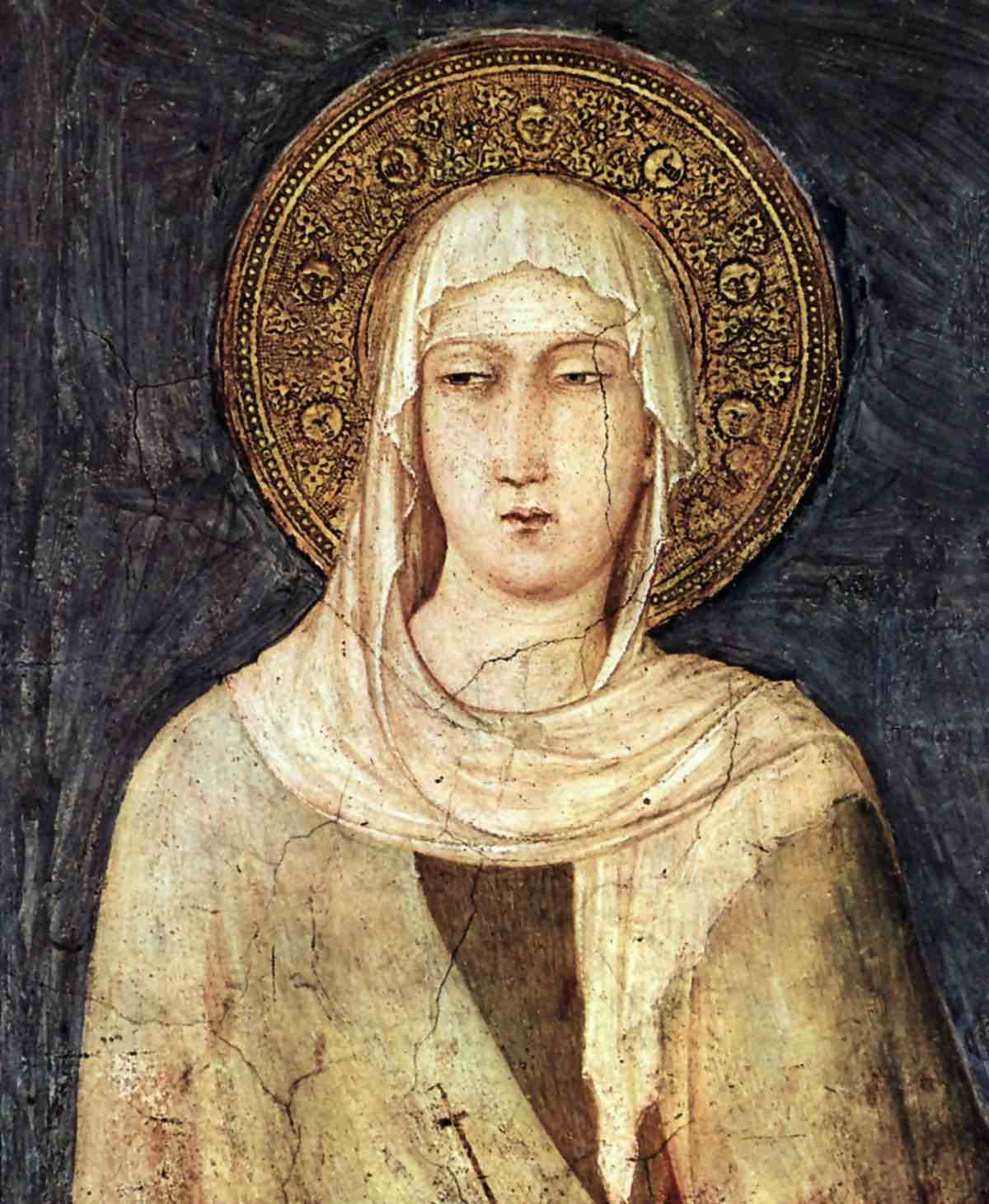 Clara de Asís
Fundadora
1194-1253
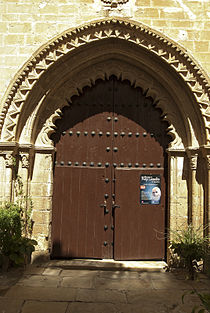 CONVENTO
SANTA CLARA
Año 1290
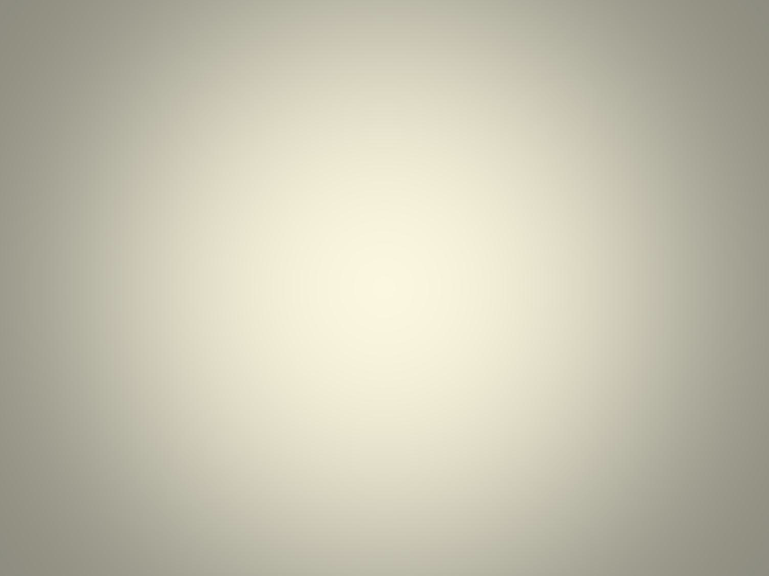 VIRGEN  DE GUADALUPE
Según la tradición popular 
el domingo 7 de septiembre de 1381, 
cerca del arroyo cercano a la aldea de Santa Eulalia, 
un campesino oyó unas voces extrañas sin ver a nadie. 
Asustado y maravillado volvió a su casa. 
Al día siguiente, fiesta 
de la Natividad de la Virgen, 
se repitió el portento. 
Cavando en el lugar descubrió una campana de barro, 
bajo la cual había una pequeña talla de la Virgen, 
“sentada sobre un haz de gavillas”, sin duda, guardada 
por algún cristiano devoto en época de persecución.
Pronto corrió la voz del milagroso descubrimiento, y 
tanto el pueblo sencillo como las autoridades hicieron a la Virgen, 
(de Guadalupe, por ser éste el nombre de su mujer)
objeto de culto y devoción, venerándose después 
en Santa María y en su Santuario del Gavellar; 
recurriendo a Ella, sobre todo en los momentos 
de mayor dificultad: pestes, hambrunas, sequías. 
En el año 1615, sería proclamada Patrona de nuestra ciudad.
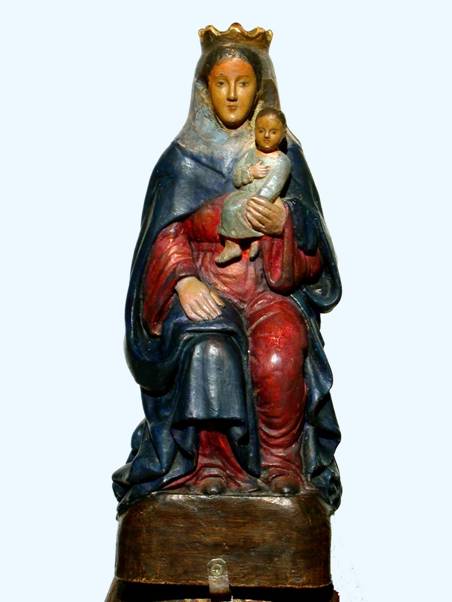 VIRGEN  
DE 
GUADALUPE
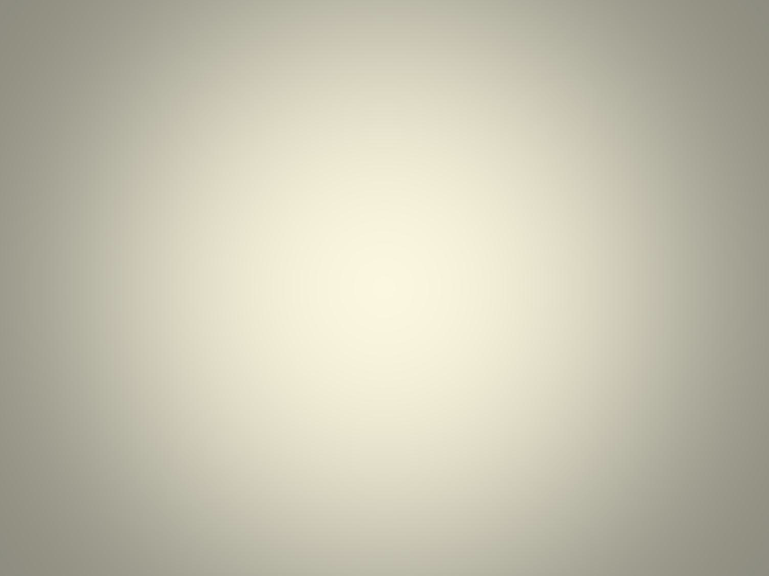 SIGLOS XVI
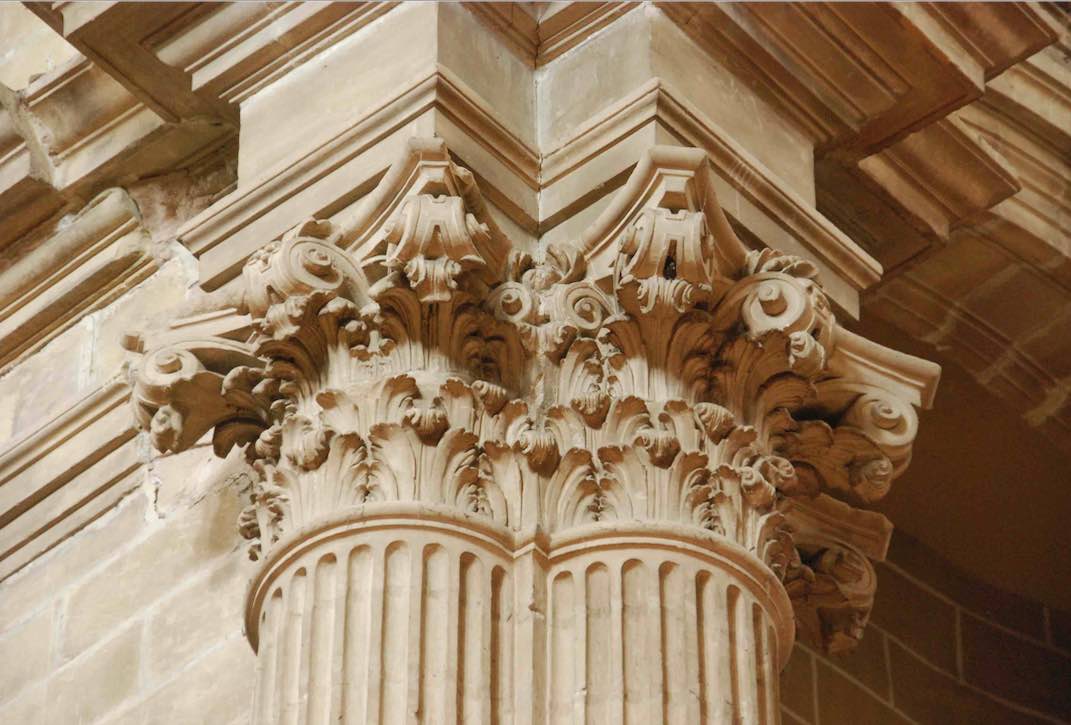 Fue una época de esplendor 
para la Diócesis de Jaén y para Úbeda.
Insignes obispos, como CARDENAL MERINO, 
iniciador de la nueva Catedral renacentista,
D. DIEGO DE LOS COBOS, con su gran Hospital: 
Personajes irrepetibles por su influencia 
y poder como don FRANCISCO DE LOS COBOS, 
y arquitectos como ANDRÉS DE VANDELVIRA, 
tienen que ver con nuestra ciudad de Úbeda,
sin olvidar, a S. JUAN DE LA CRUZ, 
que vino a morir  entre nosotros.
FOTO: BARAS
SAN ISIDORO: CAPITEL
NUEVAS ÓRDENES RELIGIOSAS
TEMPLOS PARROQUIALES
HOSPITALES 
GRANDES PERSONAJES
OBISPOS NACIDOS EN ÚBEDA
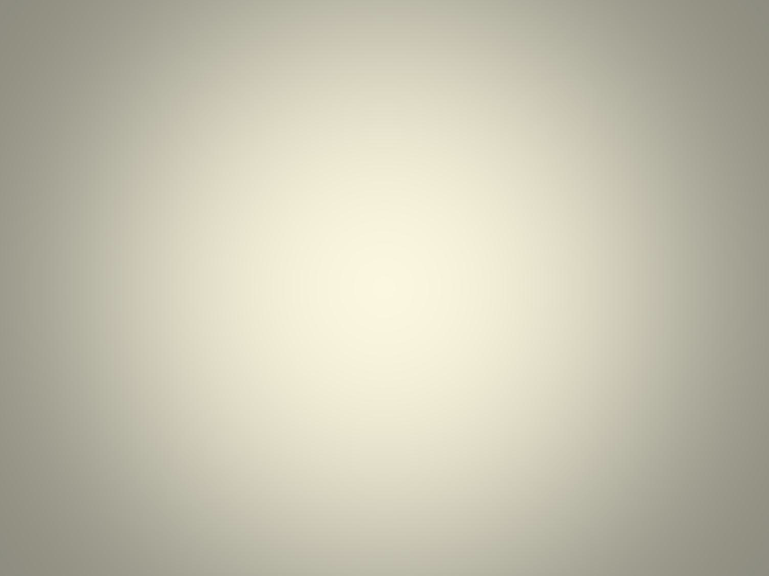 SIGLO XVI: NUEVOS CONVENTOS RELIGIOSOS MASCULINOS
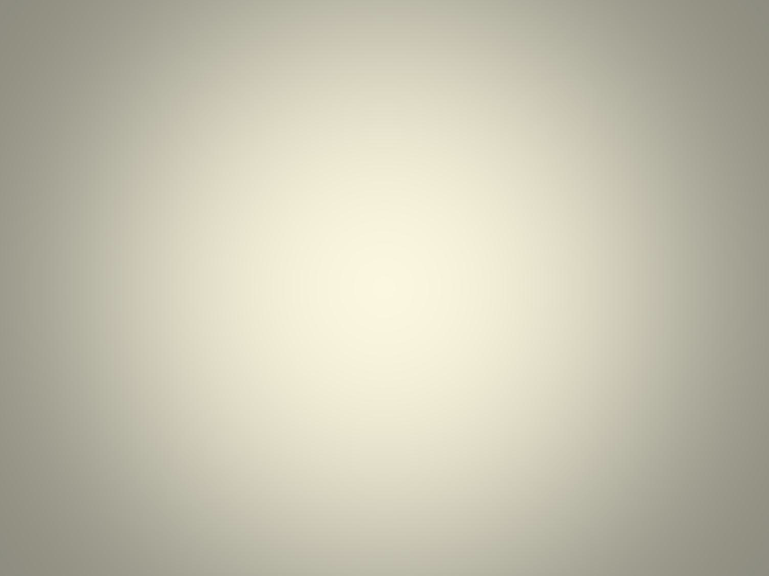 SIGLO XVI: NUEVOS CONVENTOS FEMENINOS
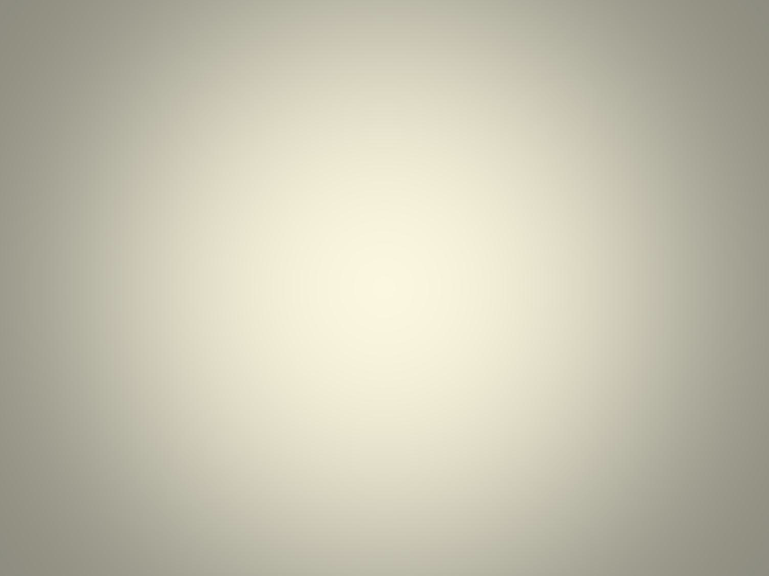 SIGLO XVI: RENOVACIÓN DE LAS PARROQUIAS
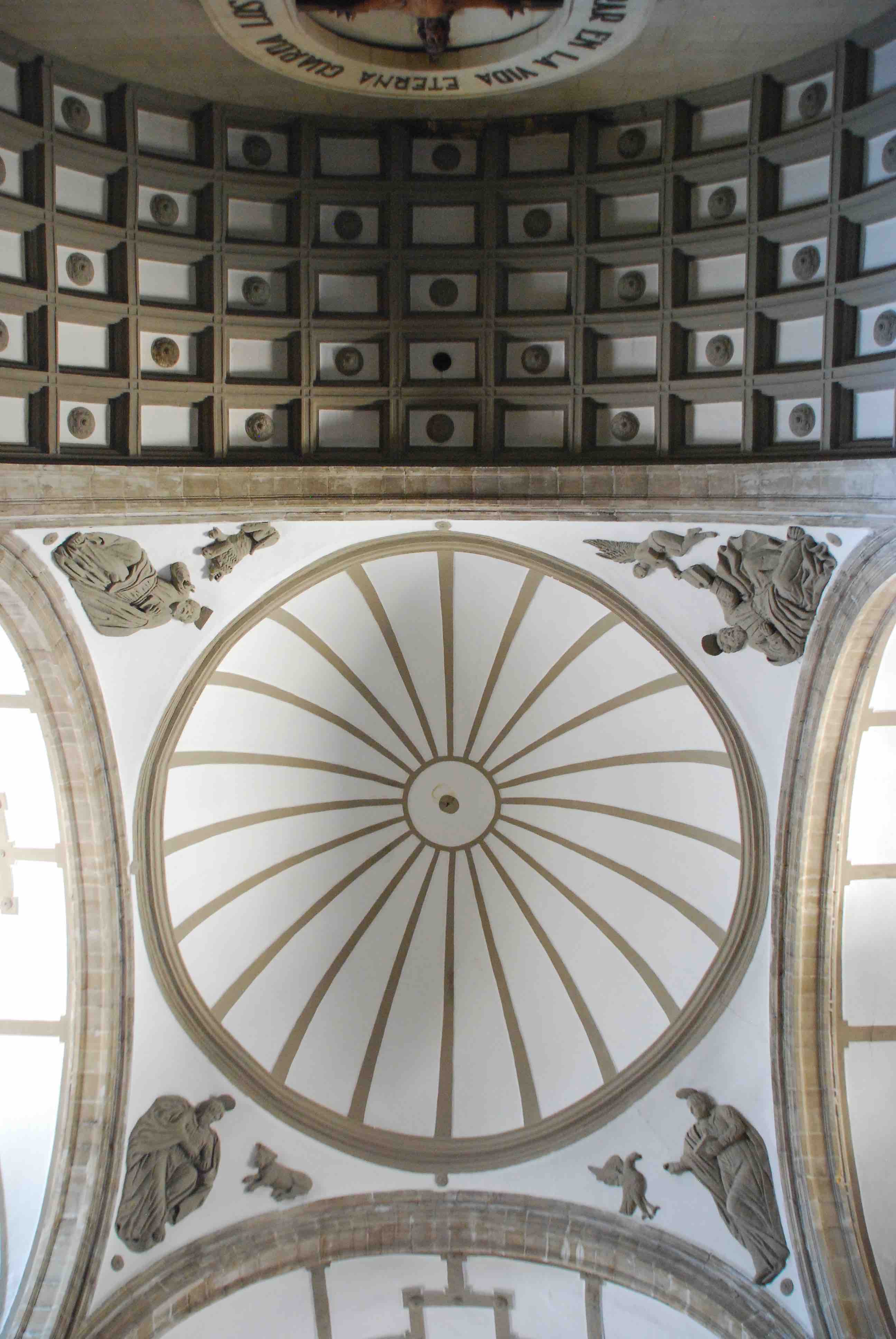 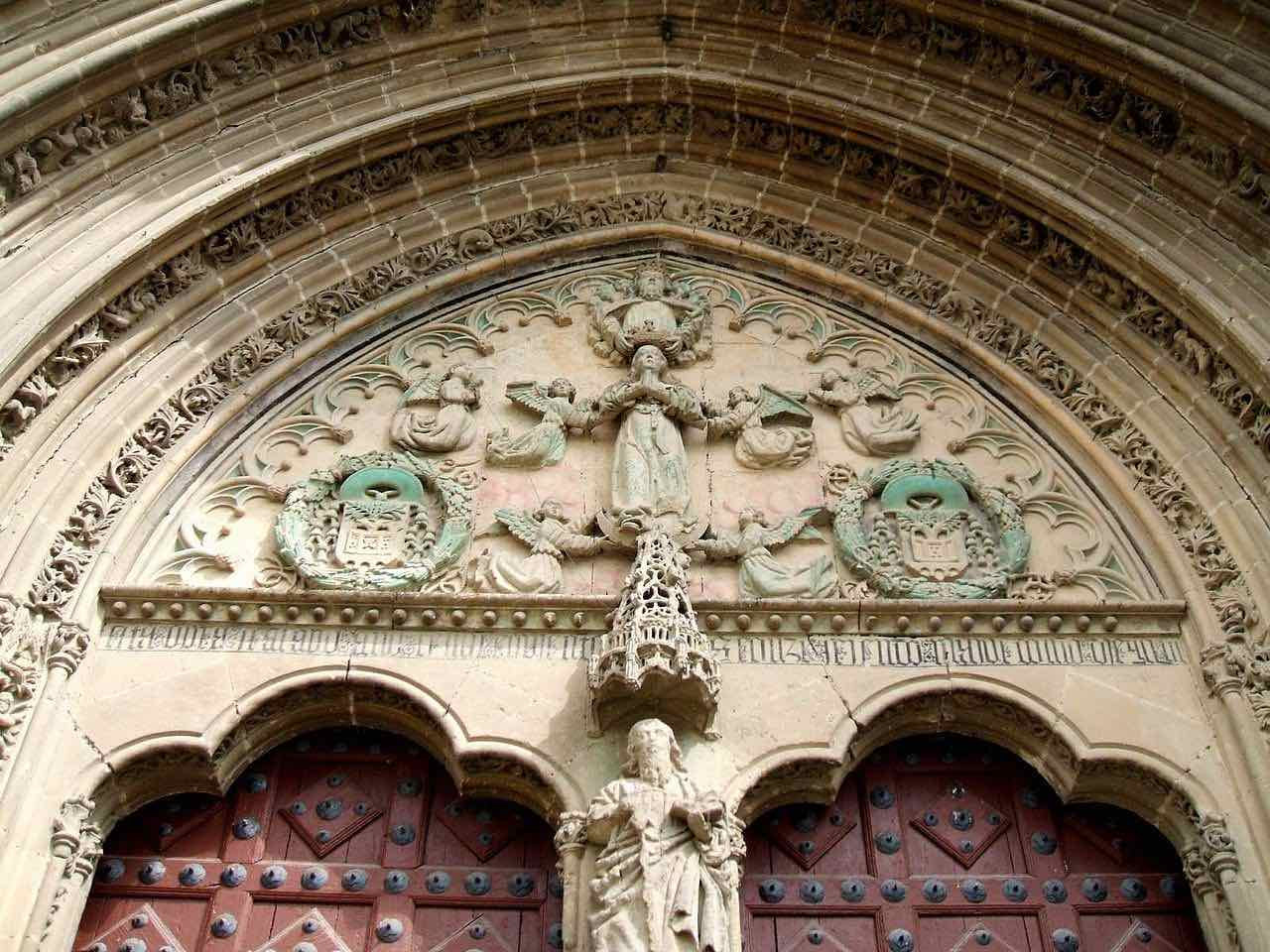 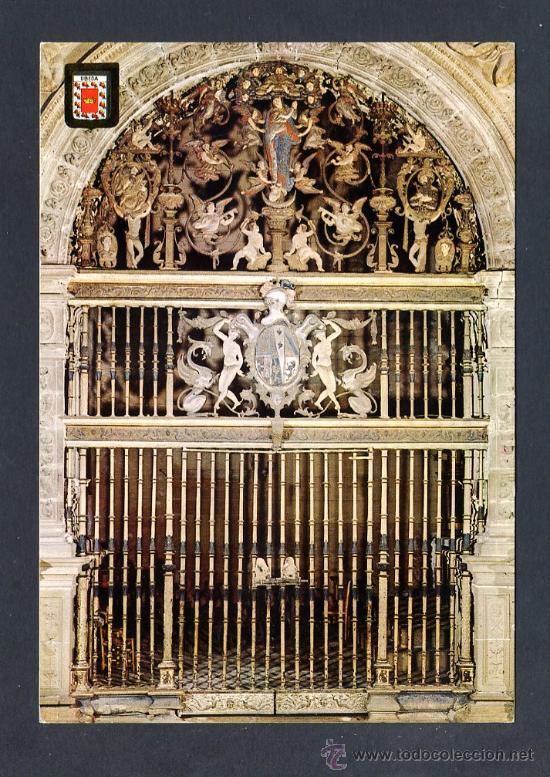 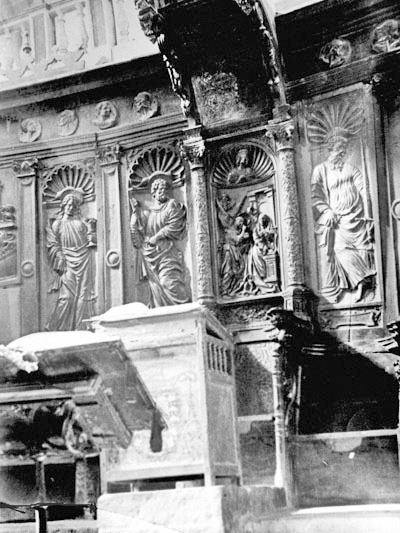 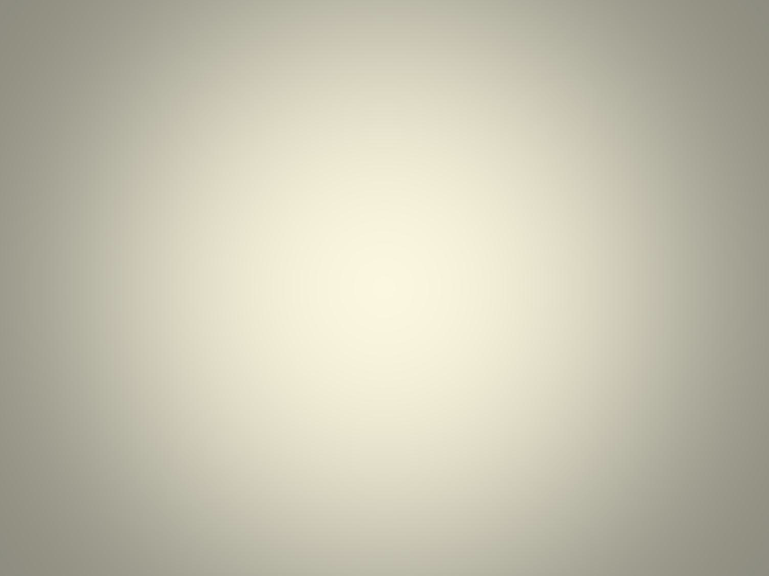 SIGLO XVI : HOSPITALES
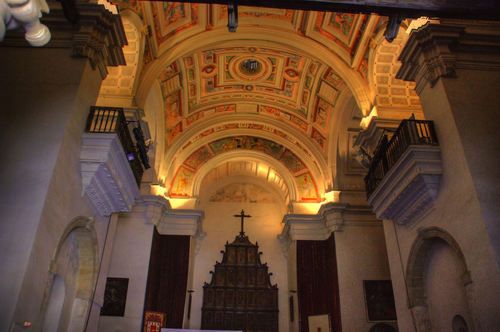 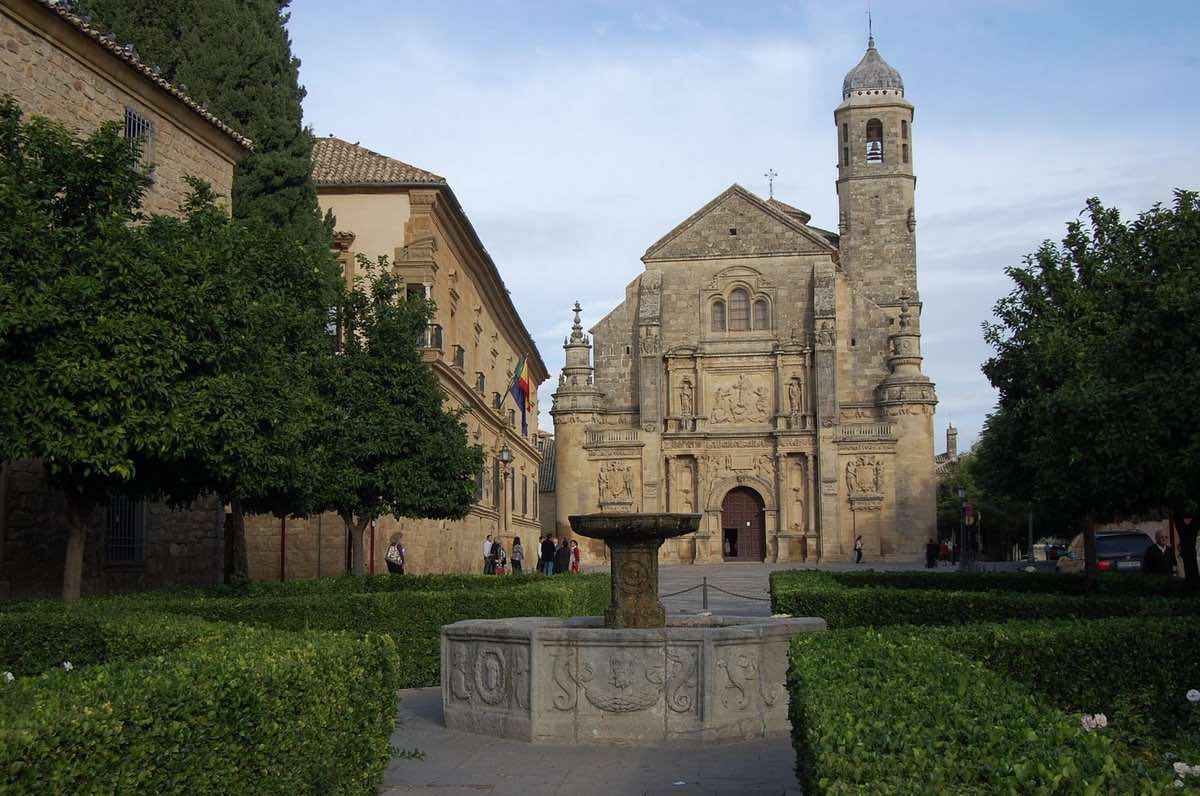 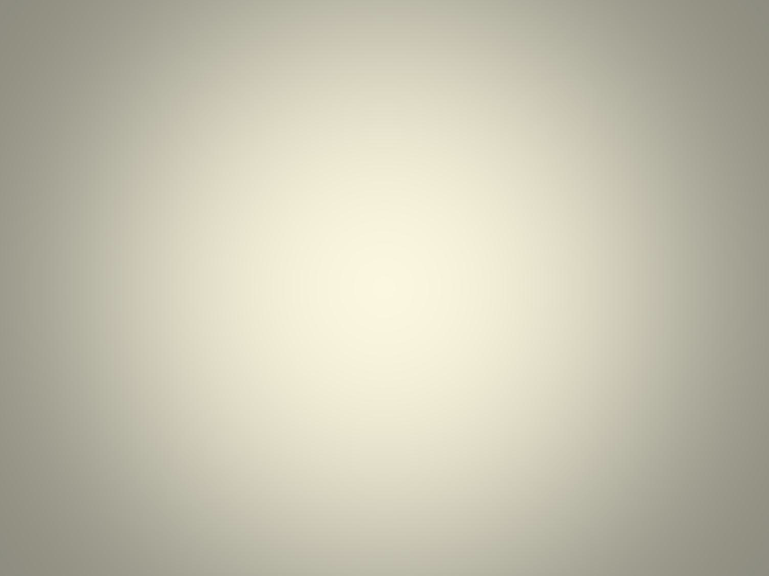 SIGLO XVI: GRANDES PERSONAJES
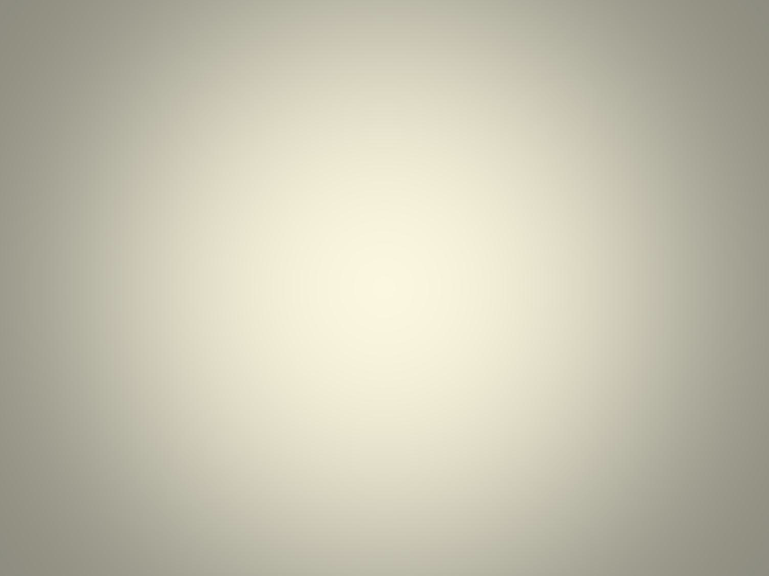 SIGLO XVI: OBISPOS NACIDOS EN ÚBEDA
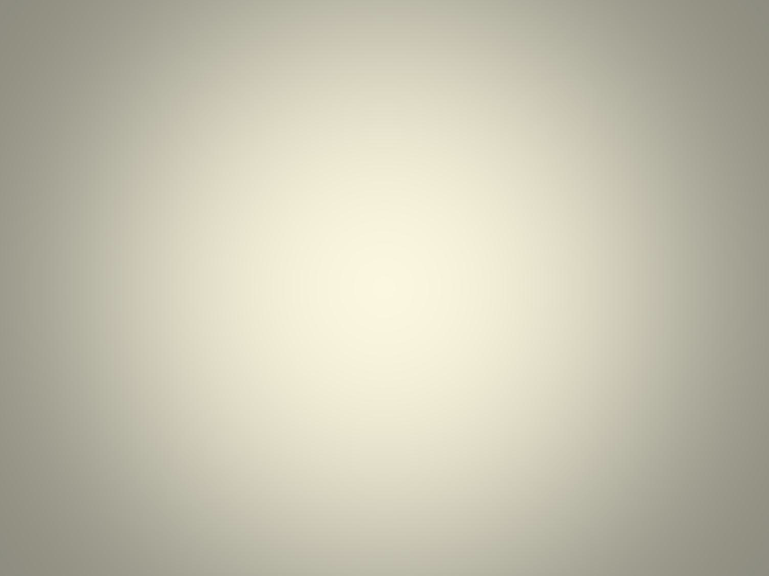 OTROS OBISPOS Y PURPURADOS RELACIONADOS CON ÚBEDA
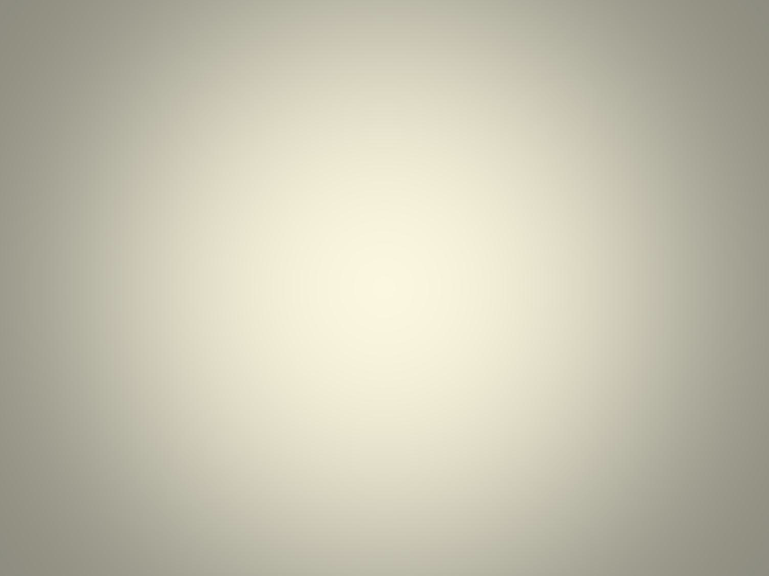 SIGLO XVII: DESCRIPCIÓN DE ÚBEDA
En el año 1645 Rodrigo Méndez Silva describe brevemente nuestra ciudad como 
“De fuertes y torreados muros, de vistoso alcázar, fertilísima de pan, vino y aceite”...
Úbeda tiene unos 16.000 habitantes, muchos caballeros, y nobleza, divididos en once parroquias, 
una colegial de cuatro dignidades, ocho canonjías, numerosos conventos de frailes y monjas, cinco hospitales y un fuerte desarrollo urbanístico con un carácter señorial, multiplicándose los palacios.
No es de extrañar que proliferaran junto a la arquitectura, otras artes como pintura, también la música.
“Todos sus habitantes eran apasionados de la música y de la danza, lo que la convertía 
en una ciudad alegre y amiga de la diversión”.
CAPILLAS MUSICALES
LA COLEGIATA: Capilla Musical, llegará a su apogeo en esta época, debido en gran parte 
a la construcción del Coro. La componía un maestro, un organista y algunos ministriles. 
EL SALVADOR: Capilla musical compuesta por una sección vocal, seises, maestro y organista; 
incorporándose posteriormente diferentes ministriles. 
EL HOSPITAL SANTIAGO: Se funda en 1562 por D. Diego de los Cobos, quien determinaría 
su capilla musical, compuesta por maestro, cantores, mozos de coro y organista. 
 CORPUS PARADIGMA DE CELEBRACIÓN RELIGIOSA:
Es de notar los bailes que ofrecían los "seises" del Salvador, delante del Santísimo. 
Cerrando la procesión las capillas de música.
Durante la noche, se iluminaban las fachadas 
de la población y había fuegos artificiales.
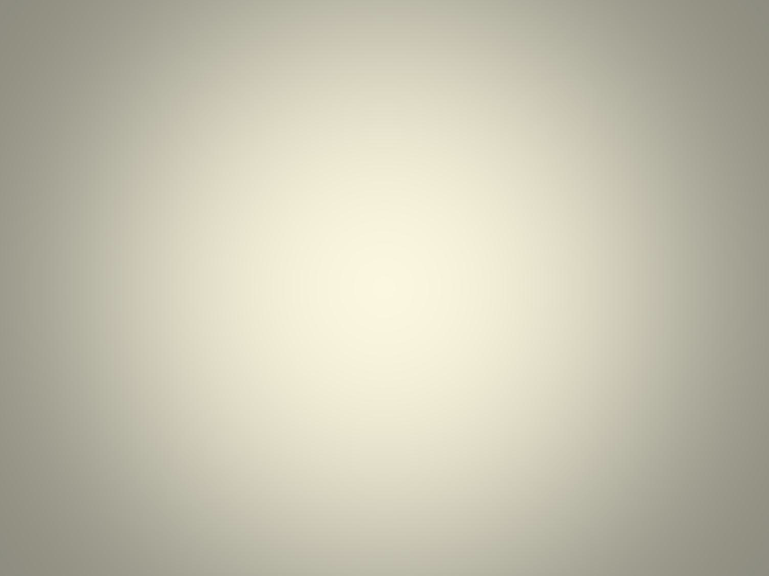 SIGLO XVIII: DECADENCIA
Los siglos XVII y XVIII son de decadencia para la ciudad, 
inmersa en la crisis general de España, 
que ve cómo su pasado esplendor se apaga. 
 La falta de una política adecuada, la excesiva presión fiscal 
y la ausencia de sus jóvenes por las guerras;
las sequías, hambrunas, pestes como 1585 y 1681; 
el terremoto de Lisboa 1755 
que ocasiona el quebranto de numerosas casas en Úbeda, 
todo ello unido a la corrupción de la clase dirigente y a la falta 
de entusiasmo y dedicación por parte del clero y de los mismos religiosos, 
son motivo más que suficiente para que el pueblo bajo, 
se sienta molesto y asalte en repetidas ocasiones
palacios y conventos en busca de trigo y alimentos.
 En 1735 se recurre al rey, informándole de la necesidad extrema, 
siendo múltiples las muertes de pobres por el hambre. 
Faltos de recursos, por la noche dejaban los cadáveres a las puertas 
de las iglesias o de los conventos para que les diesen sepultura.
	La clara expansión que las órdenes religiosas habían 
experimentado en el siglo XVI empezó a manifestar 
claros síntomas de decadencia 
y se agravó  notablemente en el siglo XVIII.
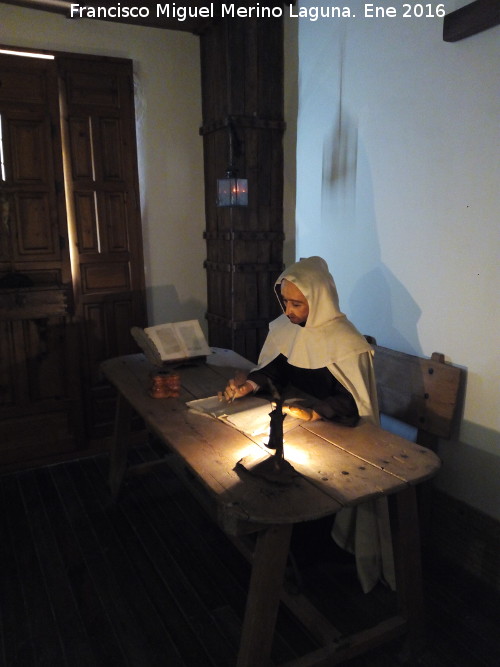 MUSEO
SAN JUAN DE LA CRUZ
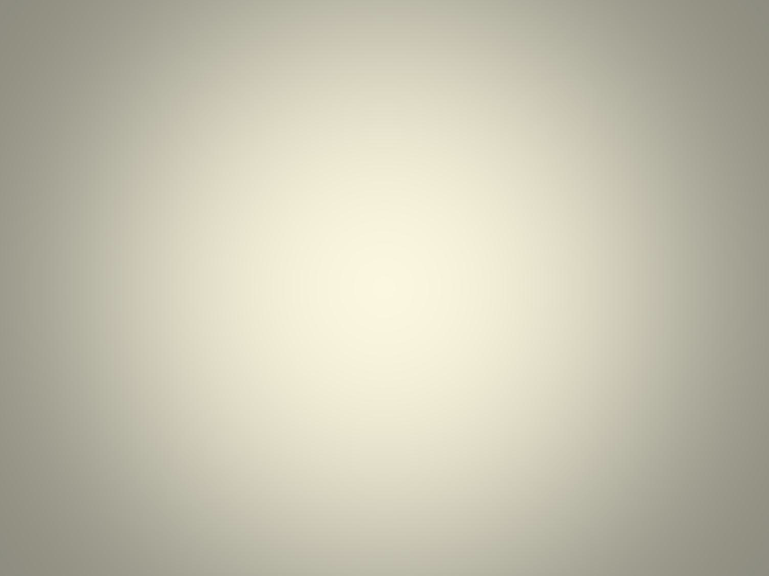 FUNDACIONES: CAPELLANÍAS  Y CAPELLANES
Fenómeno importante son las Fundaciones de los nobles y Capellanías.
Tanto en la Colegiata como en los conventos y en las parroquias, 
con las fundaciones se pretendía enterramiento para los nobles, y también asegurarse 
indulgencias y misas en sufragio de los difuntos. 
Ejemplos los tenemos en el Salvador y en el Hospital de Santiago 
con 12 capellanes cada uno, con la obligación de participar en el coro 
y de aplicar un determinado número de misas en favor del finado.
En la Colegiata de Sta María, además de Tesorero, Chantre, Arcipreste y Vicario, 
había 8 canónigos y  66 capellanías, la de los Becerra con cuatro capellanes. 
La familia de D. Beltrán de la Cueva, adquiere el derecho a enterramiento  
junto al altar mayor adornándolo con sus escudos.
Se enriquecían las capillas con reliquias, indulgencias y celebraciones.
Ello exigía un soporte económico. Se donaban viviendas y fincas, con cuyo arrendamiento 
sufragar los gastos del mantenimiento, y sobre todo el sustento 
de los numerosos beneficiados y capellanes.
Muchos de estos  beneficiados (familiares) aunque tonsurados no eran sacerdotes, 
teniéndose que recurrir a los capellanes “servideros”.
La fundación de los “Salido”,  aporta la Cucharera, con 150 cuerdas en el Donadío. 
Estos bienes al no poder venderse se llamaban de “manos muertas”.
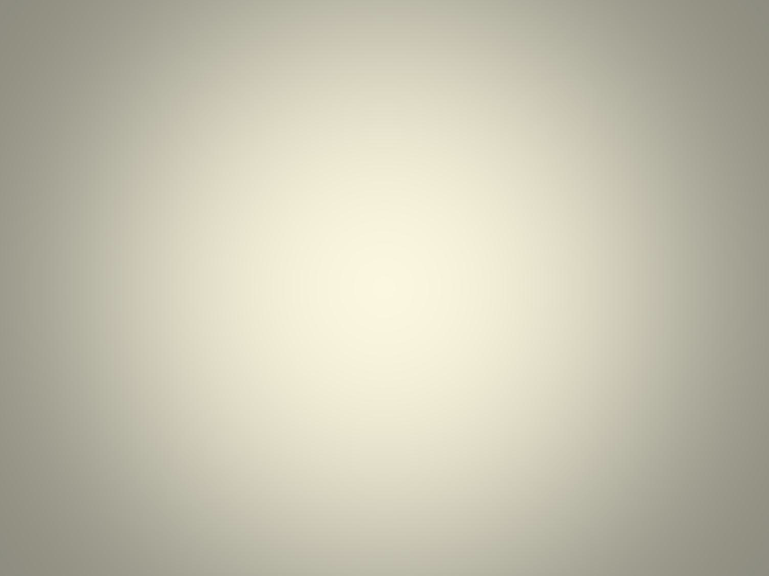 SITUACIÓN DE LA IGLESIA EN ÚBEDA
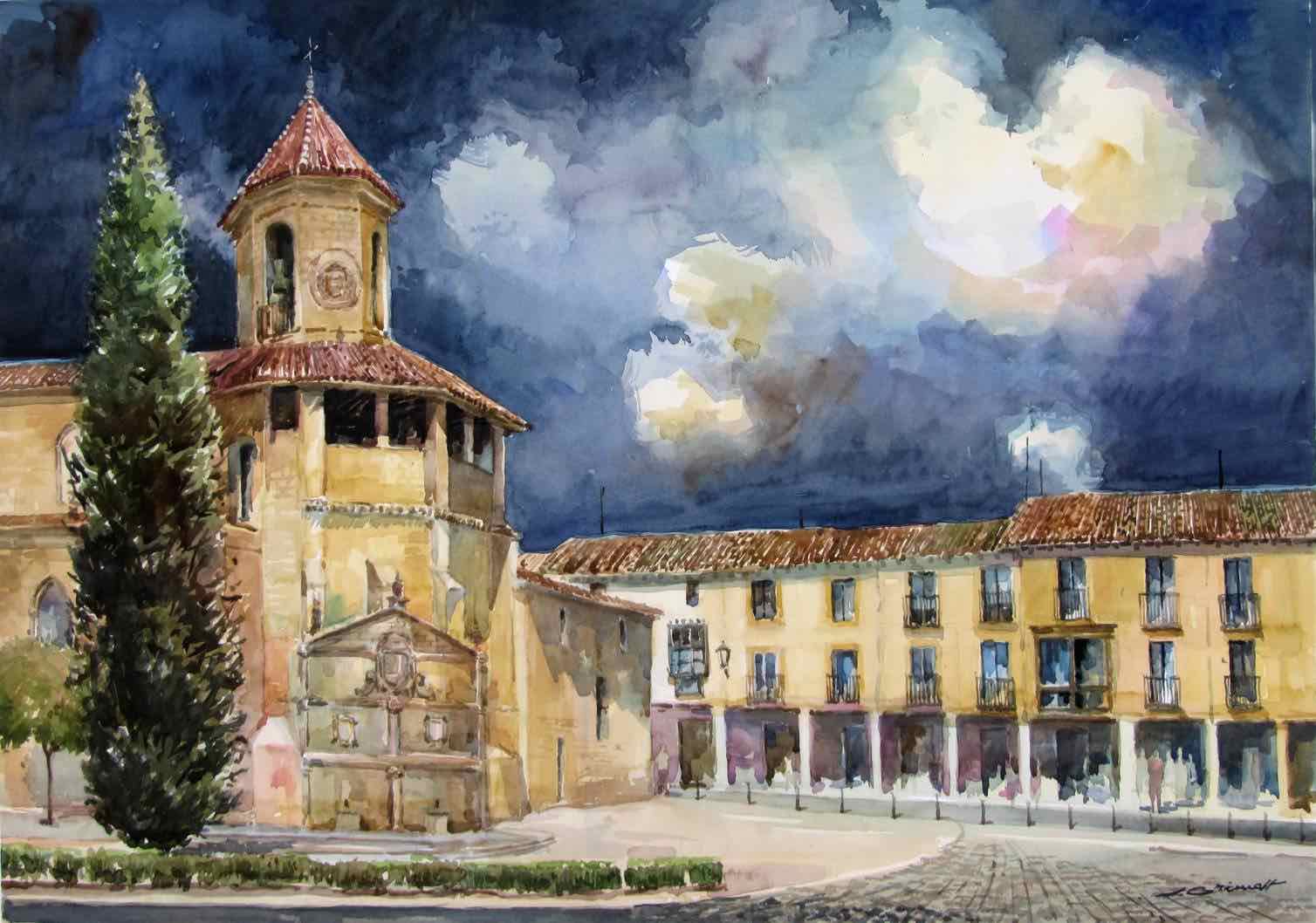 Perdido el impulso reformador de las Fundaciones 
que había dado vida a los conventos, 
la falta de recursos, (crisis económica) 
y el incremento desproporcionado del número de religiosos, (crisis social), 
al ser las únicas salidas, iglesia, mar o casa real, 
son motivos más que suficientes, 
para justificar la descripción de la iglesia de Úbeda, 
con tintes bastante sombríos: 
Finales XVIII: clérigos 104; en parroquias 22; capellanes 67; 
más 15 tonsurados, exentos de impuestos pero con cargas familiares,
dando pie a un alto y bajo clero.
Según datos de 1752, había en Úbeda 15 conventos,
10 masculinos (270 frailes) y 5 femeninos (177 monjas). 

Más de la mitad de los conventos pasaban verdadera necesidad, 
por  lo que los religiosos se veían obligados 
a salir de la clausura para mendigar.
Esto explica que cuando se plantea crear un nuevo convento en Úbeda, 
el cabildo apoyándose en la orden real, 
se niegue, alegando que cualquier nueva fundación 
sería una carga más, para el vecindario.
PASAMOS
DE UNA IGLESIA IMPULSORA 
Y CREATIVA
A UNA IGLESIA CONSIDERADA “CARGA” PARA 
LA SOCIEDAD.
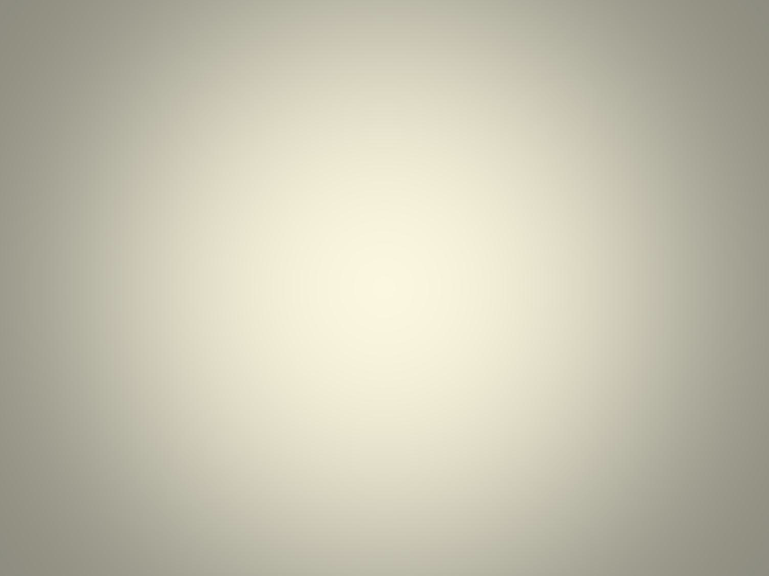 Con los siglos, Úbeda va levantando 
iglesias, ermitas y monasterios, 
y si en los dominios de España 
no se ponía el sol, 
en Úbeda, cuando la voz de plata 
de sus campanas 
se perdía en el silencio, 
otra la reemplazaba 
llamando a la oración. 
Las campanas de Úbeda 
despertaban las almas dormidas, 
en tanto que el aguijón de sus torres, 
clavaban en el azul del cielo 
su místico hierro hecho cruz. 
Así, Úbeda con Dios, y Dios con Úbeda,
vive la ciudad intensamente una vida cristiana; 
y cuando la cera de un altar dejaba escapar 
el humo de sus pavesas 
hacia las blancas bóvedas, 
otras velas se encendían 
y otras voces elevaban su ser hacia el Hacedor.
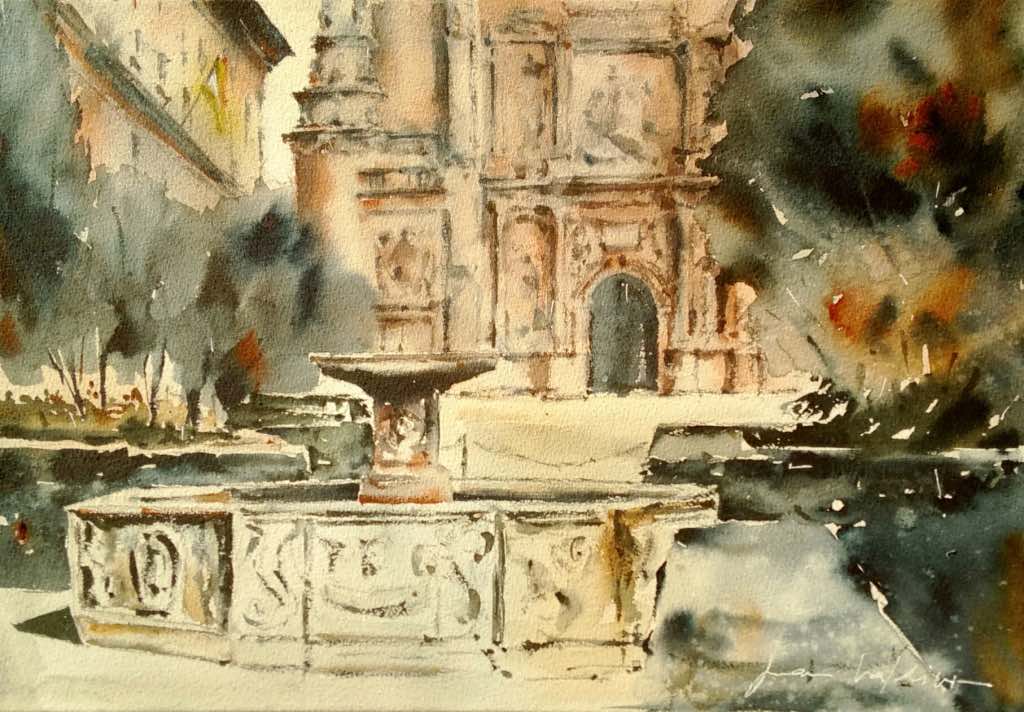 EVOCAC
IÓN
Luego, la impiedad de algunos hombres 
van destruyendo tradición, arte 
e historia, 
hasta herir de muerte el rico botín espiritual de la ciudad.

 IGLESIAS 
Y CAMPANAS
Ginés 
Torres Navarrete
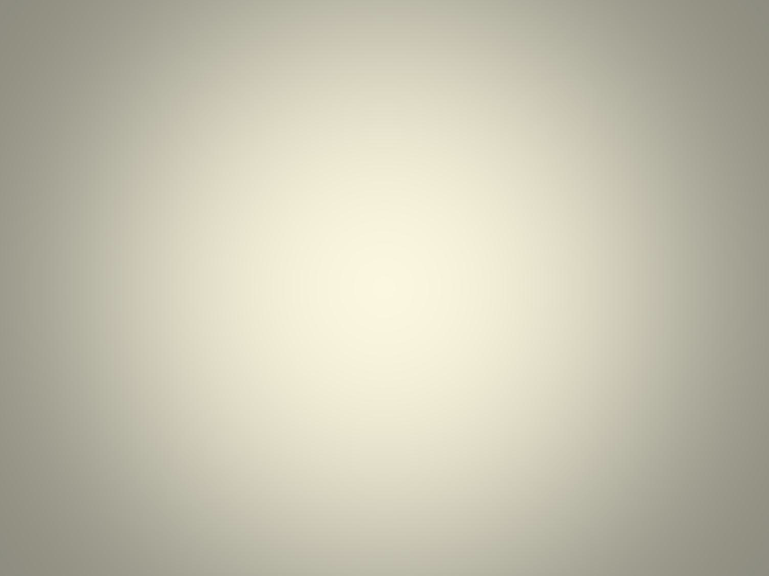 SIGLO XIX: SIGLO DE LAS REVOLUCIONES
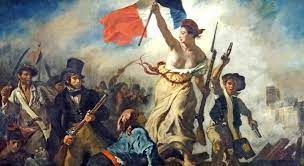 El siglo XIX ha sido calificado con frecuencia como tal. 
Los continuos cambios políticos y las transformaciones 
casi siempre tuvieron lugar de forma brusca, 
confiriéndole este carácter.
El fermento de las nuevas ideas políticas a partir de la 
revolución francesa provocan el progresivo deterioro 
de las estructuras que habían permanecido inalteradas 
durante cientos de años.
*1814. El retrato de Fernando VII es paseado por nuestras 
calles entre grandes muestras de fervor; 
y la lápida conmemorativa de la Constitución de 1812, 
colocada entre grandes festejos en la plaza del Mercado, 
es arrancada entre burlas y arrojada al pilar de la fuente 
de la plaza de Toledo, “para que se ahogara su memoria”. 
*1820. La lápida se recupera y se coloca de nuevo en su sitio. 
1868: La Gloriosa Revolución de Septiembre
1869: Nueva Constitución. (Monarquía constitucional).
Estos cambios van a influir  en la vida de la iglesia en Úbeda.
Una iglesia 
aupada 
o 
vilipendiada
 según los aires
 y 
los gobiernos.
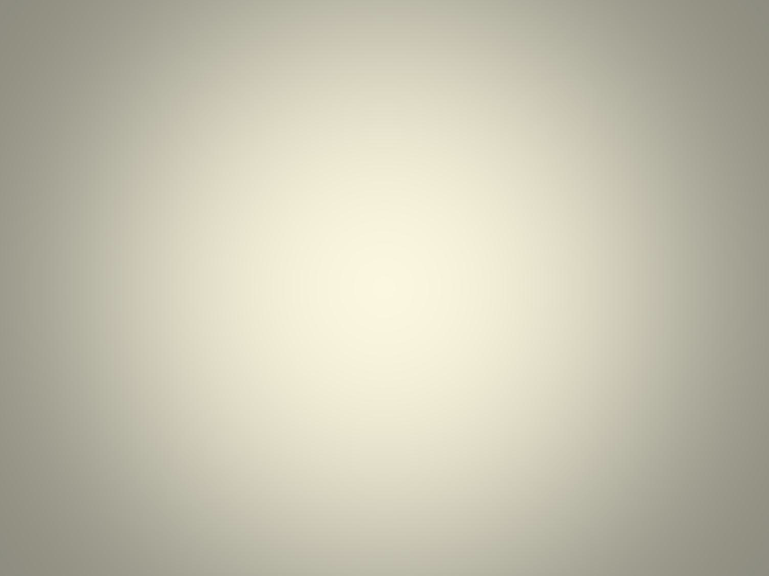 EXCLAUSTRACIONES Y DESAMORTIZACIONES
La Iglesia protegida desde siglos atrás, ha acumulado no sólo prestigio y poder 
sino también bienes materiales. Necesitados los reyes de fondos, 
emprenden, con la excusa de reformas sociales, el expolio de bienes 
en primer lugar de las órdenes militares y después de la Iglesia. 
Esto es posible, gracias a los nuevos aires que vienen de Francia y su Revolución, donde 
la Iglesia perseguida, ha sido excluida de sus privilegios y sus bienes; pasando los sacerdotes 
que juraban la “Constitución laica” a ser funcionarios del Estado, 
y los que se negaban sufrían el destierro o la muerte.
1798: Carlos IV comienza la enajenación de los bienes eclesiásticos.
1809: Napoleón y su hermano José I reducen el número de conventos.
1813: Las Cortes de Cádiz impiden reconstruir los conventos destruidos
          y suprimen todos los que no alcancen 12 religiosos profesos.
1814: Fernando VII restablece las órdenes religiosas.
1820: El Gobierno Constitucional vuelve a la situación de 1813. 
1823: Fernando VII devuelve al clero los bienes y los conventos.
1836: Por el decreto de 19 de Febrero, Mendizábal, dispone la venta
          de bienes del clero, y la supresión de Conventos. 
1855: Madoz con su ley de desamortización da el golpe definitivo.
1868: La Gloriosa Revolución de Septiembre
1869: Nueva Constitución. (Monarquía constitucional).
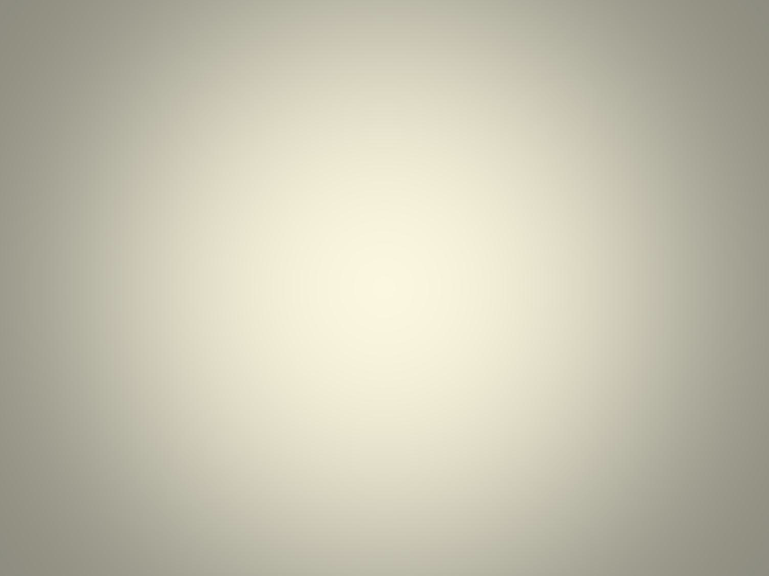 * Durante varias décadas se van alternando las devoluciones 
al volver Fernando VII,  con la imposición de nuevas incautaciones, obligando a los religiosos pasar al clero parroquial, 
o marcharse con su familia. 
     * Dueño el Estado de tan ingente masa de bienes, los puso en venta. 
         Las nuevas tierras fueron a parar a manos de los ricos 
y de la alta nobleza latifundista. 
* El campesinado fue el gran perjudicado porque, no sólo no pudo acceder a la compra de las tierras que trabajaba, ya que su venta se hacía en grandes lotes, sino que vio cómo los impuestos que debí­a pagar a los nuevos dueños eran superiores. Se perdió así una buena oportunidad para hacer la deseada y necesaria reforma social.
* De los inmuebles se dispuso con total arbitrariedad, dando pie a la profanación y pillaje.  Se mandaron recoger los cuadros (más de 130, según inventario en Úbeda) y libros de los conventos suprimidos, 
    para cuyo objeto vino un comisionado del gobierno, cuando ya muchos particulares se habían apropiado de libros y objetos de valor. 
Indignados los ubetenses, el Comisionado tuvo que huir a Jaén.
* Como consecuencia, los conventos con el paso del tiempo se vieron sumidos en el más absoluto abandono y ruina, ante la mirada impasible de los poderes públicos y el asombro de los vecinos.
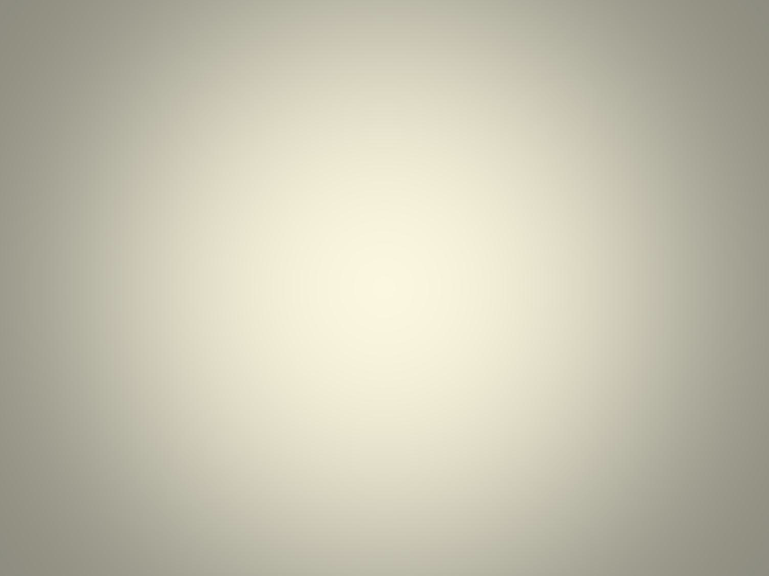 SITUACIÓN DE LOS CONVENTOS DE ÚBEDA
*1836: Las disposiciones 
de Mendizabal 
a nivel de España 
suponen el cierre de 1.940 conventos de religiosos varones; siendo exclaustrados 
31.000 religiosos.
En la Diócesis de Jaén, 
fueron suprimidos 
44 conventos.
De los 14 conventos, sólo subsisten: 
Las Clarisas y MM. Carmelitas. 
Los 12 restantes enajenados se dedican
 a cuarteles o dependencias del Estado; 
     otros fueron vendidos a particulares y 
     algunos otros a viviendas sociales o destruidos.
1.- Franciscanos, en el Altozano: Pasó a manos privadas.
 2.- Dominicos, S. Andrés: Convertido en Pósito, alhóndiga y posada.
 3.- La Merced, de frailes  de Redención de cautivos, se demolió.
 4.- PP. Carmelitas, sirvió de cuartel de remonta y casa de vecinos
 5.- Jesuitas: Santa Catalina, convertido en casa de vecinos y casino.
 6.- Trinitarios:  Dedicado a cuartel y centro de enseñanza municipal.
 7.- Mínimos, Ntra. Sra. Victoria pasa a casa de vecinos. 
 8.- San Juan de Dios, convertido en posada.
 9.- San Antonio, Franciscanos Recoletos se derribó totalmente.
10.-San Nicasio (MM. Franciscanas), convertido en plaza de toros.
11.- La Coronada (MM. Dominicas) fue demolido. 
12.- Las Cadenas: (MM. Dominicas) convertido en Ayuntamiento
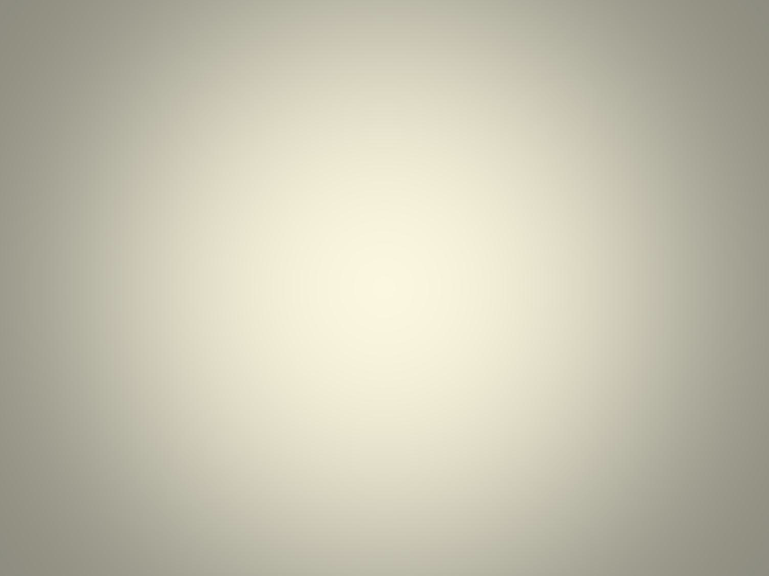 PERO NO FUERON SÓLO 
los edificios conventuales los que se vieron afectados
 tan negativamente por la Desamortización. 
Al daño sufrido por la destrucción o reforma de los edificios, hay que añadir el efecto negativo que tuvo para  la enseñanza cerrar los colegios, y para la cultura, debido a la gran cantidad de obras artísticas que atesoraban los conventos. 
El arte había sido considerado el más bello y apropiado ornamento de la casa del Señor: pinturas, esculturas, retablos, bibliotecas, etc.
Sin embargo a pesar del extenso articulado de leyes desamortizadoras sobre la custodia y destino de tantas obras de arte, 
en favor de la autoridad civil y eclesiástica, 
desaparecidos los religiosos que lo habían hecho posible, 
la conservación de este gran tesoro fue imposible.
Julio Caro Baroja 
se fija en la figura del viejo fraile exclaustrado pues, 
a diferencia del fraile joven que trabajó donde pudo, 
estos frailes mayores vivieron “soportando su miseria, 
escuálidos, enlevitados, dando clases de latín en los colegios, 
o realizando otros trabajillos mal pagados”.
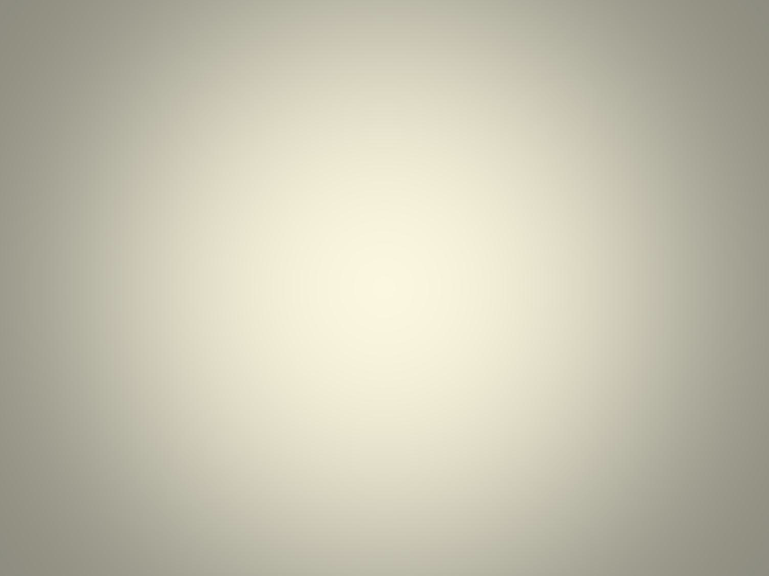 RUINA DE LOS TEMPLOS
Como es fácil comprender, el proceso de deterioro o renovación 
de las iglesias, deriva en parte del número de habitantes de su feligresía. Parroquias como las de los Santos Juanes, San Millán 
o Santo Tomás, verán de manera paralela como va disminuyendo 
el número de fieles y como se resiente su fábrica, 
hasta finalmente llegar a la ruina. 
El golpe de gracia vendrá con la supresión 
del culto en los templos.
VÍCTIMAS DEL DETERIORO: 

1740: SAN JUAN EVANGELISTA 
“ DE LOS HUERTOS”
1803: SAN JUAN BAUTISTA:
1822: SAN MILLÁN
1842: SAN PEDRO
1848: SANTO DOMINGO
1855: SAN LORENZO
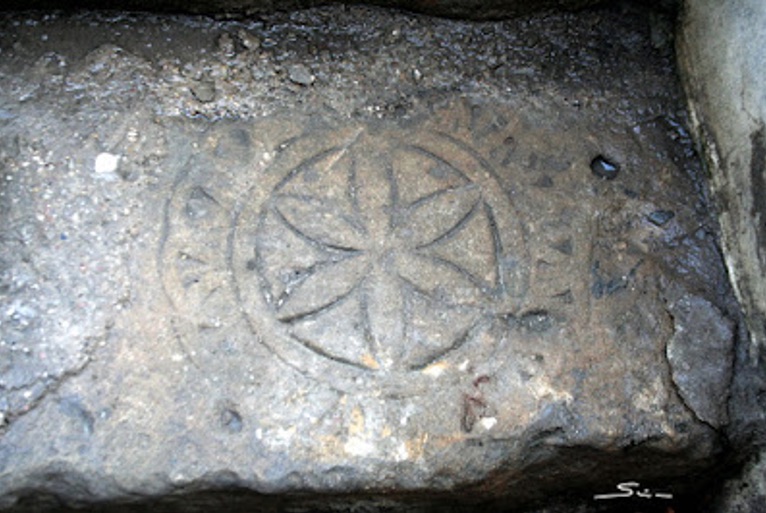 EXAPÉTALA
 S. JUAN EVANGELISTA
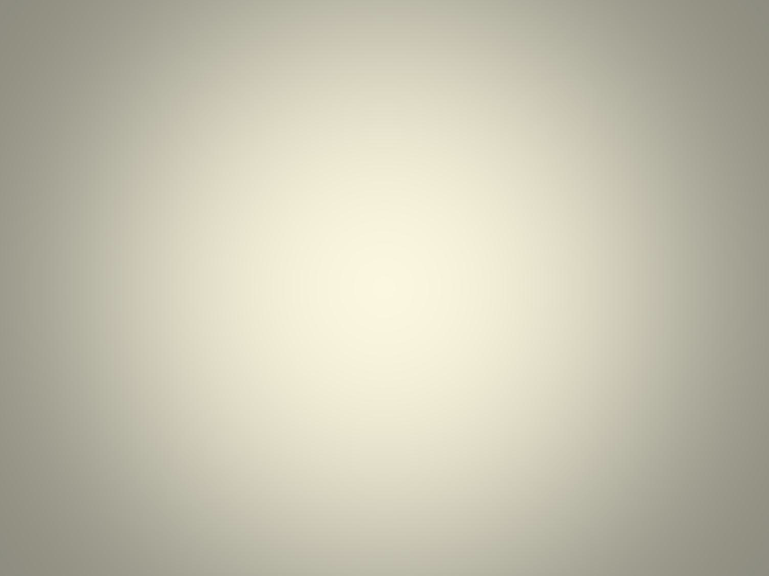 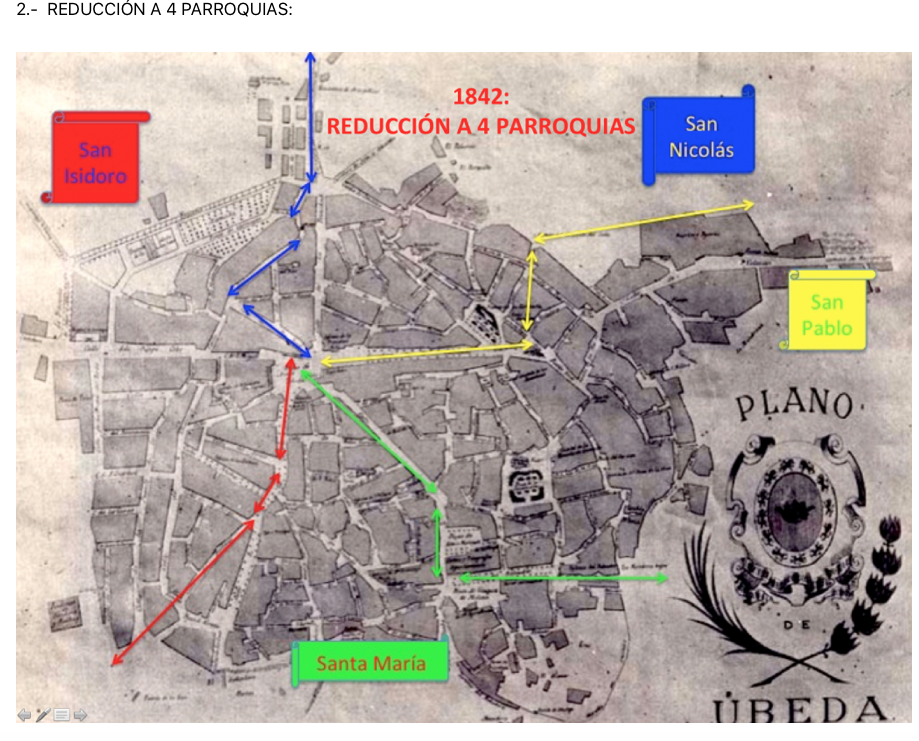 *1836. 

Se procede a suprimir 
iglesias parroquiales

Sin embargo, esto no
se llevará 
a cabo, 
 ante la encrespada actitud de la población ante el cierre de los conventos.
2843
feligreses
*1842

REDUCCIÓN
 4
PARROQUIAS:

SANTA MARÍA

SAN PABLO

SAN NICOLAS

SAN ISIDORO
4794
feligreses
2710
feligreses
2739 feligreses
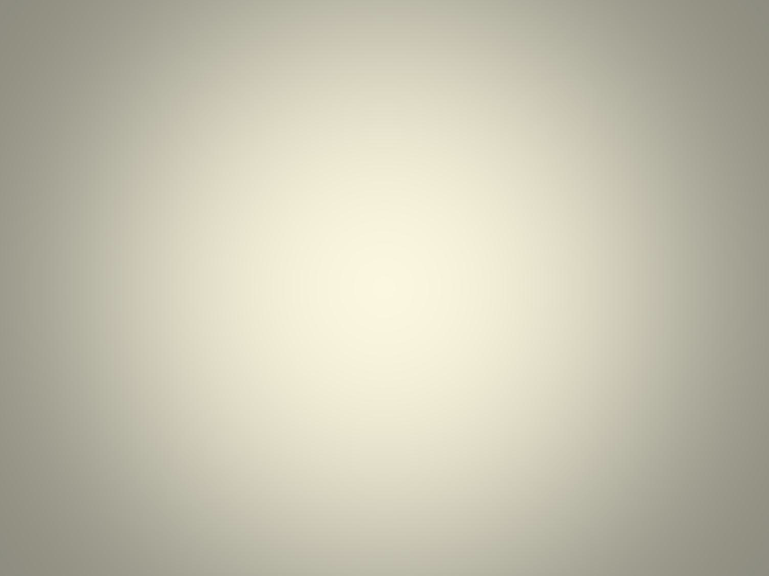 CONSECUENCIAS
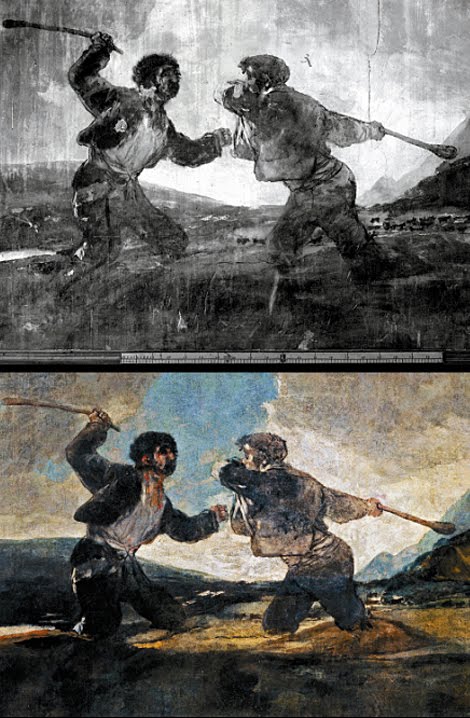 1ª Esta situación provocó un empobrecimiento de la iglesia y en especial de las órdenes religiosas que volvieron a experimentar 
una importante pérdida de religiosos -muchos de ellos 
incorporados al clero diocesano-.
 2ª La iglesia perdió influencia social. La pérdida de sus bienes la alejó 
de las capas sociales más humildes. Muchos de sus miembros vivían del arrendamiento de las propiedades de conventos y parroquias o simplemente se beneficiaban de su ayuda “caritativa”.
3ª Al verse privada sobre todo de su presencia en el campo de la enseñanza, y ser excluida de las universidades y de las enseñanzas medias, los protagonistas de la nueva sociedad, carecerían de una formación sólida en el terreno religioso, quedando incapacitados 
ante las nuevas ideas.
4ª El deterioro del patrimonio artístico, que había servido desde siglos atrás para acercar al pueblo sencillo la doctrina cristiana, ahora pasa 
a ser un simple objeto de transacción económica, pasando a los museos 
y manos particulares sus cuadros y objetos de valor.
5ª Estos cambios bruscos y repetidos a lo largo de varias décadas
 avivaron tanto el anticlericalismo como el antiliberalismo.
NACEN 
LAS 
DOS 
ESPAÑAS
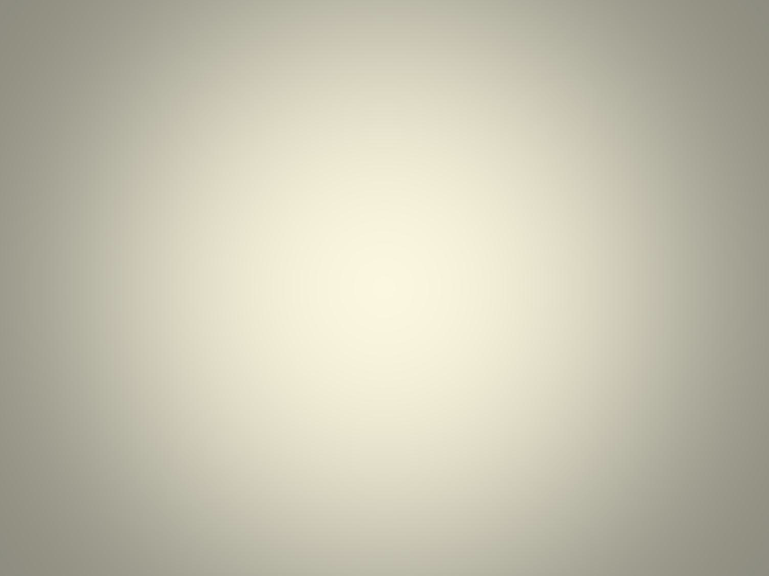 DIFERENTES REACCIONES
* Tanto el clero regular como el secular de Jaén habían vivido la invasión napoleónica como una guerra religiosa, en la que se aprestaron 
a defender contra el invasor los valores de la patria 
y de la religión. Aparte del deterioro en el patrimonio artístico,
la diócesis de Jaén sufrió la pérdida de personas del clero, 
sobre todo de religiosos.
* Algunos clérigos innovadores vieron en estas circunstancias 
la posibilidad de llevar adelante un proyecto renovador 
para la sociedad y para la iglesia, adquiriendo gran protagonismo; 
sin embargo el giro anticlerical que tomaron las medidas legislativas 
del Trienio Liberal (1820-23) desilusionaron a muchos, así como 
dio pie a la reacción en contra, de gran parte del clero 
-capellanes- que se vieron privados de su medio de vida.
*La pérdida de los Estados Pontificios y el acoso que empezó a 
sufrir la Iglesia de una parte de la sociedad, que de forma unilateral 
y traumática le combate sus enseñanzas y la priva de sus bienes, 
despierta en muchos católicos el sentimiento de asedio. 
De ahí la reacción en defensa de las doctrinas seguras en favor 
de la Iglesia, del Papa y de la tradición, frente al liberalismo.
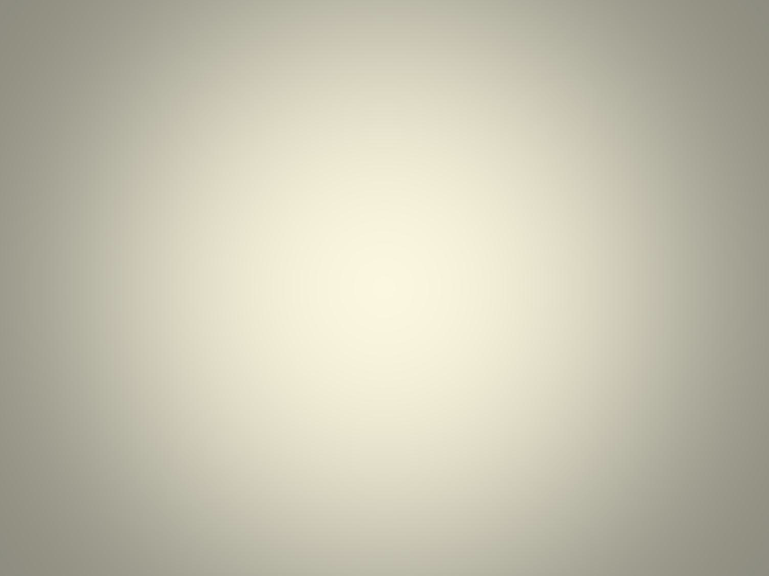 ¿ DOS
  IGLESIAS ?

La iglesia deja de ser “uniforme”.
Dentro del mismo clero 
hay diferencias notables:
algunos empapados de ideas
Ilustradas y liberales 
abogan por la mayor
intervención del Estado
en la vida de la iglesia.
Otros salen en defensa 
de la libertad de la
jerarquía y del Papa,
Este es el caso de dos ilustres 
ubetenses, de ilustres familias, 
de sólida formación, 
canónigos de Jaén, 
activos y comprometidos 
con su tiempo:    
D. Luis de la Mota Hidalgo 
(1782-1860) 
y D. Manuel Muñoz Garnica  
1821-1876).
D. LUIS DE LA MOTA HIDALGO:
*1782, 3 Enero: .Nace en Úbeda. Hijodalgo, protegido  por su tío don Juan Miguel del Rox, Canónigo de la Colegial, 
Catedrático de filosofía y teología en Baeza. 
Gran defensor de las ideas liberales.
1814:  En la fiesta de Jesús,
con la presencia de las autoridades,
al haber Jurado Fernando VII 
la Constitución, lo presenta
como Pilato a Jesús:
“He aquí a vuestro rey”.
Contrariado posteriormente por los cambios del Rey,  
Se vería, ensalzado hasta ocupar puestos de responsabilidad con los liberales, y desterrado al predominar los contrarios.
+ 1860. Muere el 10 de agosto
D. MANUEL MUÑOZ GARNICA

*1821: Nace en Úbeda, 
Doctor en Teología por Granada, catedrático de Lógica, creando sus propios textos.
Como teólogo consultor acompañó al Obispo Monescillo
Al Concilio Vaticano I, en Roma,
Y a las Cortes Constituyentes  en Madrid el 1869.
Gran orador, expresa con valentía sus ideas, tratando de iluminar desde la fe, las circunstancias cambiantes.
Desde la Moral y El Derecho
Denuncia los errores de la
“Moral Universal” en boga.
Facilitó la apertura del Asilo.
Y salvó el Oratorio de S. Juan +
y el mismo Salvador.
+ 1876,14,Febrero: Muere en Jaén.
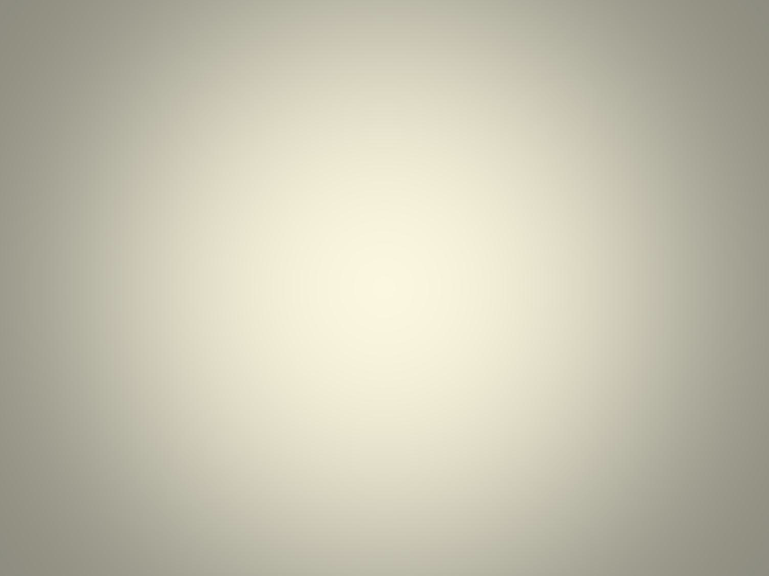 SIGLO XIX: SIGNOS DE ESPERANZA
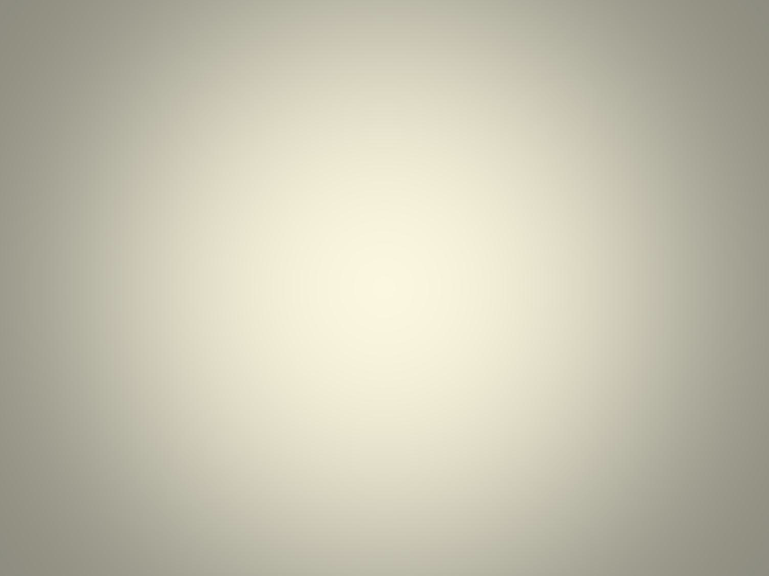 EVOCACIÓN
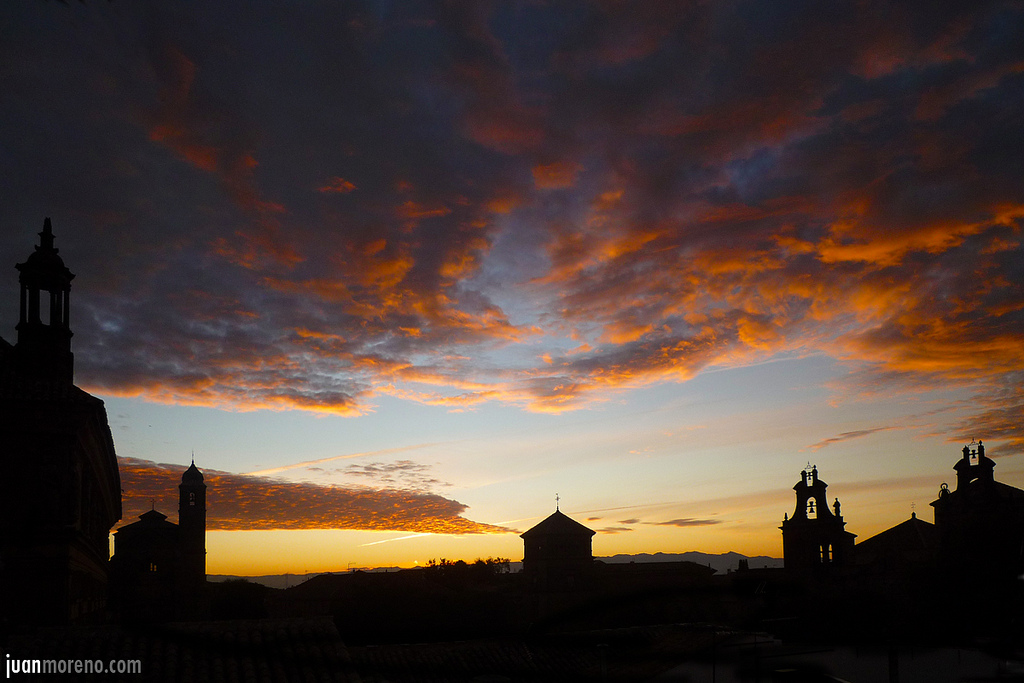 ¡ POBRES CAMPANAS CONVENTUALES ! 


¡Cuánto hubiésemos dado por escuchar las voces sonoras de las mil campanas de Úbeda! 
¡Cuánto por distinguir el esquilón de San Andrés, 
de San Antonio, o de la Victoria! 
¡Cuánto por ver en sus vertiginosos volteos 
las campanas de plata de sus espigadas torres 
siempre mirando al cielo! 
¡Cuánto por conocer sus nombres y su historia !; 
porque las campanas de Úbeda tenían su historia, y aunque todas ellas en sus gozos voceaban su alegría, también enviaban a la campiña 
sus lamentos fúnebres y sentidos. 
No conocemos vuestra historia pisoteada, pero sí 
vuestra destrucción y vuestra desgracia.
Fuisteis derribadas. 
Toda una vejación para las más brillantes páginas 
de la historia religiosa de Úbeda.
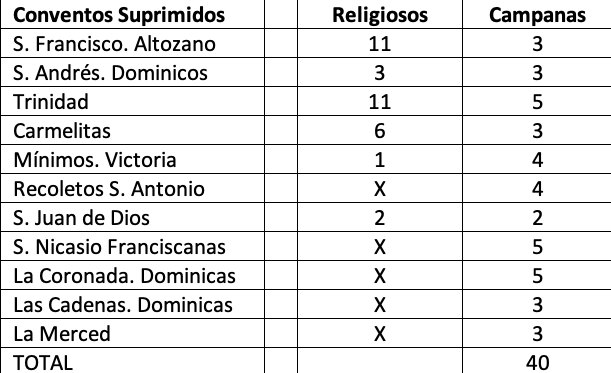 IGLESIAS 
Y CAMPANAS
Ginés 
Torres Navarrete
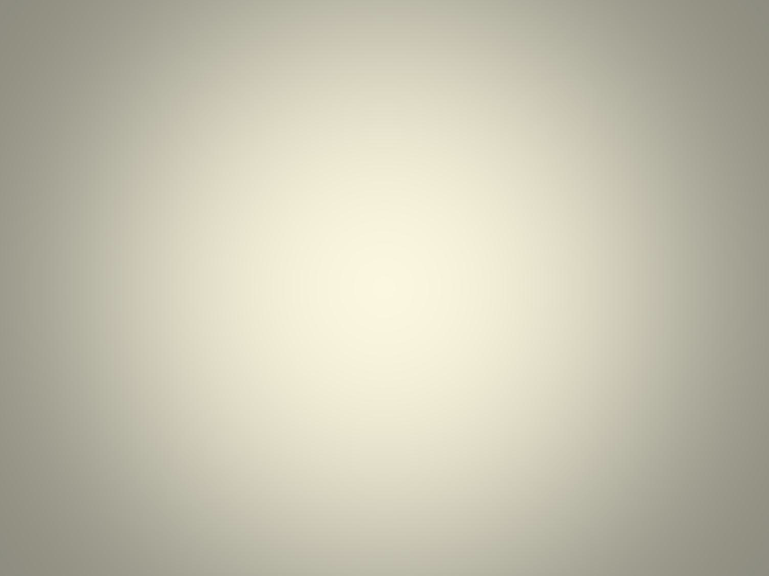 ¿EN QUÉ CAMBIÓ LA IGLESIA ESPAÑOLA?
-El clero dejó de depender de sus propios recursos 
-bienes y diezmos- y recibió un sueldo estatal, 
pues el catolicismo 
seguía siendo la religión oficial. 
Con ello, surgió un clero más pobre,        
con vocaciones más auténticas. 
El despojo en el plano material ayudó 
a la Iglesia a centrarse más 
en su misión espiritual. 

JAIME BALMES 
y muchos católicos de la época, 
lamentaban los ataques que sufría la Iglesia, 
pero los afrontaban con serenidad, 
como una purificación esperanzadora.

SAN JUAN DE LA CRUZ 
“Lima es el desamparo, 
y para gran luz, la oscuridad”.
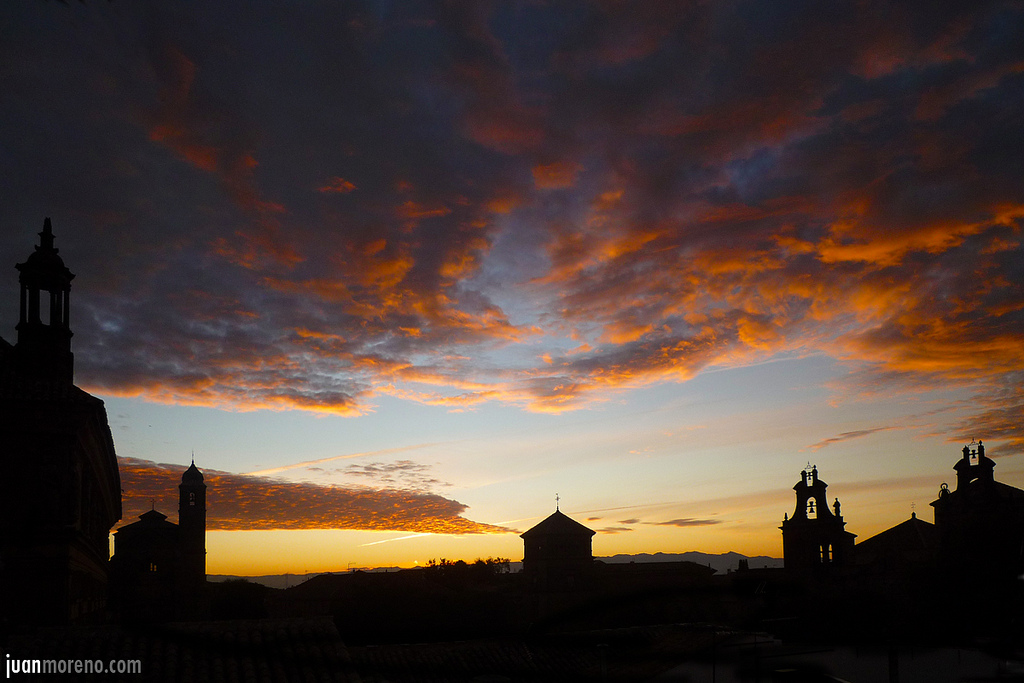 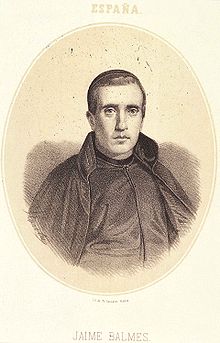 Jaime Balmes

VIC
 * 28 VIII 1810
+  9   VII 1848
Fin de siglo
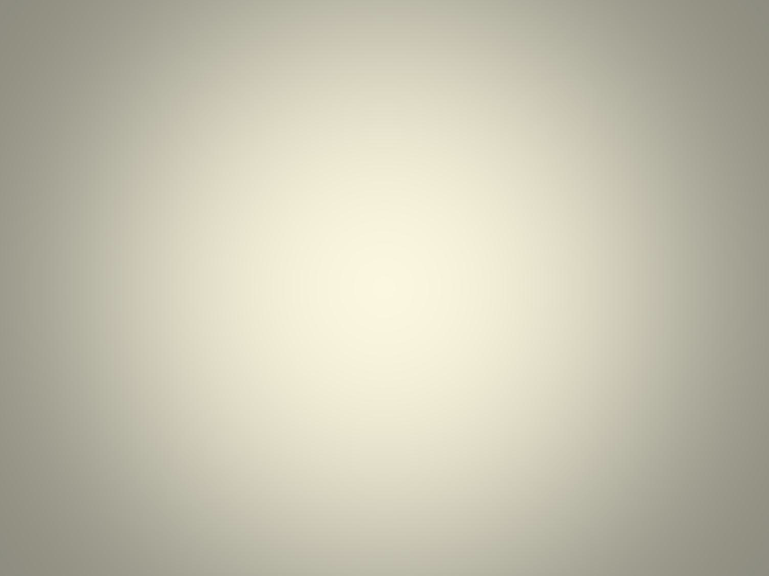 SIGLO XX: LUCES Y SOMBRAS
Aún resuenan “con su silencio obligado” las campanas destruidas a lo largo de todo un siglo 
de enfrentamientos y revoluciones capaz de arruinar la vida de templos y conventos. 
Sus mejores hijos - por miles- tuvieron que abandonar claustros y cátedras, 
la vida del espíritu languidece, pero no está muerta. 
Un hálito nuevo e inesperado de vida religiosa comienza a surgir en la Iglesia:  
Congregaciones sobre todo femeninas,  dedicadas a la actividad en favor 
de los más necesitados comienzan a hacerse presentes y a enriquecer 
la presencia del cristianismo a comienzos del siglo XX.
Úbeda se levantará alegre sobre sus cenizas y a la alegría aportada por los Escolapios 
al iniciar su andadura al final de los 80, poniendo en marcha el colegio de la Trinidad, 
añadirá la llegada de las Siervas de María, (año1900), dedicadas con exquisitez a los enfermos, 
y las Hermanas Carmelitas de la Caridad (año 1904) abrirán un colegio 
dedicándose con tesón a promocionar sobre todo a las niñas, siempre tan relegadas, 
conscientes de que no puede haber progreso sin cultura.
En el año 1905, podemos hablar de un nuevo “renacimiento espiritual” de la mano 
de los PP. Carmelitas Descalzos;  vienen dispuestos no sólo a reavivar un pasado glorioso 
que les fue injustamente arrebatado, sino que vienen dispuestos a forjar un nuevo futuro;
de ahí su determinación de instalar junto a la tumba del Santo, 
el noviciado de la Orden Carmelitana. 
Úbeda no sólo comienza un nuevo siglo, sino que está poniendo las bases 
de una recuperación económica, industrial y también espiritual.
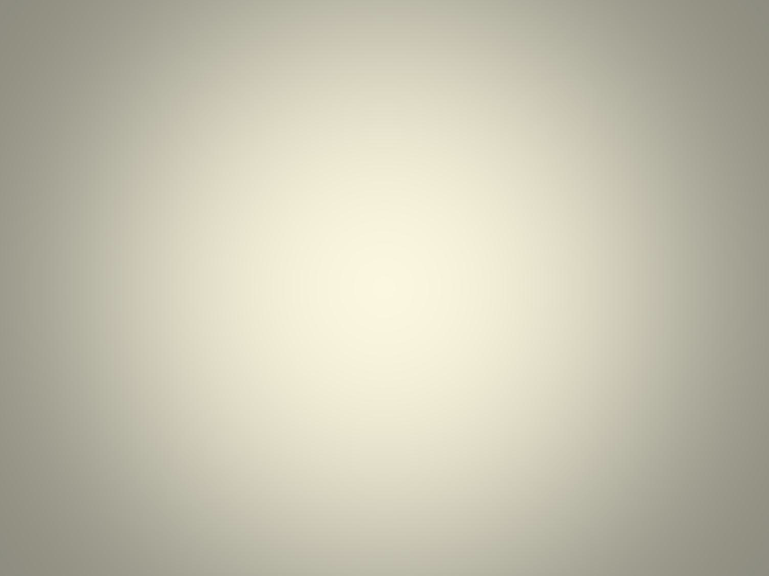 LA CONGREGACIÓN SIERVAS DE MARÍA
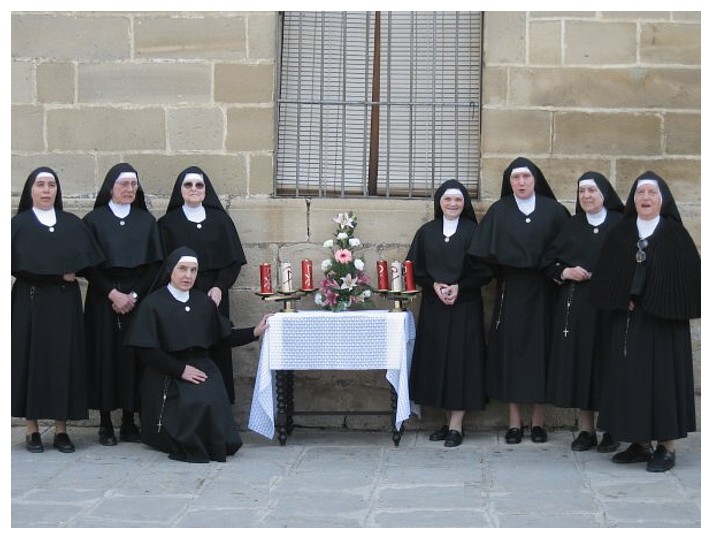 1900, 5 de Abril:  se instala en el amplio y artístico palacio del Marqués de Mancera, para utilizarlo como convento y para servir a Úbeda 
en la asistencia de pobres y enfermos de manera gratuita.  
Las hermanas de esta congregación fundada 
por Mª Soledad Torres Acosta, 
crearon la primera escuela de enfermería en Madrid (1851).
Salen, preferentemente, de noche para cuidar y velar por las personas que lo necesiten. 
Como religiosas, el carisma las impulsa a ver a Cristo en el enfermo. 
Todo el cuidado que les hubiera gustado prestarle a Cristo en su padecimiento, lo prestan en su atención al enfermo.
En primer término, en la atención física, enseñando incluso a los familiares cómo tratarlos, y curarlos. También espiritualmente ayudando a los que están sufriendo, y se sientan útiles, ofreciendo su dolor, como Jesús en la Cruz. 
“Cuando por la mañana, vuelvo al convento -nos dice sor Encarnación-, 
vuelvo cantando, feliz, de haber cuidado a un enfermo. Es algo que no puedo contener;
                                       esa satisfacción de poder ayudar, aliviar y dar cariño a alguien. 
Durante el día estoy deseando que llegue la noche, para estar junto al enfermo. 
Y este deseo no es solo algo mío, sino de todas las hermanas”.
A lo largo del siglo no faltaron la religiosas en nuestra ciudad, incluso, en algunas etapas 
su convento se utilizó como “Postulantado” previo al Noviciado, 
siendo numerosas las jóvenes que aquí hicieron sus estudios en régimen de internado.
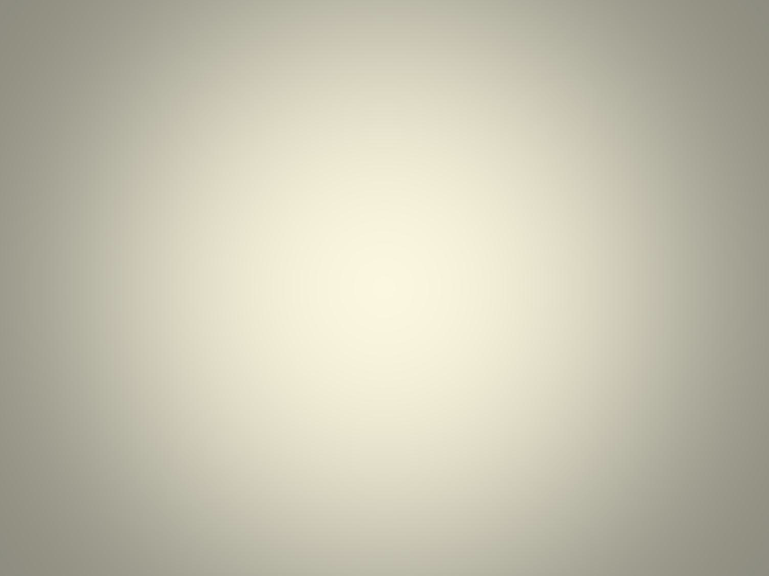 MADRES CARMELITAS DE LA  ENSEÑANZA
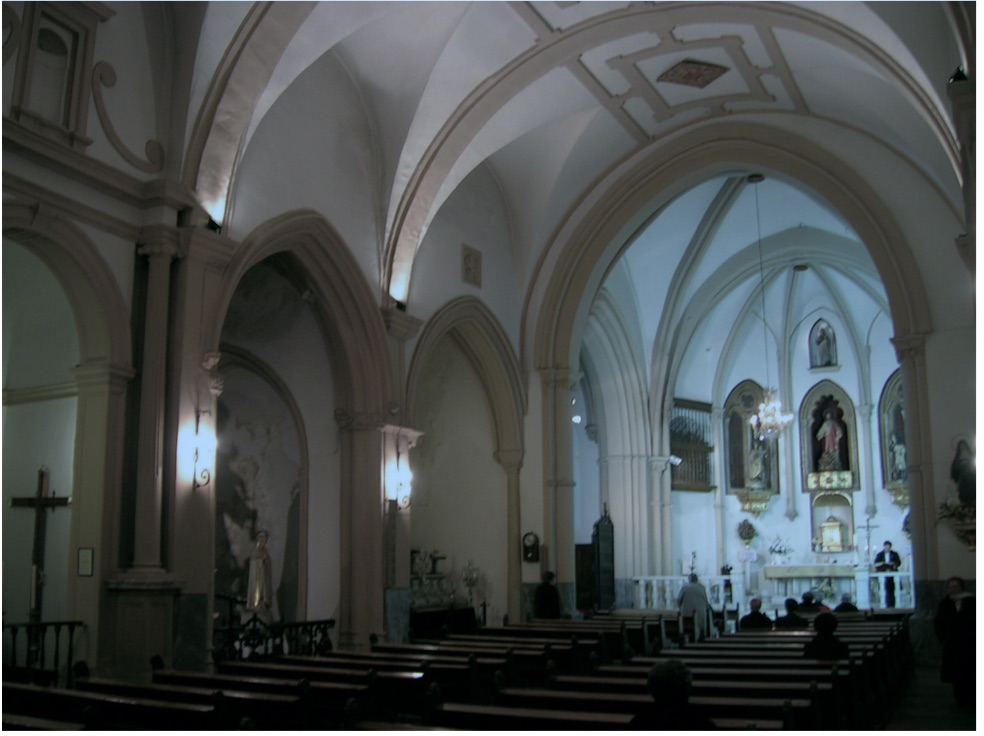 1904, 17 Octubre: 
Se pone en marcha el curso, bendiciéndose la capilla. 
A pesar del reducido número de alumnas, 
la ilusión es grande 
por instruir, educar y evangelizar.
1905: Nuevo traslado.
Al incrementarse el número de alumnas.
1906: 31 Octubre. 
Sor Teresa Solá consigue la propiedad del palacio 
“Conde de Guadiana”, mediante el pago de 
50.000 pts.
1907: 26 de Febrero: Inauguración del curso.
Como capilla se había bendecido dos días antes 
la Iglesia de San Pedro.
Durante todo el siglo 
ha permanecido el colegio.
Llama la atención 
el origen de esta Congregación:
Joaquina de Vedruna 
*1783 +1854  (muere con 71años)
Casada y con 9 hijos al quedar viuda con 47 años 
funda la Comunidad de las Hermanas Carmelitas de la Caridad (1826). Dedicó el resto de su vida a actividades de enseñanza y asistencia de enfermos.
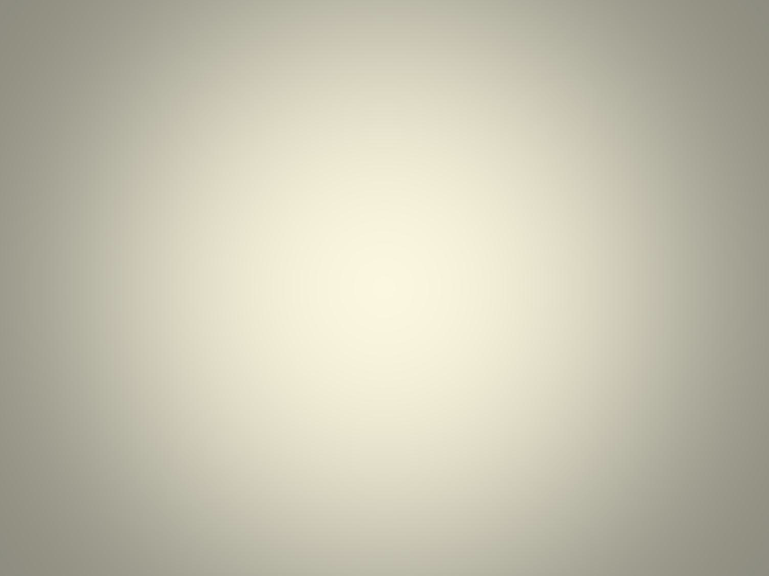 LA VUELTA DE LOS PP. CARMELITAS DESCALZOS
1904, 3 Agosto: El provincial de los Carmelitas fray Venancio de Jesús, 
expresa al Sr. Alcalde el gran deseo de los padres Descalzos de poder 
fundar de nuevo en esta ciudad; en el lugar de su antiguo Convento, 
para perpetuar la memoria y la devoción a S. Juan de la Cruz. 
Vuelven los frailes a su viejo monasterio. 
Se les otorga benignamente cesión del Oratorio que lo utilizaron para los cultos 
y algunas habitaciones adosadas al mismo, 
si bien ellos tienen que adquirir, mediante pago, viviendas y huerta, 
que les habían sido injustamente arrebatadas en el proceso de desamortización, 
procediendo inmediatamente a la reedificación y ampliación del convento, 
utilizado desde entonces como Noviciado de la Orden.  
 1905, 24 Noviembre: Con el traslado en procesión de las reliquias del Santo, 
conservadas en las Descalzas, comienza la vida conventual. 
1926, 24 Agosto. Alegría acrecentada: El humilde san Juan de la Cruz
                era proclamado Doctor de la Iglesia. 
1928, 29 Septiembre: Nueva iglesia dedicada a san Miguel 
Muy quebrantada la primitiva por el abandono y avatares de los tiempos, 
fue totalmente demolida, levantándose un suntuoso templo.
Sumamente sencilla, con una airosa cúpula sobre el crucero;
responde al más genuino estilo carmelitano.
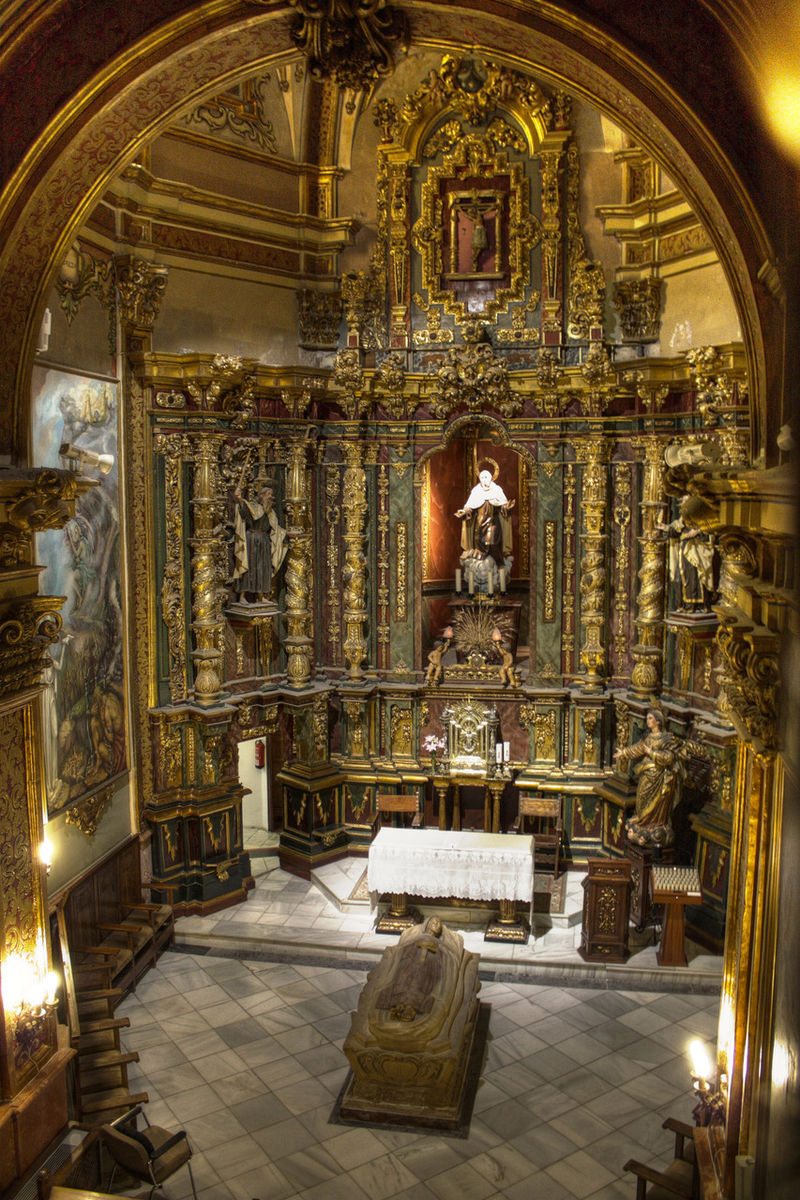 ORATORIO
S JUAN DE LA CRUZ
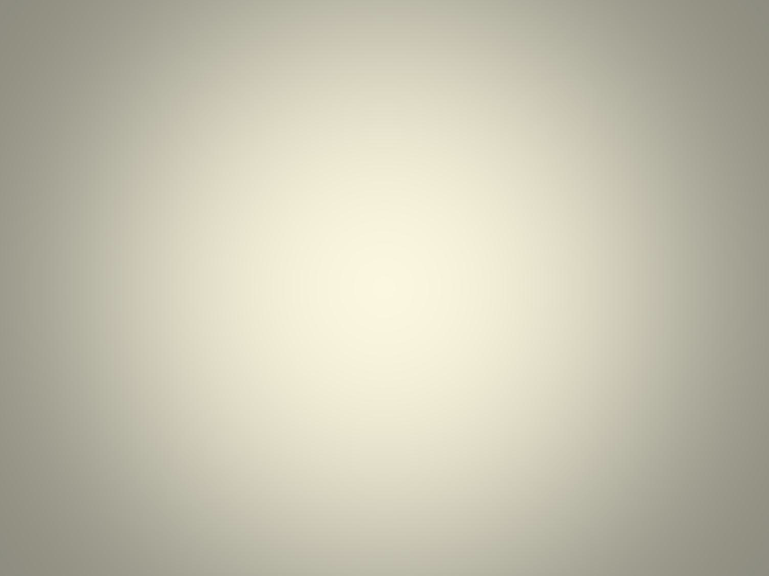 LA ADORACIÓN NOCTURNA
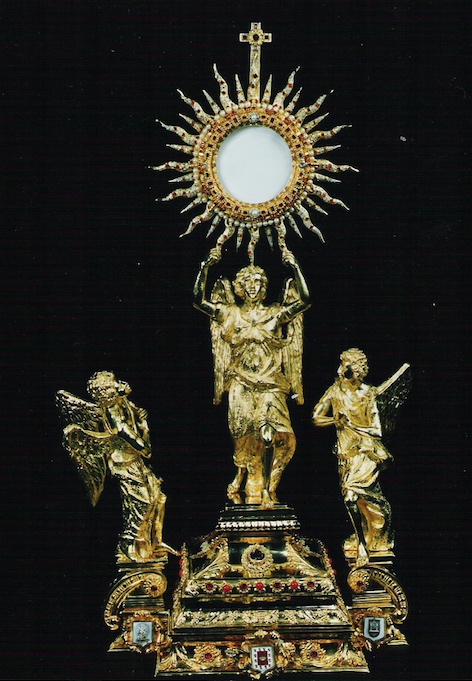 *1907, 9 Mayo, jueves: En Úbeda se inaugura la Adoración Nocturna, 
con el número 333 a nivel Nacional y octava a nivel Diocesano, 
en la Iglesia Mayor Parroquial de Santa María de los Reales Alcázares. 
Tras la concentración de los adoradores nocturnos en el Iglesia de la Trinidad, 
solemne procesión con el cántico de santo Trisagio. 
Alocución del Sr. Obispo, Te Deum, Jura de Bandera 
y Exposición del Santísimo, turnos de Adoración, 
Santa Misa de Madrugada,y procesión por la plaza de Santa María.
Fue su primer presidente y Fundador Don Antonio Orozco Hidalgo. 
Como patrón san Antonio, con 47 adoradores, y 31 honorarios.
***
*1848, 6 Diciembre: Nace en Paris La Adoración Nocturna, 
gracias a un judío converso llamado Hermann Cohen (1820-1871), 
pianista de profesión y de gran prestigio.
***
*1877,3 Noviembre: 1ª Vigilia Fundacional en España.
Se reúnen en Madrid, en la iglesia de san Antonio, 
frente al palacio de las Cortes siete caballeros, entre ellos
el Siervo de Dios don Luis de Trelles, (1819-1891) 
periodista, político y Diputado a Cortes y seis compañeros más.
Custodia
Regalo de Luis XIV
A Dña María de Molina
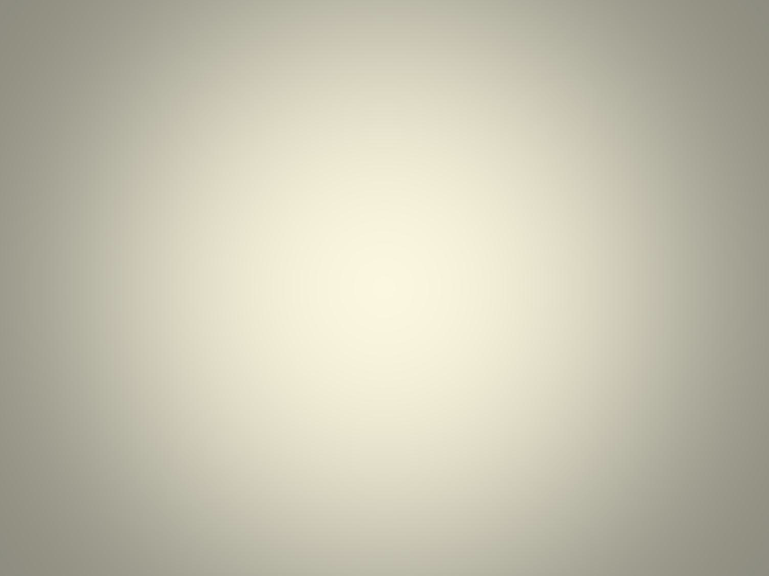 SINDICALISMO CATÓLICO
1911: ÚBEDA.  Fueron aprobados los estatutos del Círculo Católico Obrero 
que proponía como fines la formación religiosa y cultural de sus afiliados 
junto con la asistencia económica y socorro mutuo en caso de accidente o jubilación. 
Posteriormente este círculo se transformó en sindicato agrario con sede en 
la calle Obispo Cobos, antiguo convento donde ahora tiene su sede Hacienda.
Como es sobradamente conocido, el sindicalismo católico agrario 
surgió en España durante el último cuarto del siglo XIX, 
si bien conoció una expansión espectacular durante 
las primeras décadas del siglo XX, tras la publicación en 1891 
de la encíclica «Rerun Novarum», ante la compleja problemática social. 
En toda España, empezaron a constituirse sindicatos de base católica.
EL llamado catolicismo social intentó dar una solución satisfactoria 
a la separación que distanciaba a la Iglesia de la clase obrera
 y que se había acentuado con la desamortización. 
En Jaén a principios de siglo funcionaba un Círculo de Obreros Católicos, 
que se dedicaba preferentemente a la formación cultural de los obreros. 
En general los resultados fueron exiguos, pues al querer conjugar 
la piedad con las reivindicaciones e intereses de los trabajadores, 
corrían el riesgo de diluir el ideal de la justicia social. 
Además, al renunciar de forma explícita a las medidas violentas, dan la impresión 
de falta de valentía y eficacia, frente a los otros sindicatos más radicalizados; 
Sólo en la provincia de Jaén se habían convocado en el año 1919, 67 huelgas.
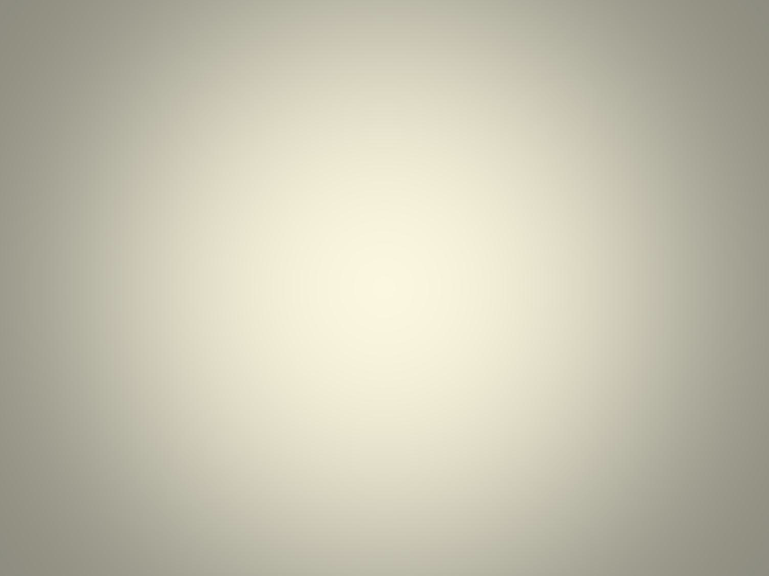 FINAL DE LOS ESCOLAPIOS
1920, 30 Septiembre: 
Todo ocurrió de la forma más simple: 
El edificio de la Trinidad necesitaba algunas reparaciones 
y el Superior da cuenta en Mayo al Ayuntamiento, 
que tras tratarlo en varias sesiones 
y no encontrando un acuerdo adecuado 
impulsa a los Escolapios a tomar la determinación 
de poner fin a su compromiso y su presencia en la ciudad. 

 Han sido años fecundos, que han dejado 
huella profunda en muchos jóvenes enriquecidos 
con su cultura y su espiritualidad.
Según datos, 35 ubetenses han profesado como escolapios.
Una muestra de ello es la figura singular de D. Cristóbal Cantero, escolapio ubetense, que por razones familiares, 
dejará la congregación religiosa en los años treinta
y como sacerdote secular se dedicará a la enseñanza.
 Será semilla de nuevos escolapios.
Tres escolapios nacidos en Úbeda morirían mártires.
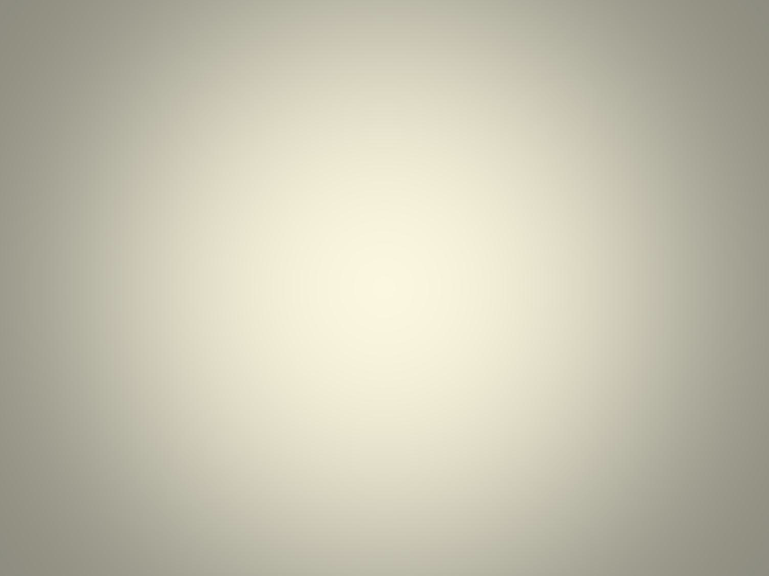 PP. DEL CORAZÓN DE MARÍA
Todo comenzó al tiempo del abandono de Úbeda de los Padres Escolapios. 
El Ayuntamiento activa las gestiones en 1925 a fin 
de que los frailes del Corazón de María regentaran el Colegio de la Trinidad, 
a imitación de las Escuelas Pías,
ofreciéndoseles el edificio debidamente acondicionado,
y exigiéndoseles que la enseñanza sería gratuita para los niños de Úbeda, 
pudiendo los Padres Claretianos organizar un internado. 
1926, 23 de Junio: Toman posesión. 
Al día siguiente es inaugurada la Fundación con una misa de Pontifical, 
quedando la Comunidad compuesta por seis Padres. 
1932: Sólo seis años permanece el Colegio en manos de los religiosos.
Según las actas del Ayuntamiento la razón  de la supresión
viene exigida por el Artículo 26 de la Constitución que prohíbe 
que los municipios favorezcan a las Congregaciones Religiosas. 
Por tanto debe rescindirse el contrato ya que el edificio es municipal.
No obstante continúan en el Colegio hasta el final de Diciembre,
haciéndose cargo mediante inventario de los bienes del colegio, el Ayuntamiento.
 A partir de ese momento los PP. Claretianos tendrán que reducir su estancia 
a las habitaciones aledañas del templo, propiedad del Obispado,
renunciando al conjunto del colegio que comenzaría a gestionarse como escuela pública.
 De los profesores queda el recuerdo de Gil de Aramendía y Nemesio Mazárraga.
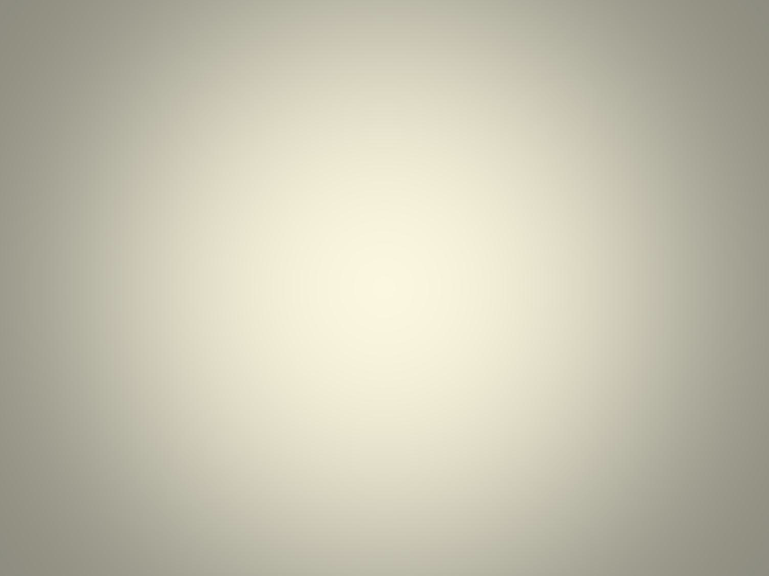 LA ACCIÓN CATÓLICA
1934, 11 de octubre:

Un grupo de piadosos jóvenes católicos de Úbeda se reúnen en la sacristía de 
San Nicolás y, dirigidos por el sacerdote D. Cristóbal Herrador Molina –que sería 
el primer Consiliario del Centro–, fundan la Juventud Masculina de Acción Católica.
Entre aquellos jóvenes se encontraban Juan Pasquau, Antonio Vico
y Andrés Escalzo, que será elegido primer Presidente de la JAC de Úbeda.
Muy pocos meses después la incipiente estructura organizativa de la JAC
es desbaratada por la guerra civil, y la JAC desaparece,
si bien sus miembros realizan algunas actividades clandestinas,
tales como ayudar a los sacerdotes que a escondidas
reparten la comunión por las casas.
***
A finales del siglo XIX, la Iglesia había comenzado a sentir la necesidad de organizaciones de seglares para dar respuesta a las nuevas necesidades de la época.
* 1931: El papa Pío XI dio forma definitiva a la Acción Católica, ante la disolución 
de las asociaciones católicas de jóvenes en Italia, decretada por Mussolini. 
Su actividad principal: los círculos de formación, para jóvenes, obreros, y mayores, implantados en todas las Parroquias, siendo muchos los seglares de A.C
que murieron mártires en nuestra guerra. Un ejemplo: José Mª Poyatos.
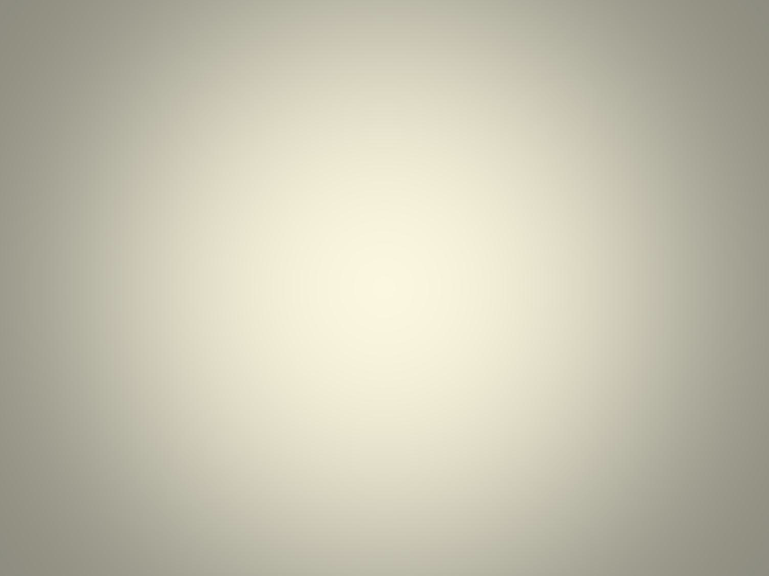 SIGLO XX: AÑOS 30
La década de los años treinta, significó para la iglesia 
una vuelta no deseada a las dificultades del pasado: 
quiebra de la religiosidad oficial, anticlericalismo, 
persecución de las órdenes religiosas y lucha por erradicar 
la enseñanza y la influencia religiosa en la sociedad.
El intento por parte de la jerarquía para que los católicos 
aceptasen a las nuevas autoridades, chocó muy pronto 
con la actitud beligerante en contra de lo religioso 
por parte de los nuevos poderes, 
tratando de imponer por la fuerza un laicismo, 
a todas luces contrario 
a la mayoría de los ciudadanos. 
La quema de los conventos al comienzo de la República, 
sin que las autoridades hicieran nada por impedirlo 
es todo un símbolo, que hacía presagiar lo peor. 
Hechos dolorosos como la la expulsión de los jesuitas 
la prohibición de los crucifijos en las escuelas,
del toque de las campanas, 
o la prohibición de celebrar el entierro religioso, 
son signos externos de un ataque 
más profundo a los sentimientos de todo un pueblo.
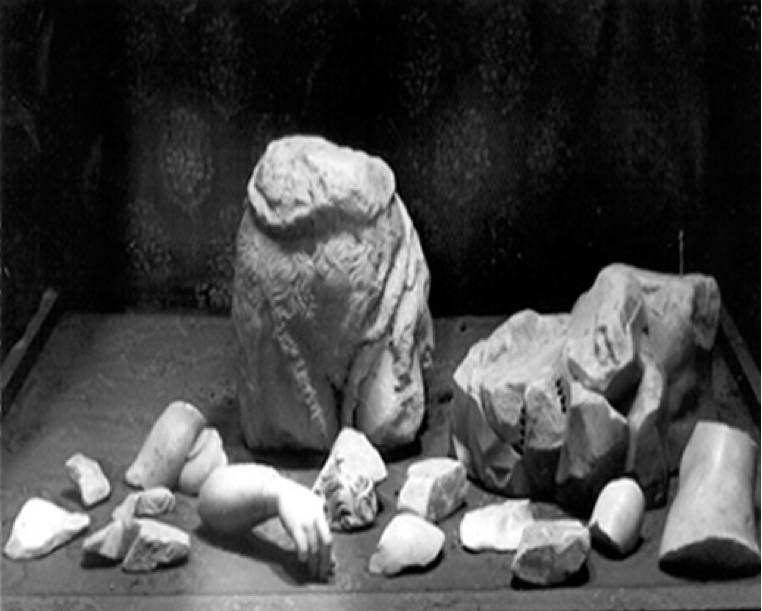 San Juanito
Miguel Ángel
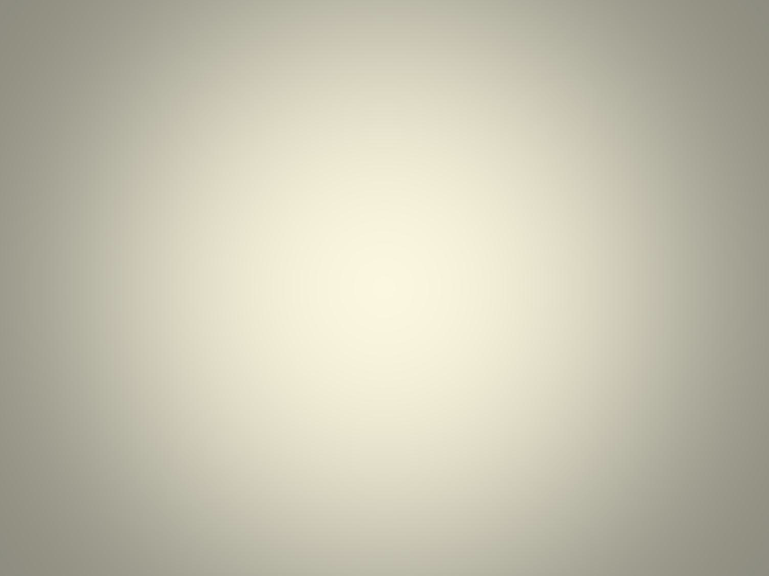 GUERRA CIVIL: 1936- 39
Esta persecución religiosa en España 
sobrepasa con creces las sufridas 
por la Iglesia a lo largo de los siglos. 
Jaén fue una de las Diócesis que padeció mayor número de víctimas. 
De los 240 sacerdotes con que contaba fueron eliminados 124, 
así mismo 8 religiosos, y 3 religiosas. 
Sabido es que el obispo, Manuel Basulto Jiménez, 
pereció en Vallecas el 12 de agosto 36, habiendo 
formado parte del llamado tren de la muerte. 

PROLEGÓMENOS EN ÚBEDA: 
Por las Actas del Consistorio a lo largo de la República puede apreciarse 
la ruptura de la convivencia pacífica, siendo frecuentes las referencias 
a la supresión de las subvenciones a la Iglesia, -colegio de la Trinidad-  
las prohibiciones de algunas procesiones. 
El mismo padre Claudio, carmelita, nos habla del acoso 
a que se veían sometidos los religiosos por la calle.
 19 Julio, domingo: Comienzan los altercados en la misa de la mañana 
de los PP. Carmelitas, y aquella misma tarde es conducido al Cuartelillo 
el joven obrero José María Poyatos, encontrándose en el mismo 
con algunos miembros de la Adoración Nocturna que habían sido también encarcelados, 11 de ellos, perderían sus vidas “por sus ideas”.
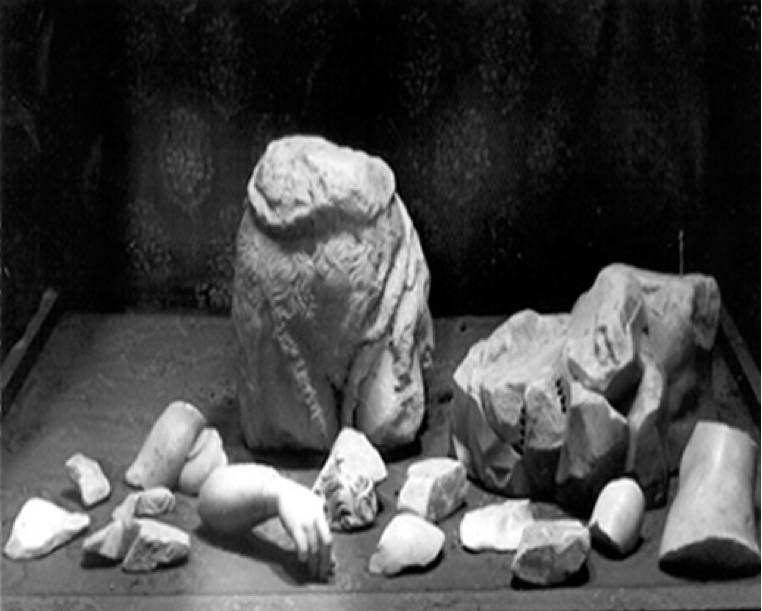 San Juanito
Miguel Ángel
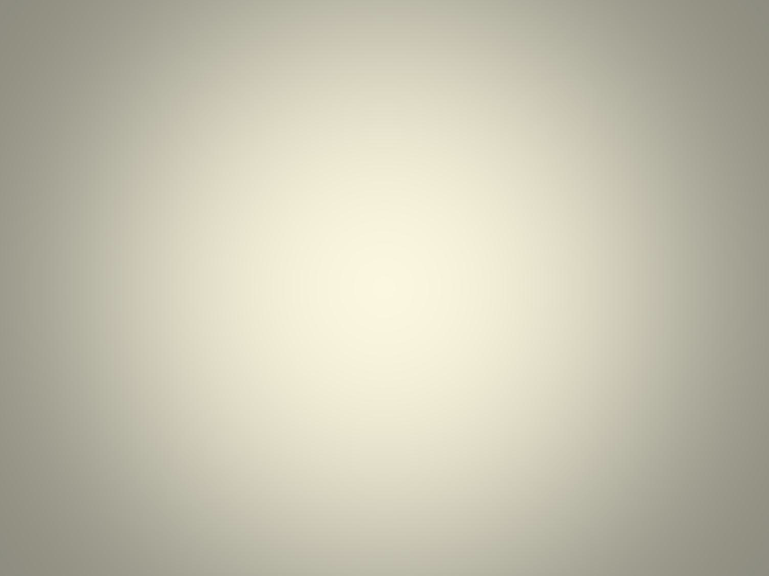 1936: CONVENTOS RELIGIOSOS
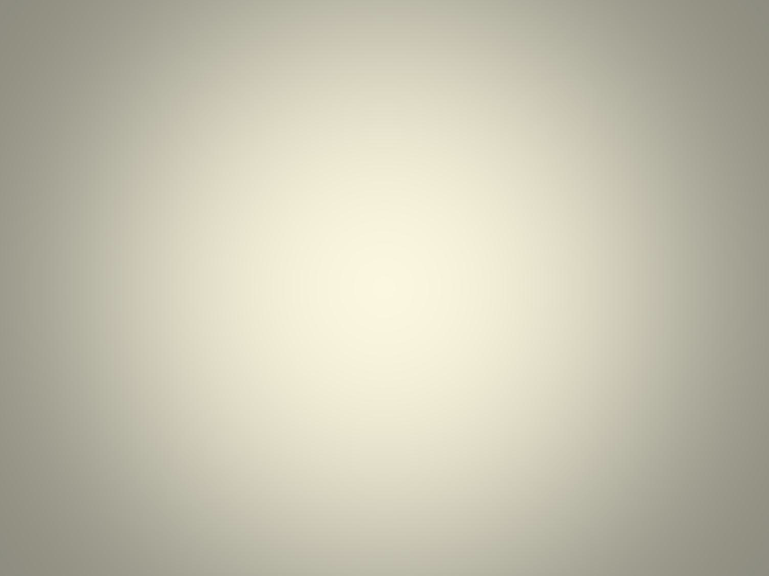 1936: TEMPLOS Y PARROQUIAS
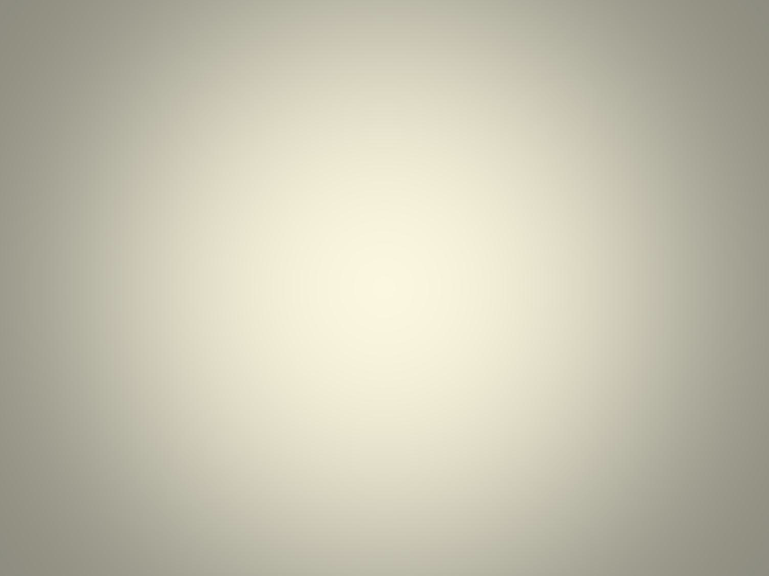 1936: TEMPLOS Y PARROQUIAS
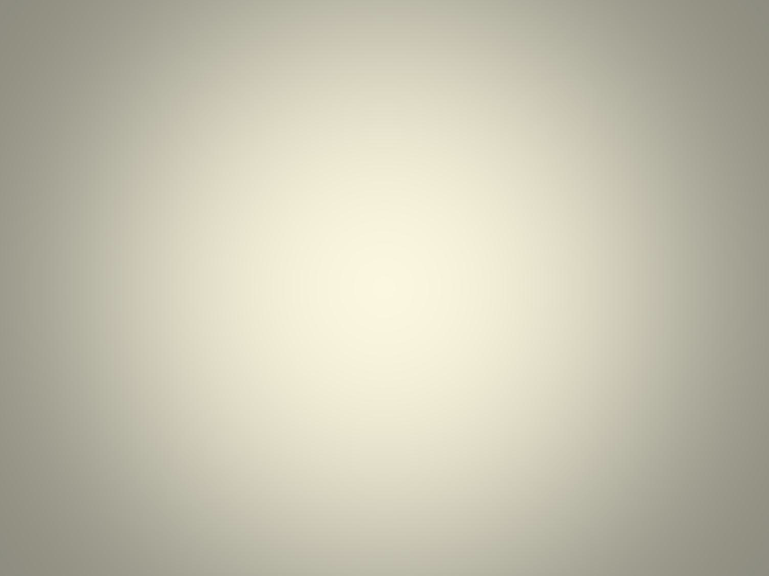 1936: PERSECUCIÓN A LAS RELIGIOSAS
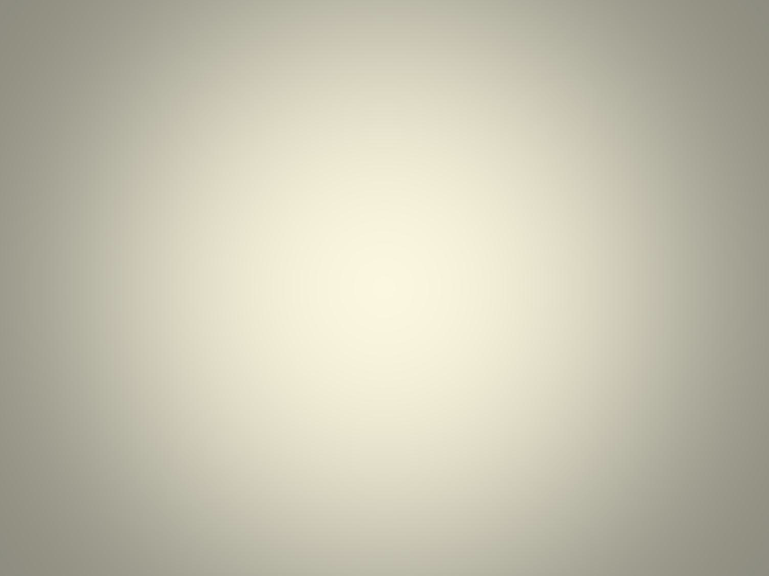 COMUNIDADES  DE RELIGIOSAS
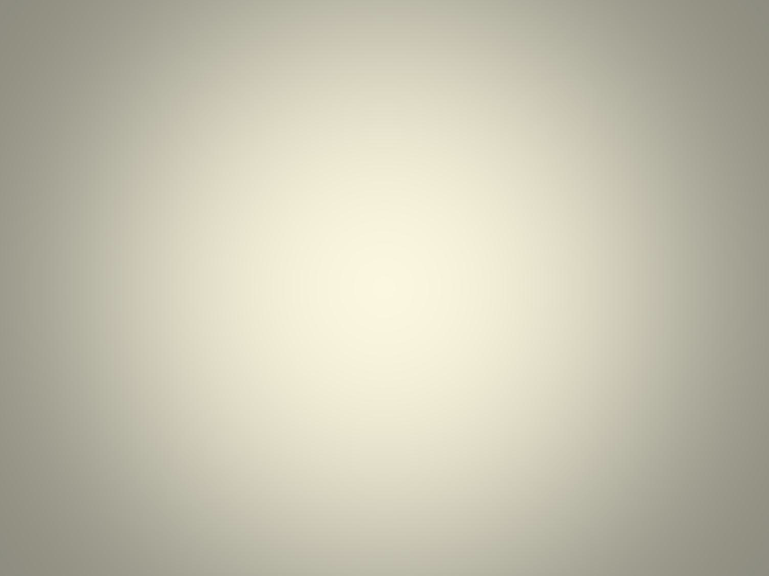 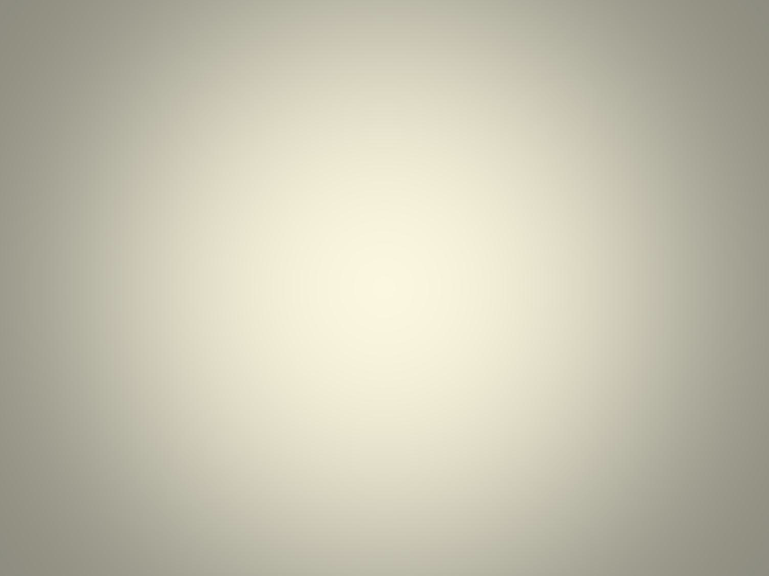 1936-39: MÁRTIRES BEATIFICADOS
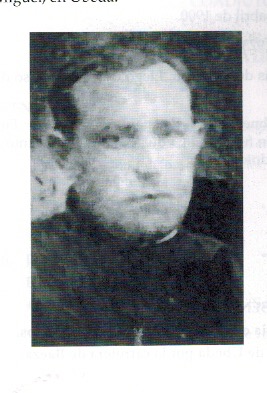 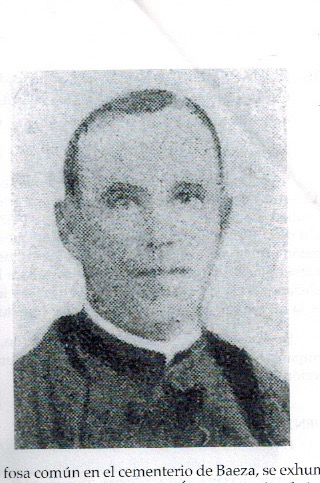 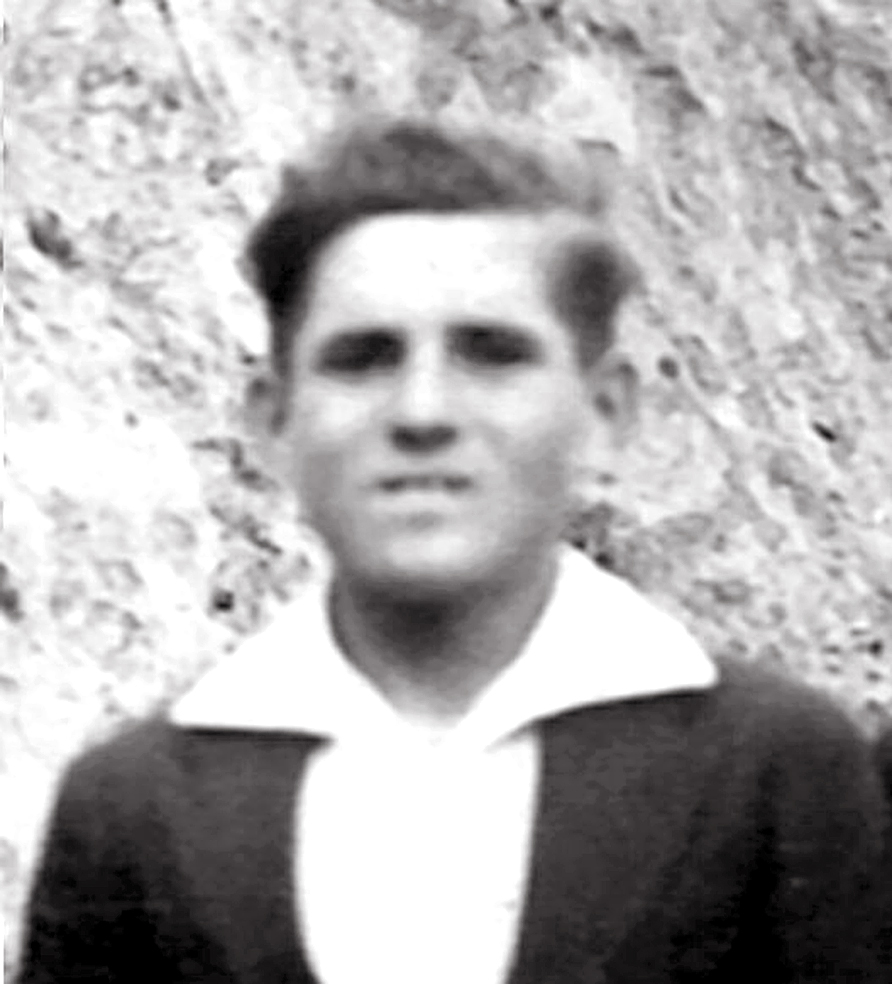 EN PROCESO DE BEATIFICACIÓN
ESCOLAPIOS NACIDOS EN ÚBEDA Y MÁRTIRES
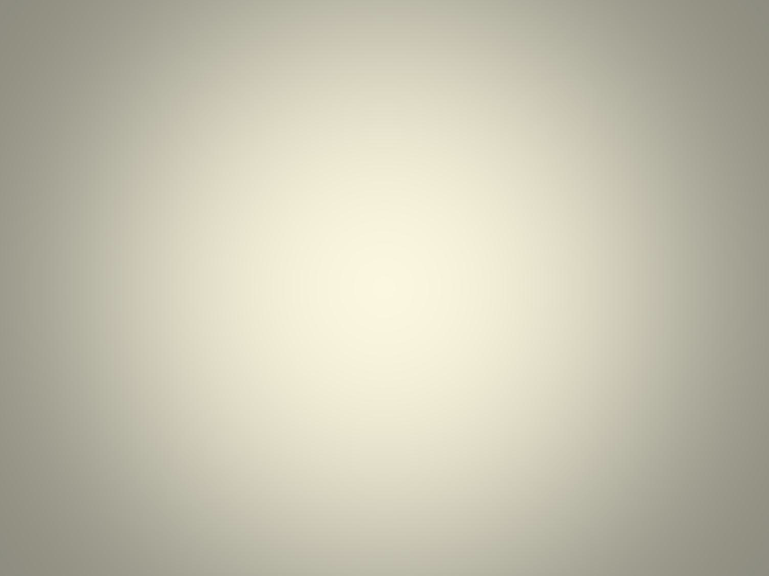 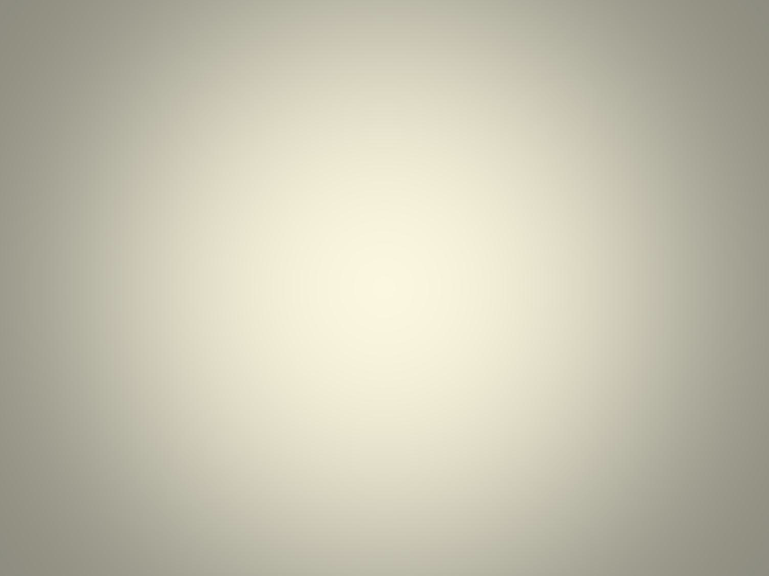 CONSIDERACIÓN CON MOTIVO DE LA BEATIFICCIÓN DE 498 MÁRTIRES
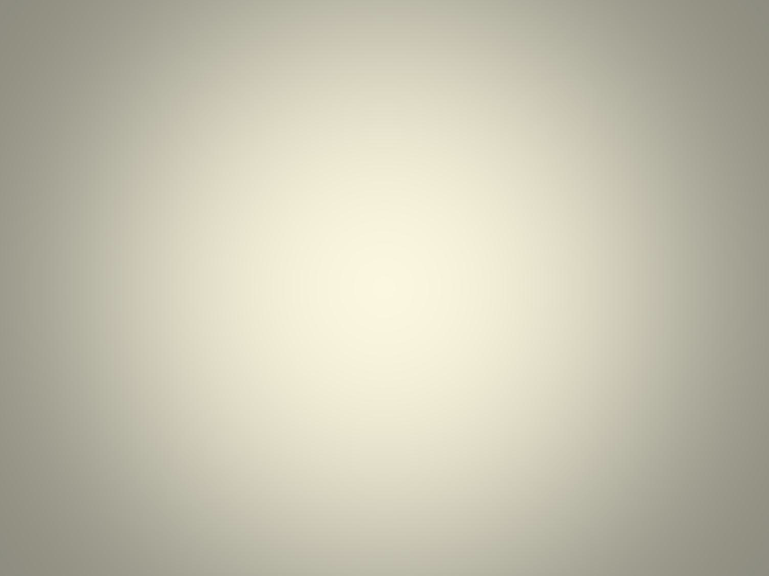 CONSIDERACIÓN CON MOTIVO DE LA BEATIFICCIÓN DE 498 MÁRTIRES
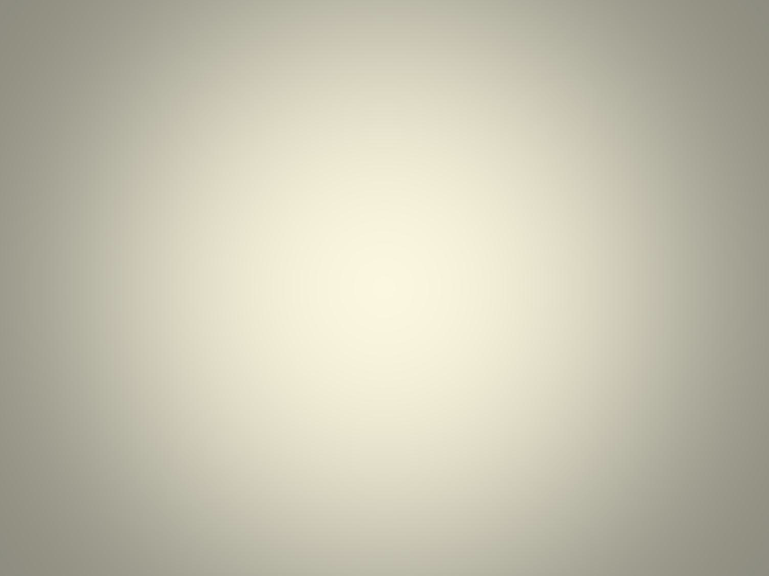 TRAS LA TORMENTA
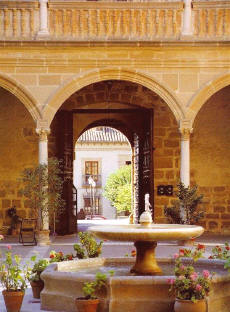 Las décadas que siguieron a la guerra, fueron una época de una cierta exaltación
también en el terreno religioso, no exenta de un cierto aire de triunfalismo.
Los síntomas positivos fueron la recuperación de los templos y su apertura al culto:
La falta de medios económicos y la premura motivaron que 
algunas de estas restauraciones no fueran siempre acertadas.
Otro síntoma positivo, fue la proliferación de vocaciones 
tanto sacerdotales como para la vida religiosa.
No sólo el Seminario está lleno, proliferan los noviciados,
surgen nuevos colegios religiosos, Jesuitas, Salesianos, Milagrosa.
La presencia de seglares aumenta considerablemente en Movimientos 
como Acción Católica,  Adoración Nocturna, Cursillos de Cristiandad.
Las Misiones Populares de Redentoristas, Jesuitas,  supusieron 
 un bálsamo para curar las heridas de la guerra aún cercana.
***
HOSPITAL DE SANTIAGO
Nacen nuevas cofradías y se remozan las antiguas; Úbeda se convierte  en “Ciudad de Semana Santa”.
Úbeda se siente impulsada por un nuevo fervor en torno a la figura de San Juan de la Cruz: 
Centenario de su Nacimiento, Monumento en la Plaza 1º de Mayo, remodelación del templo de 
San Miguel y de la Basílica del Santo, con la intervención de D. Francisco Palma Burgos.
Las visitas de los Srs. Obispos D. Rafael y D. Félix se convierten en una verdadera fiesta:
 hubo celebraciones de Confirmación donde los niños superaron el número de 1.000.
Las Primeras Comuniones eran la Gran Fiesta para los colegios religiosos y públicos.
Todo giraba en torno a la religión.
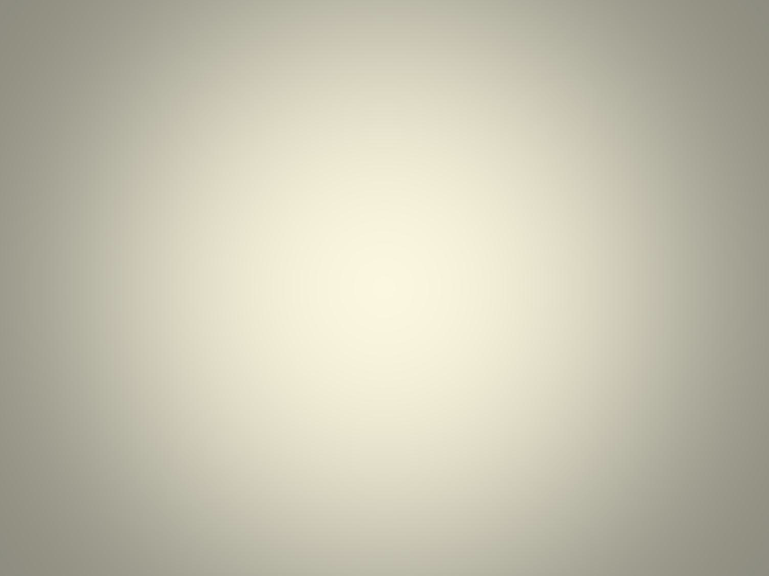 PARROQUIA DE SANTA MARÍA
AÑOS 40: Lo más urgente era la reconstrucción de los templos en ruinas 
y su habilitación para el culto.
D. MARCOS HIDALGO, antiguo coadjutor, comienza la nueva andadura como párroco.
Con la ordenación de los nuevos sacerdotes, en los años 50, 
podrá contar con la ayuda de jóvenes coadjutores como 
D. Manuel Montoro y D. Luis Mª Juárez.
AÑOS 60: Nuevo impulso, ahora de la mano del nuevo párroco 
D. DIEGO GARCÍA HIDALGO que acompañado por su hermano D. Manuel 
emprenden una gran reforma  del templo:
remodelación de la Capilla Mayor, eliminando pinturas y empapelados;
dividir  la reja del coro y colocarla en las diferentes capillas;
restauración y repintado de bóvedas.
1963: Construcción de una copia de la custodia del siglo XVII, desaparecida en 1936, 
con esculturas de tres ángeles y viril en forma de sol.
1964.- Consiguen del Patrimonio Nacional la imagen del Cristo de los Toreros, 
procedente del convento de S. Juan de Dios.
1967: A modo de retablo en el altar mayor se sitúa una portada del antiguo coro, 
con doble escalera de acceso, presidiendo el Cristo de los 4 clavos. 
Posteriormente ya en el año 1985, lo sustituyó D. Manuel  como párroco.

             NOTA: A TODO ESTO HAY QUE AÑADIR UNA GRAN ACTIVIDAD EN EL APOSTOLADO DE A.C.
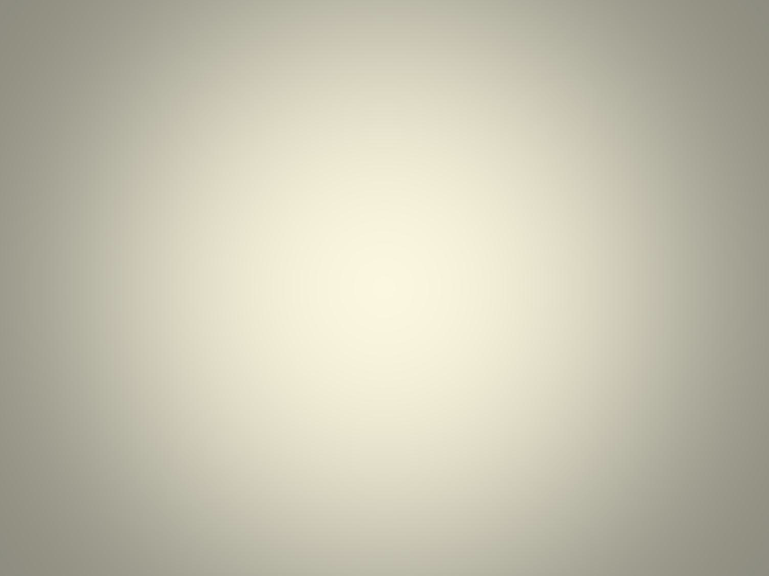 SIGLO XX: AÑOS 40 al 90
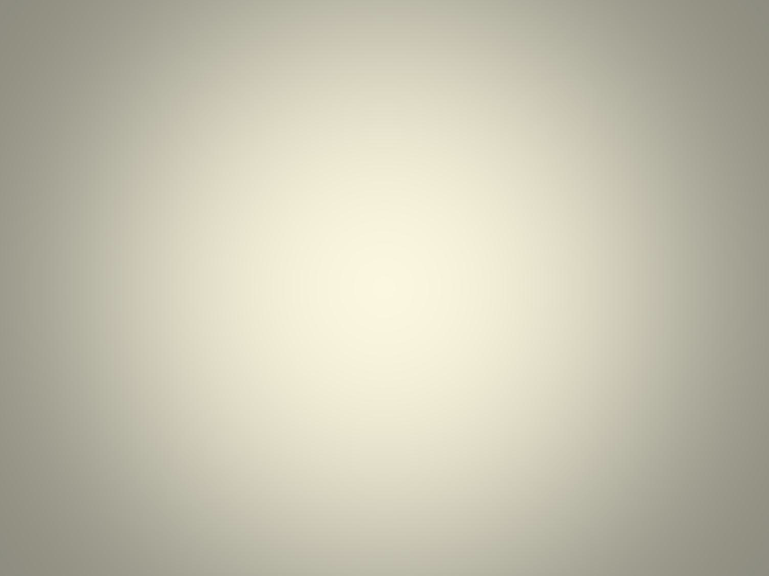 P.P JESUITAS: SA. FA
1940. El jesuita Rafael Villoslada Paula (1900-1985), 
creó las Escuelas Profesionales de la Sagrada Familia. 
Esta institución nació un año después de que finalizase la Guerra Civil 
en un contexto de pobreza y fractura social, para formar y educar 
a los niños de clases más desfavorecidas. 
Para ello se creó un Patronato; la Compañía era la encargada de dirigir 
el funcionamiento de la institución. 
Se concebía la educación del niño desde la infancia hasta la formación profesional. 
La formación de los maestros se convirtió en una gran necesidad.

1944: comenzó a funcionar un Seminario de Maestros en Villanueva del Arzobispo.
1978: se estableció que la Escuela de Magisterio pasase a ser Escuela Universitaria. 
1993: pasó a estar adscrita a la recién fundada Universidad de Jaén.
 La SA. FA., cuál árbol corpulento, con unos 2000 alumnos en Úbeda 
y unos 20000 en Andalucía, se ha ido extendiendo contando en la actualidad 
con aulas, talleres, residencia, biblioteca, zonas deportivas, que permiten poner en práctica los principios educativos de una formación integral.
Hasta el 2014-18 y a lo largo de ocho décadas han estado los Jesuitas, 
regentando la Iglesia de Cristo Rey, Consagrada el 19-3-1957, 
impregnando nuestra ciudad de espíritu ignaciano. 
NOTA: Desde el 1976, se viene utilizando como Parroquia de S. Juan Bautista
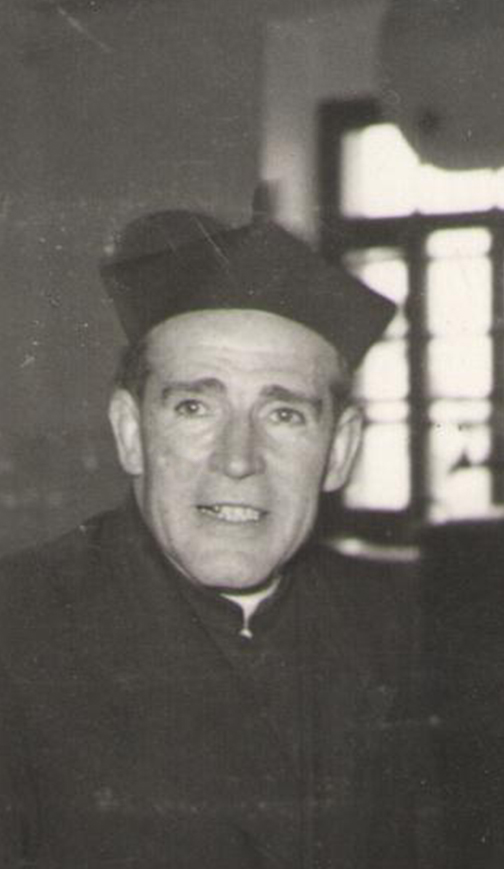 Rafael Villoslada
Granada
*1900 +1985

COLEGIOS EN 
LA PROVINCIA:
Alcalá la Real
Villanueva
Úbeda
Villacarrillo
Andújar
Linares
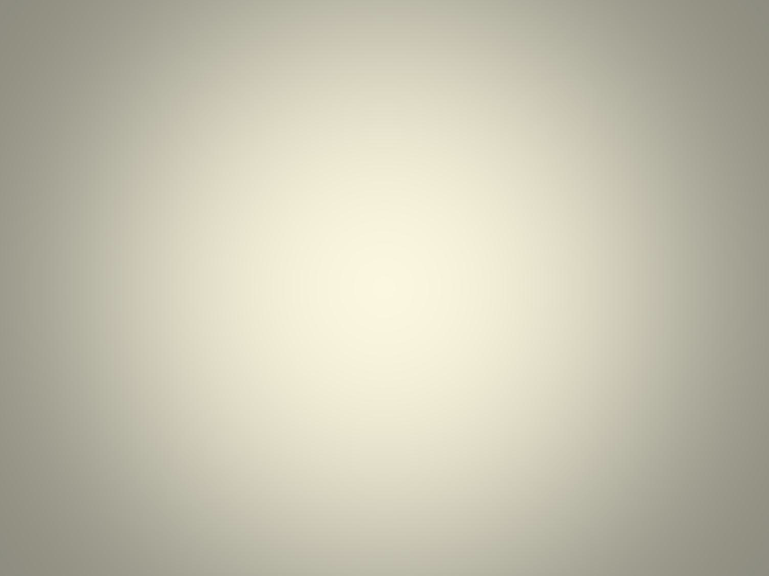 SALESIANOS: COLEGIO STO DOMINGO SAVIO
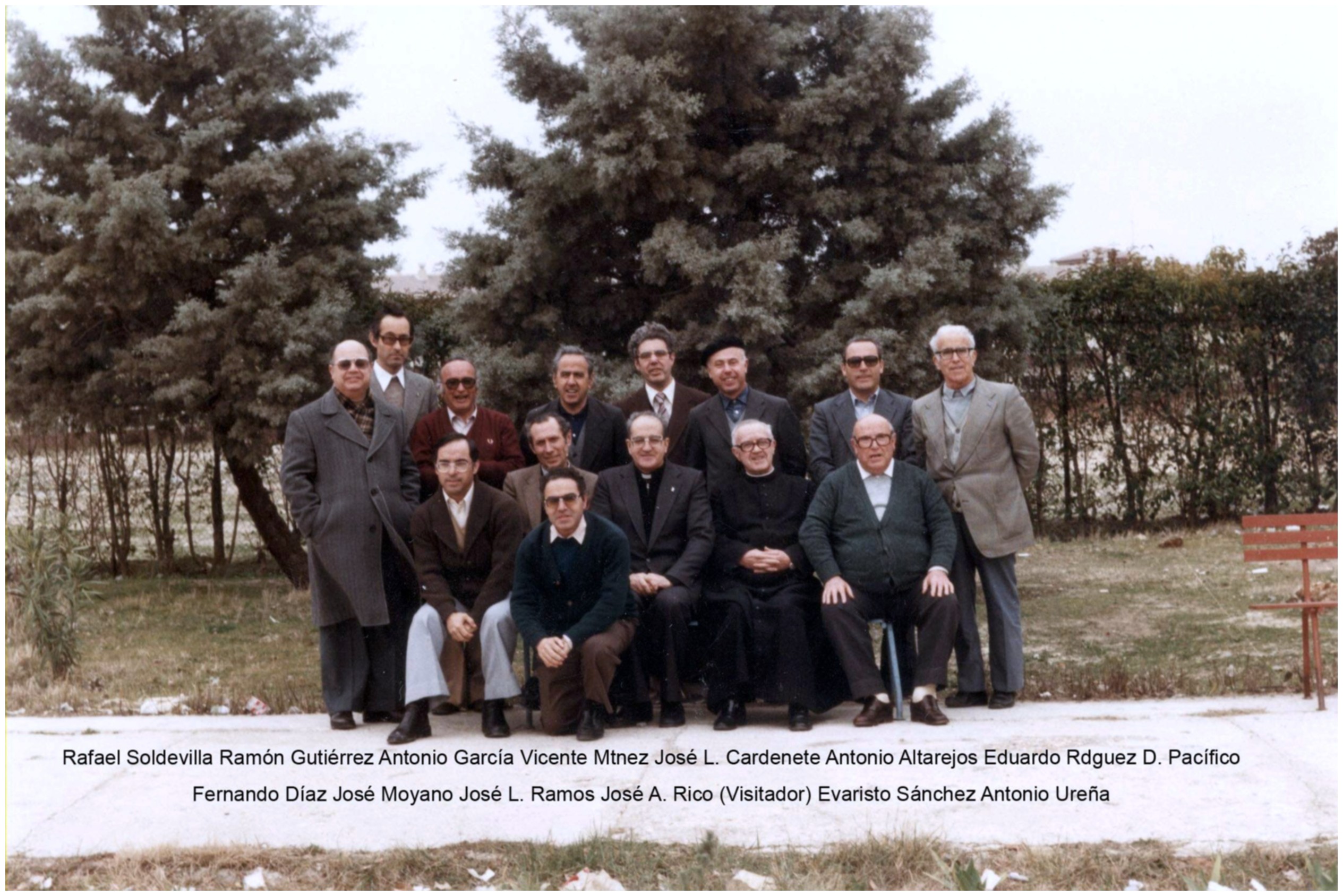 1943: Constitución de Antiguos Alumnos. Objetivo fundar un colegio en Úbeda.
1947: Imagen de María Auxiliadora venerada en la Iglesia de San Pedro.
1957: 21 Octubre: Comienza la actividad escolar.
1963: Consagración del templo dedicado a María Auxiliadora
La presencia salesiana se caracterizó por prestar un servicio educativo 
destinado a niños y jóvenes de clases populares. 
En los primeros tiempos el Colegio contaba con internado y externado.
En el internado se acogían alumnos que procedían de los pueblos cercanos. 
La relación entre internos y externos favoreció una mezcla social integradora. 
Durante cuatro décadas la experiencia educativa y religiosa fue muy intensa. 
Siendo numerosos los religiosos, estaban muy presentes en la vida de las parroquias.              
1997: Remodelación del Colegio: Al ser un colegio concertado, los alumnos que acceden a él 
lo hacen siguiendo los criterios de zonificación que exige la normativa vigente para la admisión. 
Hoy en día es un centro concertado bilingüe en su totalidad con la Junta de Andalucía,
 autorizado para dos líneas de Educación Infantil, Educación Primaria, Educación Secundaria 
y de Apoyo a la Integración con unos 724 alumnos y tres religiosos.
Las diferentes asociaciones de seglares vinculadas a él, han convertido al Colegio 
en un foco de actividad pastoral (HOGARES 8) y de atención a sectores más necesitados; 
un ejemplo de ello la Fundación: “Proyecto Don Bosco”. 
UBETENSES: Juan A. Fuentes, José Manuel Pozas, Francisco Fuentes y José Carlos Barba.
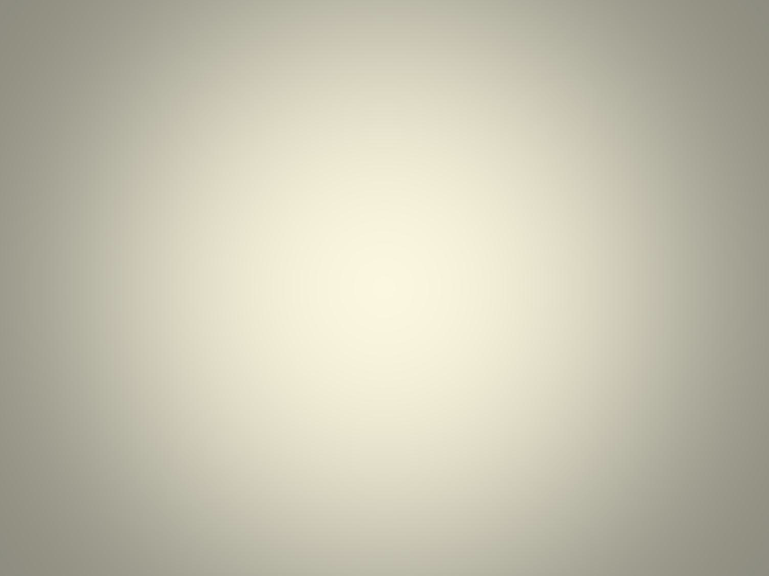 COLEGIO DE LA MILAGROSA: HIJAS DE LA CARIDAD
Esta historia nos llega casi como un cuento.
1958. En la ciudad de Úbeda faltaban aulas para atender a los niños.
Y érase que en el Hospital de Santiago había dos Hijas de la Caridad que, 
antes de la guerra daban clases a hijos de familias desfavorecidas.
Terminada la guerra quedaron prestando su servicio a los enfermos. 
Entonces llegó a Jaén un nuevo obispo, D. Félix Romero Mengíbar. 
Conoció Úbeda y, según cuentan, se quedó prendado. 
Como pastor que era, pensó en la infancia y juventud, y en el Hospital, 
las hermanas le hablaron de la posibilidad de recuperar la enseñanza.
Así volvió a brotar aquella semilla que había quedado escondida.
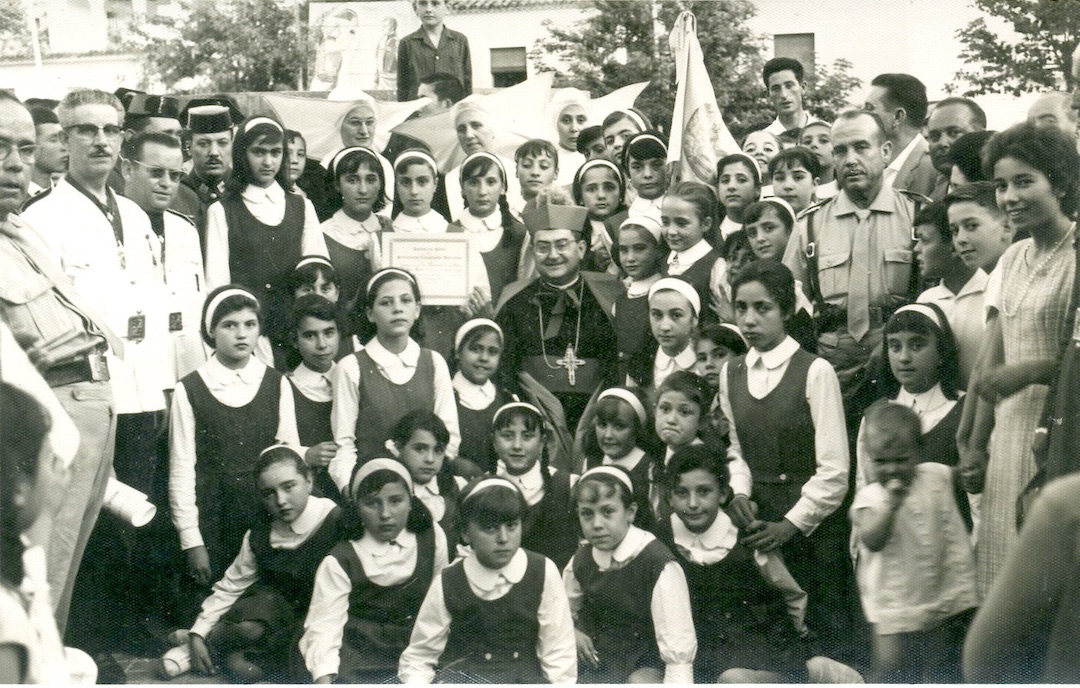 Con la llegada de nuevas hermanas comenzó en las dependencias del Hospital.
Llegan sor Francisca y sor Ventura; en el Hospital ya no había más sitio disponible.
1959: Sor Purificación, directora del colegio del Hospital
solicitó permiso y ayuda para la construcción de un nuevo edificio 
acogiéndose a las nuevas disposiciones ofrecidas por el Ministerio.
1965,12 octubre: Comienzan las obras en los terrenos ofrecidos junto al Pilar.
1967, Enero: Las alumnas se trasladaron al nuevo centro. 
La Milagrosa empezó su andadura como colegio privado subvencionado, 
y además la enseñanza empezaría a ser mixta.
 El colegio siguió funcionando como Fundación Marillac aunque se suprimió 
la Comunidad de Religiosas por falta de vocaciones en el año 2015.
UBETENSES: Sor, Isabel Mª; Clara; Magdalena, Juani y Blanca
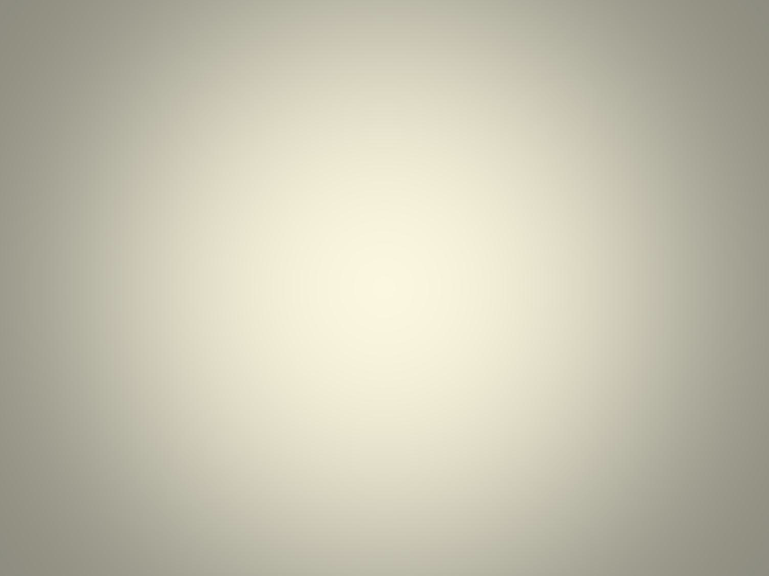 LA ACCIÓN CATÓLICA DE JÓVENES
En la España de los años 40, tras el martirio de numerosos seglares, 
muchos de ellos Jóvenes de A.C, como es el caso del José Mª Poyatos, 
obrero y mártir a los 22 años en Úbeda, 
hubo un resurgir, potenciado por el encuentro de 
Jóvenes de A.C. en Santiago (1948) Año Compostelano.
1945: En Úbeda, estando en visita pastoral el Obispo D. Rafael,
los jóvenes, tras el fracaso de la A.C a nivel parroquial, 
le piden unirse en una única JAC, y la posibilidad de ocupar en la Trinidad
las habitaciones que habían utilizado con anterioridad los claretianos.
Concedidas ambas peticiones, comienzan con entusiasmo su tarea 
que consistía básicamente en reuniones de formación y oración.

Años 50: Se incorpora al equipo de jóvenes Antonio Gutiérrez “El Viejo”.(27 años).
Hombre eminentemente activo y práctico, al ser nombrado Vocal de Deportes, 
organiza campeonatos, excursiones, actividades de tipo benéfico, visita al Asilo, Hospital, se deja acompañar  por los jóvenes, cuando en nombre de Cáritas va a socorrer a pobres y enfermos (cosa que ellos nunca olvidarán). 
Promueve rifas y toda clase de actividades, sobre todo deportivas. 
El equipo de futbol de A.C adquirirá fama a nivel de Andalucía.
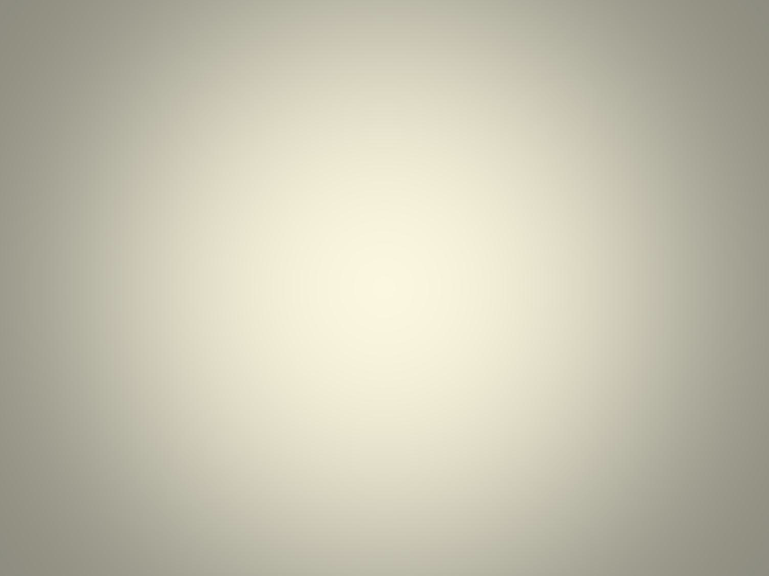 LOS CAMPAMENTOS: UNA EXPERIENCIA SINGULAR
1959: Puesto en contacto con la A.C. Nacional, participa en el campamento 
de Verano en Burgos, acompañado durante varios años por un grupo cada 
vez más numeroso de chicos, hasta que toma la determinación 
de organizarse por su propia cuenta.
No hay entendimiento con la A.C. de Jaén, aunque no se rompen las relaciones.
Son experiencias duras por la carencia de medios, pasando por Málaga, Valencia, 
hasta terminar en la Barrosa (verano 1967), donde se adquieren en propiedad 
1970 unos terrenos junto a la playa para el Campamento (año 1970). 
A lo largo de los años se fue conformando un verdadero equipo, de gente 
muy dispar, Manolo Molina dedicado sobre todo a la formación, 
Antonio Cruz a la organización y deportes, y tantos otros, (cientos, sin duda) 
capaces de trabajar desinteresadamente por esta gran obra 
que ha terminado siendo una gran familia.
Después de sesenta años ininterrumpidos de Campamentos, unos 300 niños 
y jóvenes siguen disfrutando cada año de esta experiencia singular. 
1985?: Se adquirieron en Úbeda terrenos para los deportes -La Patera-; 
se continuaron a lo largo del curso actividades formativas, o de entretenimiento; 
nuevos colaboradores, hijos y nietos se incorporaron a las nuevas tareas, 
pero el espíritu inicial sigue vivo.
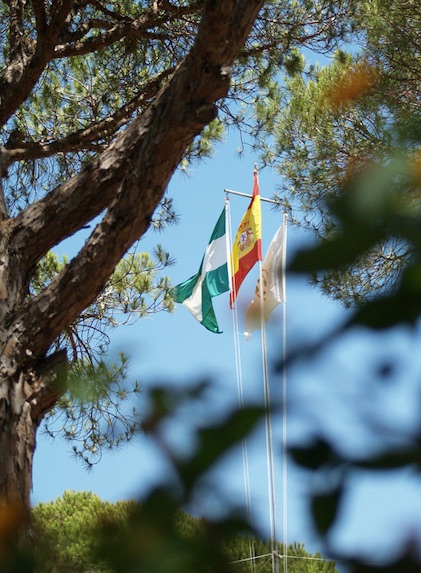 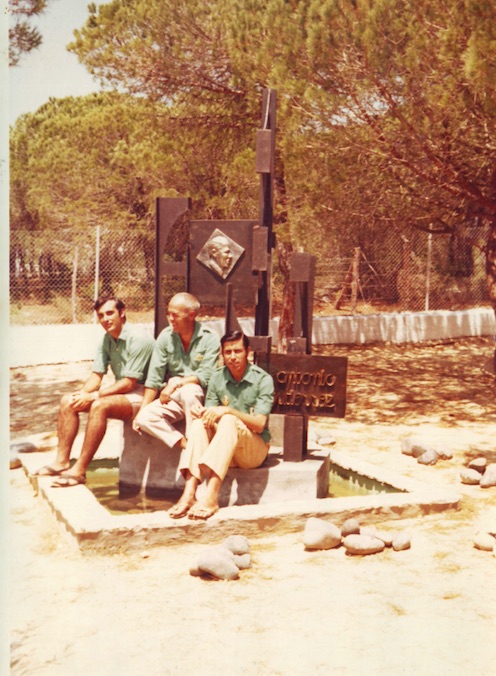 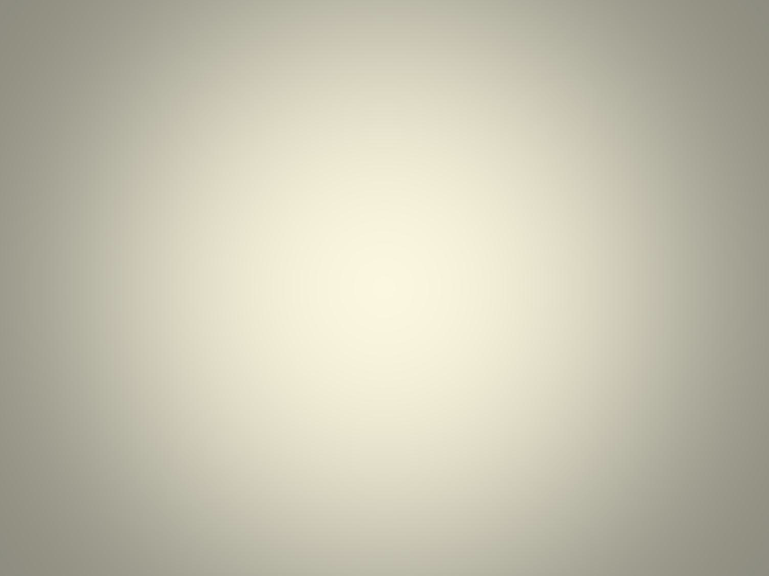 AÑOS 50: C Á R I T A S  I N T E R P A R R O Q U I A L
Cáritas en Úbeda nace en años difíciles por la escasez de alimentos, de sanidad, de trabajo y de vivienda.
Ante esta situación, las diferentes Comunidades Religiosas, Parroquias y Cofradías 
tratan de poner remedio con los escasos medios con que se cuenta.
Es a partir del florecimiento de Acción Católica y Cursillos de Cristiandad,
ante el convencimiento de que no basta con formarse y rezar,
sino que es necesario “actuar”, cuando se siente la necesidad de crear
CÁRITAS INTERPARROQUIAL Y LAS PARROQUIALES.
Don Manuel Fuentes Garayalde sería elegido como primer presidente.
No estaba solo, contaba con innumerables colaboradores. Algunos de ellos:
la labor asistencial que comienza con la “ayuda americana”, en las Clarisas.
Pedro Sánchez: Encargado de la construcción de 12 viviendas en las eras del Alcázar,
prosiguiendo después con las viviendas en Camino Ancho y Barrio de S. Pedro.
Abelardo de la Rosa: Su tarea asistencial consistió en facilitar el acceso a la Beneficiencia 
y futuras pensiones no contributivas a personas carentes de medios.
Sor Isabel, de la Milagrosa, y Amalia Pipó: Ropero calle Minas. Además 
organizaban cursos de cocina y de corte y confección para las jóvenes.
Prudencio Mata: Durante años llevó la dirección de una Escuela de Adultos.
Esteban Valenzuela: En el Estanco daba atención a los transeúntes, alojamiento y viajes.
Paco Sáez: Facilitar y supervisar todo lo que tenía que ver con las medicinas.
Antonio Gutiérrez, El Viejo: Entrega de alimentos y desenmascarar a los “falsos pedigüeños”. 
Sus iniciativas lo llevaron a fundar el banco de “Donantes de Sangre”.
D. Manuel Moreno Pasquau: Como experto en economía y orientación en problemas legales.
INNUMERABLES OTROS FUERON INSCRITOS EN EL LIBRO DE LA VIDA.
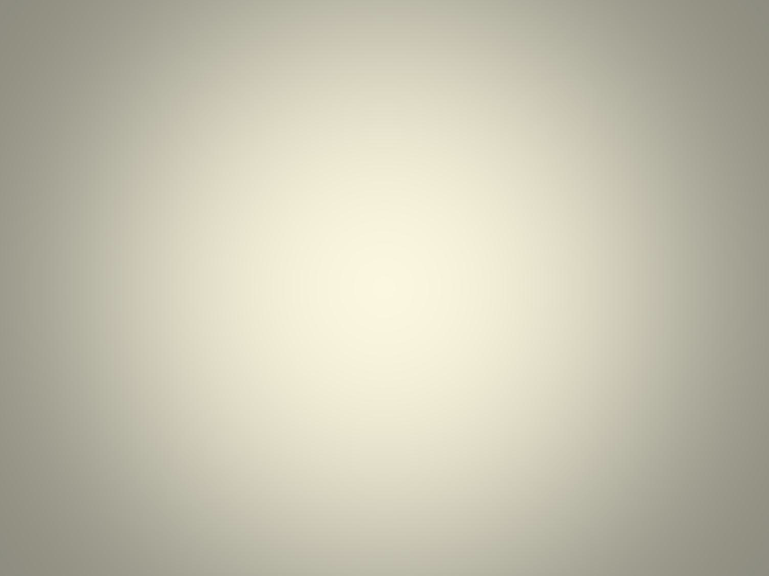 1957: BODAS DE ORO DE LA ADORACIÓN NOCTURNA
12-14 Junio: D. Jerónimo Bernabeu Oset, hijo de la ciudad  y Canónigo Magistral de Cádiz, 
predicó un Solemne Triduo en Santa María.
15 Junio, sábado, a las siete de la tarde, Solemne Velada Literaria en el Teatro Ideal Cinema
presidida por D. Félix Romero, Obispo de Jaén.
D. Antonio Vico Hidalgo, Secretario de la Sección, dio lectura a una breve Memoria de los 50 años.
D. Antonio Martínez Gallego, dio a conocer el acta del Jurado Calificador del Certamen.
Se entregó el Primer Premio a D. Antonio Parra Cabrera, por “Oración para un hombre en la noche”.
D. Manuel Benavides y García de Zúñiga, Vicesecretario Nacional de la Acción Católica
 disertó sobre la Eucaristía con elocuentes palabras. 
22,30: Concentración de Banderas (25 secciones, 606 adoradores) en el Hospital de Santiago.
23.00: Procesión de Banderas y Desfile de la Guardia, acompañados por el Ayuntamiento, bajo mazas,
 Clero y Tarsícios desde Obispo Cobos a Santa María pasando por  El Real, 
todas sus calles y casas engalanadas como en las mejores ocasiones.
Al llegar a la Plaza Vázquez de Molina, la Comitiva fue recibida 
con una magnifica traca de fuegos artificiales.
Exposición y Vigilia, presidida por D. Marcos Hidalgo Sierra, Párroco. Después Santa Misa.
16 Junio: De madrugada, Procesión de las Espigas, haciendo el mismo recorrido que la tarde anterior,
pero ahora a la inversa, pasando por el Hospital de Santiago hasta llegar a la SA.FA., 
bendiciéndose desde la altura de sus patios, los campos y la sierra.
El Sr. Obispo finalizó el acto dando la triple Bendición con el Santísimo en la portada del templo.
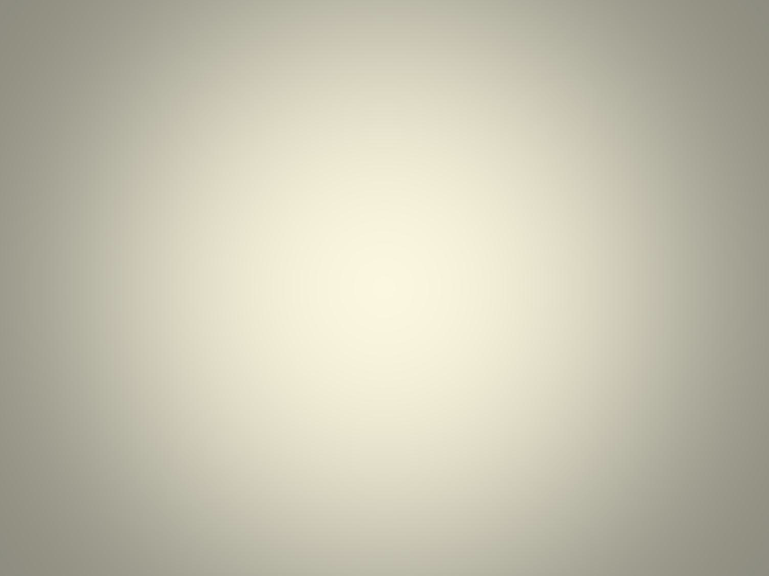 CONCILIO VATICANO II: 1962 - 1965
Es sin duda el acontecimiento eclesial de mayor trascendencia a lo largo de todo 
el siglo XX. Verdadero revulsivo en una época en que comenzaron 
a detectarse signos de anquilosamiento en una iglesia, 
en la que predominaba lo masivo y externo.
El Concilio Vaticano II fue convocado por el papa Juan XXIII, el 25-I-1959. 
Asistieron 2450 obispos de todo el mundo y tenía por objeto 
principal la relación entre la Iglesia y el mundo moderno. 
Se inició con Juan XXIII, el 11 octubre de 1962.
Se finalizó con Pablo VI el 8 de diciembre 1965.
 D. Félix Romero Mengíbar participó como Obispo de Jaén.
La Acción Católica va a ser el grupo de seglares que más sufra
la crisis de identidad  en los años sesenta, por la dificultad 
para encontrar su nueva forma de estar y actuar en el mundo, 
tal y como reclamaba el Concilio Vaticano II. 
Entre la JAC de Úbeda y los dirigentes de la Diocesana, 
surgieron también tensiones, salvadas, gracias al carácter 
y buen hacer de su Presidente Manolo Molina.
No obstante, la Comisión Diocesana reconoce la pujanza 
del proyecto de Úbeda en torno al Campamento 
y son conscientes de que la JAC funciona 
de una manera cada vez más autónoma e independiente.
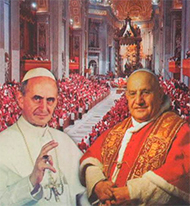 INICIADO 
11 octubre de 1962
Juan XXIII.

FINALIZADO
8 diciembre 1965
Pablo VI.
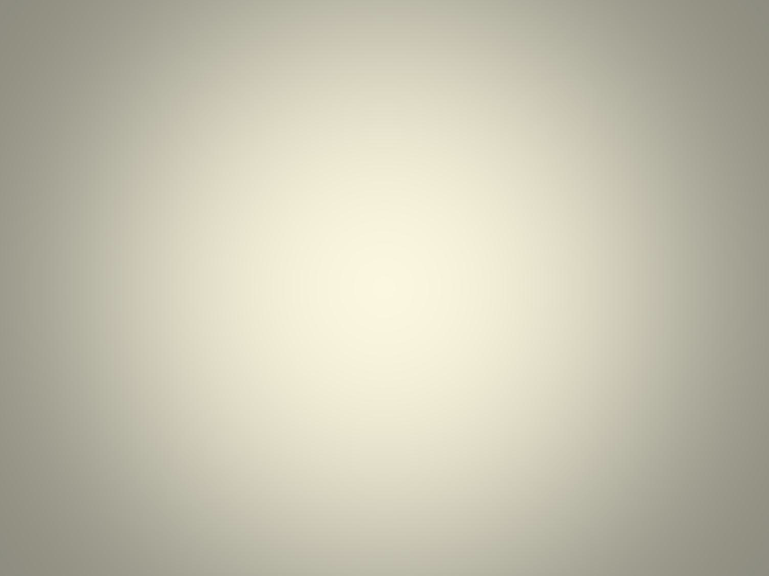 CURSILLOS DE CRISTIANDAD
Gran resurgir religioso en los años  60 de los
Cursillos de Cristiandad, como un movimiento eclesial de difusión mundial 
que actúa en el seno de la Iglesia Católica. 
Fue gestándose en España en los años 40, 
celebrándose el ”Primer Cursillo" del 7 al 10 de Enero de 1949​. 
Experiencia impactante capaz de cambiar la Vida.
Impulsados por el espíritu emanado del Concilio 
Vaticano II, los cursillos, supusieron una gran renovación a nivel
de parroquias y de grupos cristianos. 
Los cursillistas se convirtieron en los mejores compañeros de los sacerdotes,
 y juntos emprendieron multitud de iniciativas no sólo 
en el campo apostólico sino también en el social. 
Formación, oración y acción, pilares básicos para el crecimiento .
En Úbeda adquirieron especial relieve las “ultreyas” , 
“reunión de reuniones”, ante el Santísimo con más de 50 cursillistas.
Así mismo y abierto a todo el Arciprestazgo se organizaron 
reuniones durante todo el curso de Estudio de la Biblia
contando con el testimonio y el entusiasmo de personas como 
José María Buitrago y Fernando Casado.
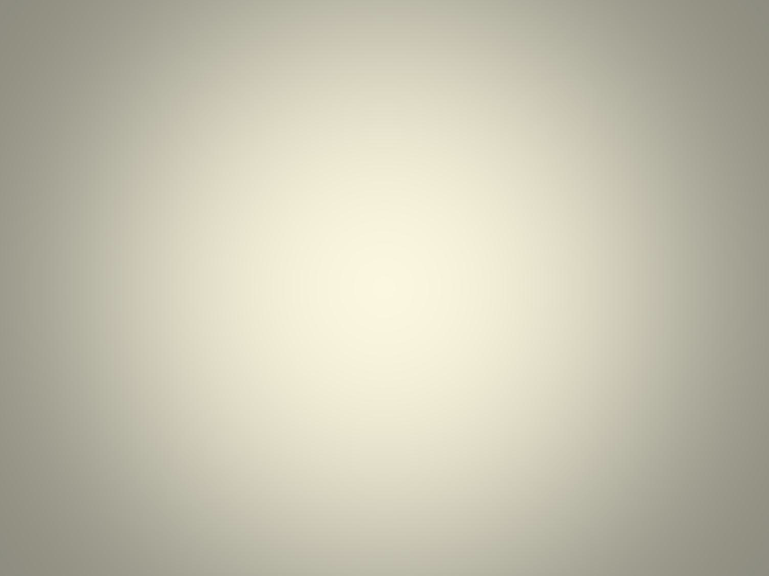 AÑOS 70: CREACIÓN DE NUEVAS PARROQUIAS
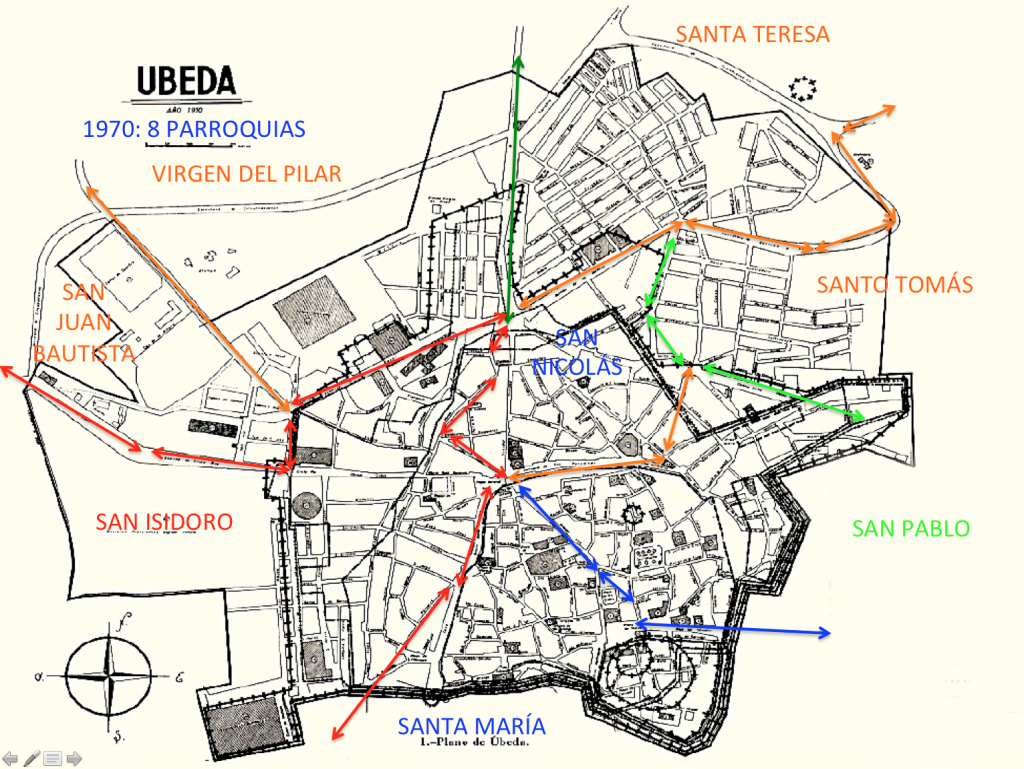 PARROQUIAS
ANTIGUAS:

SANTA MARÍA

SAN PABLO

SAN NICOLÁS

SAN ISIDORO
1970
PARROQUIAS 
NUEVAS

SANTA TERESA

VIRGEN PILAR

SANTO TOMÁS

SAN JUAN
BAUTISTA
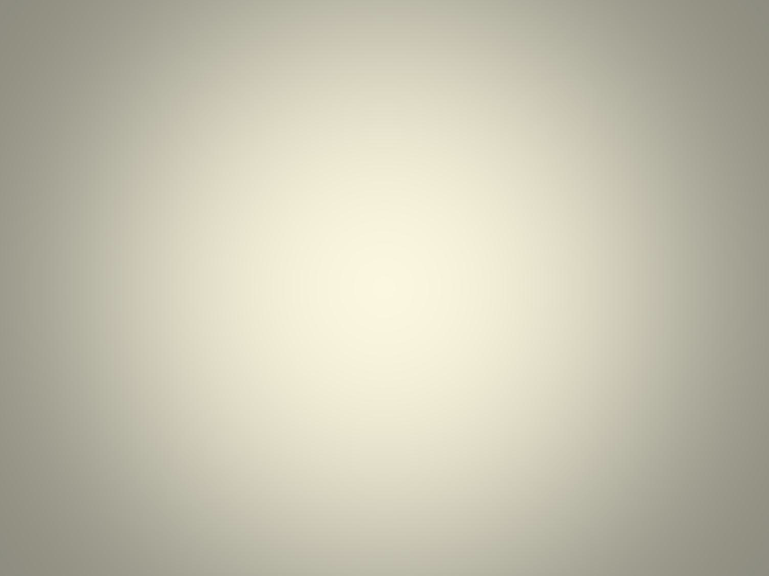 AÑOS 70: CREACIÓN DE NUEVAS PARROQUIAS.
Debido al crecimiento de la ciudad y al nacimiento de  nuevos barrios, la iglesia quiso adelantarse creando cuatro nuevas parroquias, teniendo como eje de división las carreteras entonces existentes. Santo Tomás: Carretera del Trillo- Villacarrillo/ Santa Teresa: Villacarrillo –Vilches/ El Pilar: Vilches-Linares/ S. Juan Bautista: Linares-Jaén. DECRETO??.
A lo largo de los primeros años de la década de los 70, se fueron poniendo en marcha las nuevas Parroquias.
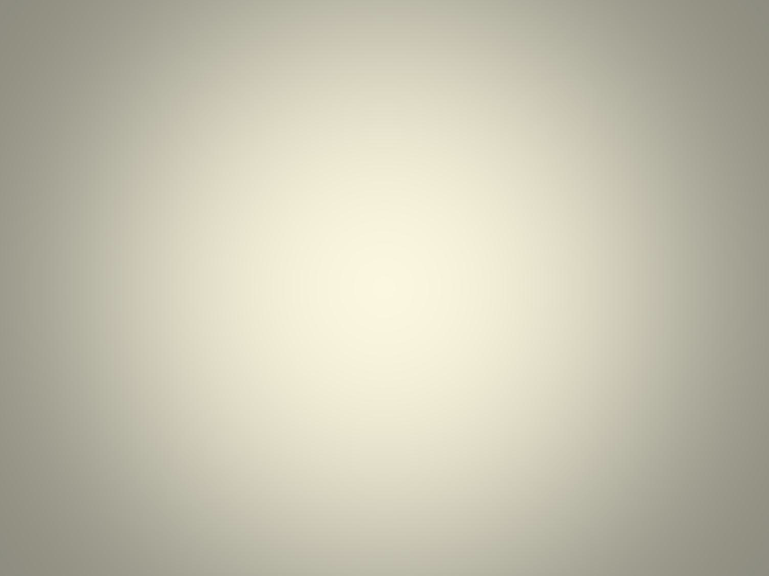 LAS HERMANAS DE LA CONSOLACIÓN: 1975-
Llegaron al inaugurarse la nueva Residencia Sanitaria S. Juan de la Cruz. 
Eran siete hermanas dedicadas a la asistencia de enfermos y ocupando 
puestos de responsabilidad; su hogar era la misma residencia sanitaria. 
Con los cambios provocados a nivel de política, tienen que abandonar la Residencia, y durante unos 15 años viviendo en pisos, conjugan su labor sanitaria con la dedicación al apostolado en las parroquias sobre todo con jóvenes. 
Fueron años de florecimiento y los frutos se concretarían en la consagración 
como religiosas de algunas jóvenes ubetenses.
El origen de la Congregación corresponde al siglo XIX, como tantas otras que surgen para paliar el sufrimiento de la gente, sobre todo pobres y enfermos, 
que se sienten abandonados, ya que a la Iglesia la han privado 
de sus hospitales y de centros de asistencia.
María Rosa Molas vive interiormente una relación intensa con Dios 
que le exige una entrega sin reservas a los demás. Se dirá de ella: 
“No había vacío que su caridad no llenase”. Canonizada en el año 1978.
Por reajuste en la Congregación, las Hermanas tienen que cerrar su casa en Úbeda año….Pero siguen ofreciendo sus servicios en la Residencia Sanitaría de Linares, donde dirigen una Casa de Acogida “Mujer y Madre” 
por donde han pasado ya más de 200 mujeres.
VARIAS JÓVENES UBETENSES HAN SEGUIDO EL EJEMPLO DE ESTAS HERMANAS.
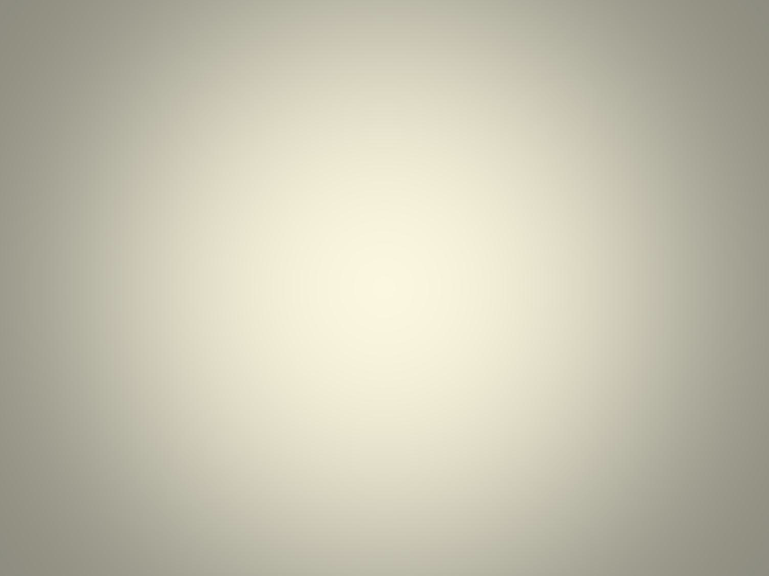 MANOS UNIDAS
1960: Nace por iniciativa de un grupo de mujeres de Acción Católica,
tras realizar la primera campaña contra el hambre en 1959.
Fue su respuesta al llamamiento que denunciaba el
“hambre de pan, de cultura y de Dios
que padece gran parte de la humanidad”.
1970: Se consolida ya que la Conferencia Episcopal Española
acordó que se hiciera una colecta extraordinaria contra el hambre
en todas las parroquias de España el 2º domingo de febrero,
y que se convocara una jornada de ayuno voluntario el viernes anterior.
En Úbeda gracias al esfuerzo e interés del P. Mendoza,
y del matrimonio formado por Antonio Vilches e Inés su esposa, que supieron 
rodearse de un buen grupo de colaboradores de parroquias y colegios,
se fue consolidando Manos Unidas
con iniciativas atrayentes como la tienda de “Artesanía Peruana”.
De la alegría del primer millón, año 1986, 
se pasó en seis años a la cantidad de 6 millones en el año 1994.
Todo un signo de que la iniciativa 
había calado en el corazón de los ubetenses.
En la actualidad contamos con el estímulo de:
D. Luis Juan Gallardo, Párroco de V. del Pilar y Santa Teresa,
 Consiliario Diocesano de Manos Unidas, 
y de Carmen Vidal, responsable a nivel Arciprestazgo.
Las aportaciones de Úbeda a la Campaña 2024: 30.705 €
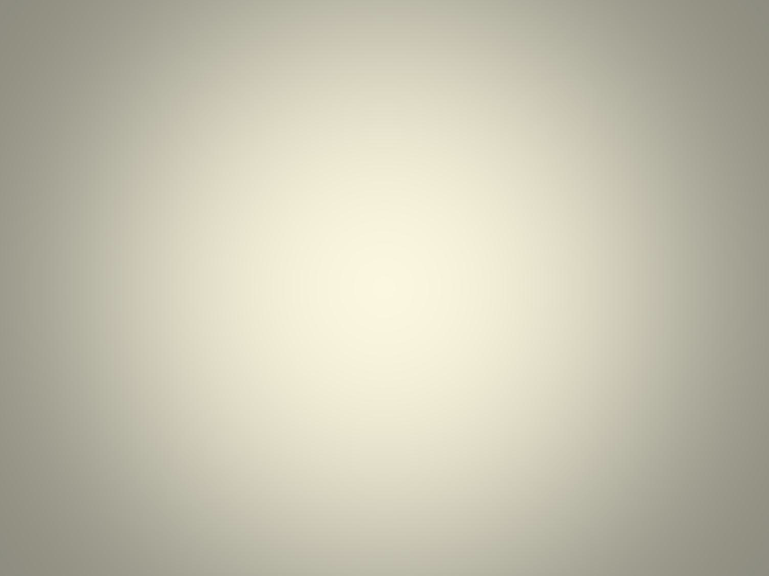 MARANATHA
La obra 'Maranatha', original del escritor, poeta 
y dramaturgo Ramón Molina Navarrete; 
director del grupo y presidente de la Asociación,
 basada en la vida, pasión, muerte y resurrección de Jesucristo,
tuvo su estreno en el Teatro Ideal Cinema de Úbeda 
el 27 de Marzo de 1982, transmitiendo un verdadero 
testimonio de fe, esperanza y caridad.

La respuesta de los asistentes fue tan extraordinaria que se siguió
representando ininterrumpidamente durante unos 30 años, 
todos los fines de semana, sábados y domingos de Cuaresma 
en el Teatro de las Escuela de la Sagrada Familia (SA.FA.),
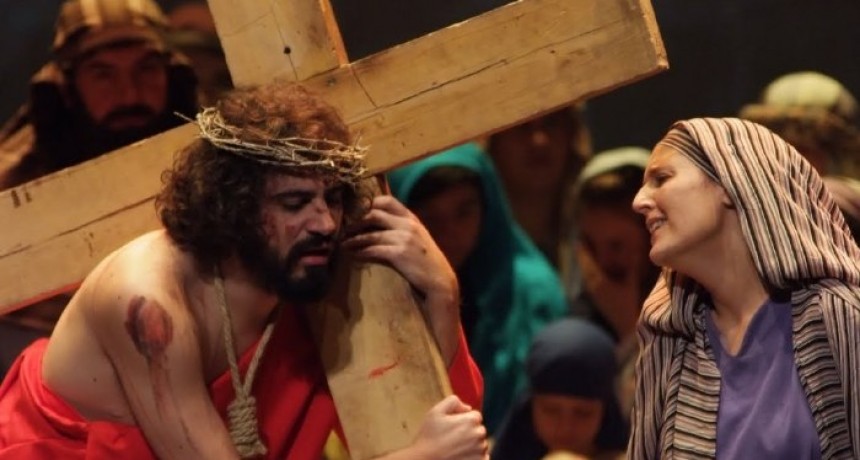 En el año 2010 la obra se reestrenó en Jaén; a la primera representación 
asistió el Sr. Obispo de la Diócesis de Jaén, D. Ramón del Hoyo, 
que mostró públicamente su gran satisfacción y apoyo 
a este grupo de personas cristianas y comprometidas. 
Todos los beneficios obtenidos por las aportaciones 
de los asistentes, venidos de toda España, a las representaciones 
van destinados íntegramente a obras sociales.
Una buena preparación para la Semana Santa.
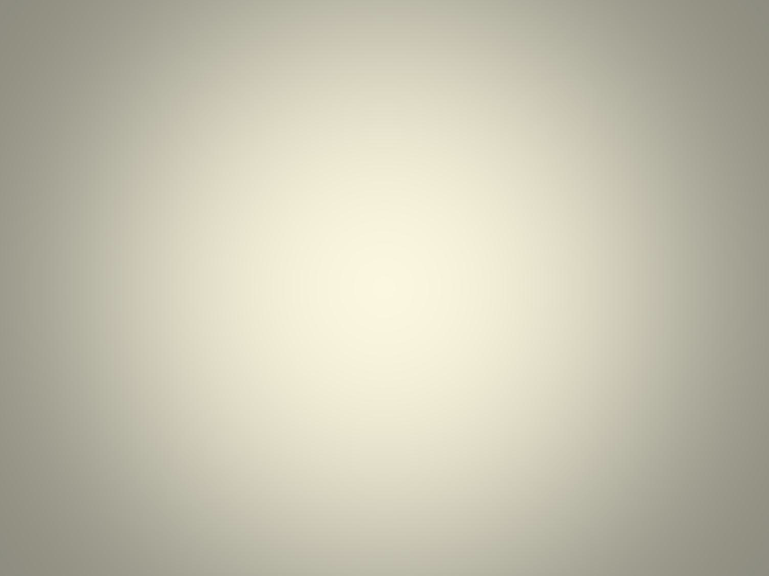 LA SECCIÓN  ADORADORA NOCTURNA FEMENINA
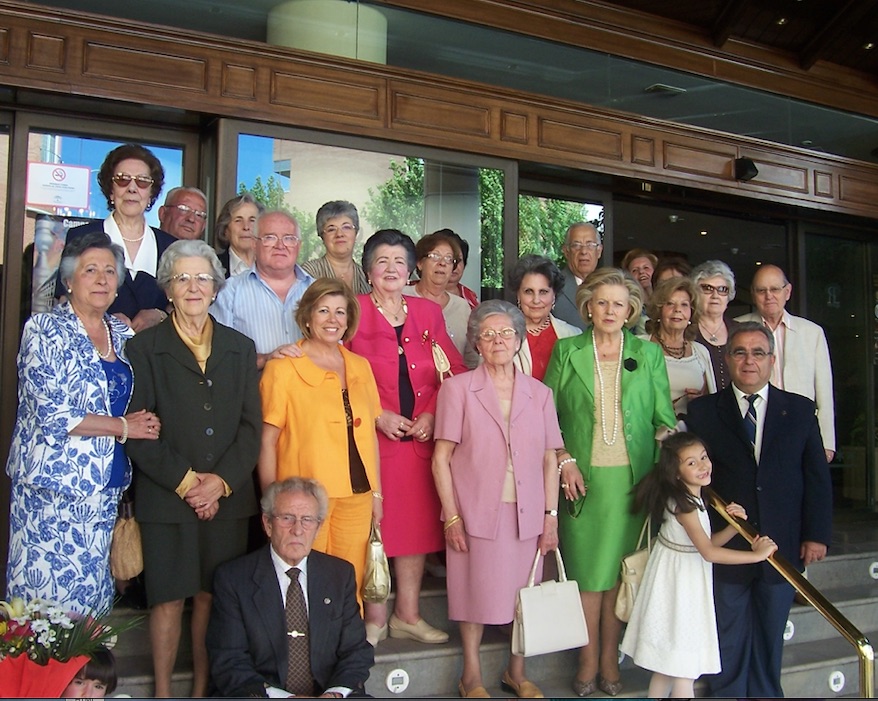 1982: La A.N.F.E, de Úbeda, surgió  por iniciativa de la Sección Adoradora Nocturna de Úbeda. Uno de los puntos programados por el  Nuevo Consejo Directivo era la posibilidad de poner en marcha ANFE.
El primer paso fue convocar a mujeres familiares y amigas para presentarles la propuesta.  La respuesta fue muy positiva y el 7de Febrero 1982, siendo D. Hermenegildo Terrados del Cerro Presidente de la Diocesana y don Juan Luis Millán, Presidente de ANE, Úbeda, los encargados de defender la propuesta, llegándose al acuerdo de celebrar varias vigilias “de prueba.”
1982, 5 Marzo : Elección de Responsables. Presidenta: Amalia Pipó Rienda;
Secretaria: Consuelo López y Tesorera: Cati Jiménez.
Capellán: Eusebio Figueroa
1982, 4-5 de Diciembre: Inauguración de ANFE:
Reunión en Santa Clara, Procesión de Banderas a Santa María,
Bendición de la Bandera y Vigilia de Adoración.
1994, 17 de Junio: Elección de nueva Presidenta que recayó en Josefina Sánchez.
Secretaria: Carmen Romo. Tesorera: Carmen Martínez Ruedas.
2007, 24 Noviembre: Celebración de las Bodas de Plata en el Ideal Cinema.
2 de Diciembre: Misa Solemne, precedida de un Triduo Eucarístico.
2010, 26 Mayo: Elección de nuevo equipo. Presidenta: Juani Sierra
Secretaria: Pepi Pulido y Tesorera: Conchi Romera.
Charla amigable sobre la Sagrada Escritura. Santa Misa. Y a solas con el Señor.
¡Por muchos años|
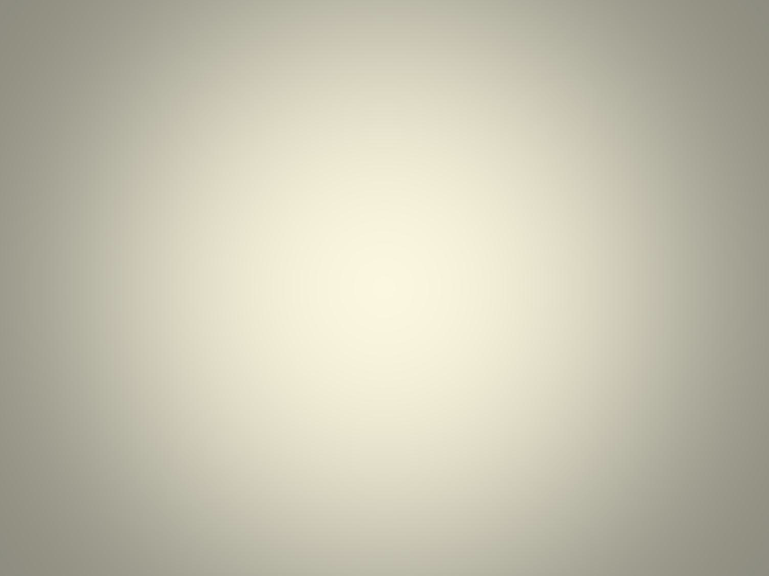 SANTA MARÍA CIERRE  1983
1983, 18 de Julio. Siendo párroco D. Diego García Hidalgo,
 el Alcalde de la ciudad don Arsenio Moreno Mendoza, mediante oficio prohibió el culto, ante la necesidad de una reparación urgente y profunda puesto que la inclinación de
 sus pilares amenazaba ruina inminente.
El culto y actividades parroquiales se trasladaron a san Pedro.
1986 Se inician las obras con cargo a los fondos del Patrimonio Artístico. Presupuesto 100 millones de pesetas.
El primer arquitecto procedió a desmontar el tejado y las bóvedas de yeso, por pensar que eran la causa de la ruina. 
Esta intervención fue contraproducente 
e hizo que el templo acabara por desestabilizarse. 
D. Enrique Venegas tras un profundo estudio, consolidó sus cimientos inestables —verdadera causa de la ruina—, 
así como sus pilares y arcos. 
Para cubrir el templo se instaló una techumbre 
de madera, restituyendo la que el templo tenía originalmente entre los siglos XIII-XVIII. 
Se ha eliminado el yeso dejando la piedra original 
de las paredes y las capillas laterales, 
modificando la fisonomía anterior.
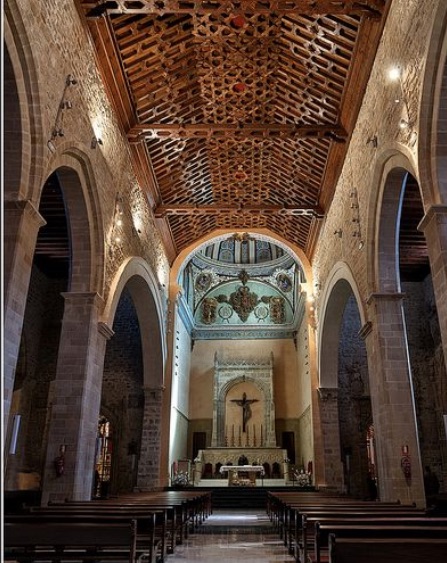 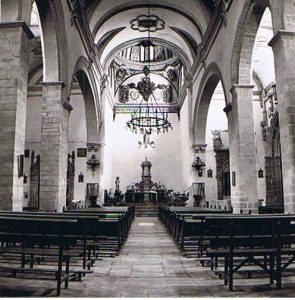 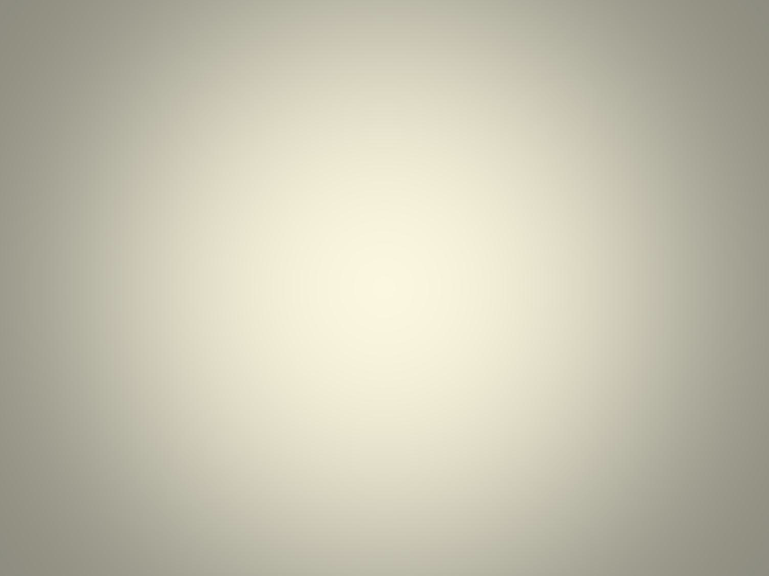 BODAS DE DIAMANTE: 25-26 DE JUNIO DE 1983
Presidente: Juan Luis Millán con Juan Resa, Andrés Miñarro y Jesús Poyatos.
Componentes (1980): 6 Turnos, con 166 adoradores activos y 115 honorarios
Como preparación del 20 al 24: Charlas Bíblicas y Triduo interviniendo
D. Domingo Muñoz León, escriturista eminente y Canónigo de Jaén.
D. Fernando Nieto Alaminos, Párroco de S. Miguel y Arcipreste de Andújar.
D. Salvador Muñoz Iglesias , Director de ANE y prestigioso escriturista.
      Sábado 25: A las 6,30 de la tarde, recepción de Adoradores en S. Juan Bautista (Sa.Fa)
      20.30; Pregón: Don Hermenegildo Terrados, Presidente ANE.//22,30: Procesión de Banderas.
      Domingo 26: En Santa María, tuvo lugar la Presentación de Adoradores y Solemne Vigilia.
      6,00: Santa Misa, por el Sr. Obispo D. Miguel Peinado y Bendición de los Campos.
UBEDA Y LA MÚSICA CON LA EUCARISTÍA
AGRUPACIÓN  CORAL UBETENSE
Iniciada en la Parroquia de S. Juan Bautista , quedó legalmente constituida en 1979.
Compuesta por 35 componentes y dirigida desde el principio por D. Ramón Ramos Carrero.
Su repertorio: Canticorum Iubilo; Goiceko-Izarra; I´want Jesús; Pater Noster de Chaikovski y Pange Lingua.
CORAL VIRGEN DE GUADALUPE:
Presentada en la Sacra Capilla del Salvador de Úbeda el 6 de junio de 1981
Dirigida por Juana Gámez y posteriormente Francisco Sevilla. 
Interpretaron entre otros: Ego sum de Ignoizaga; 
El Amén del Stabat Mater de Pergoletti; Aleluya de Haendel.
GRUPO POLIFÓNICO SAN JUAN DE LA CRUZ. 
Dirección: Padre Carlos Quijano O.C.D:
“Akathistos”: Poema lirico-musical.: Lasagna y Mari Loli Villalón Ogallar,
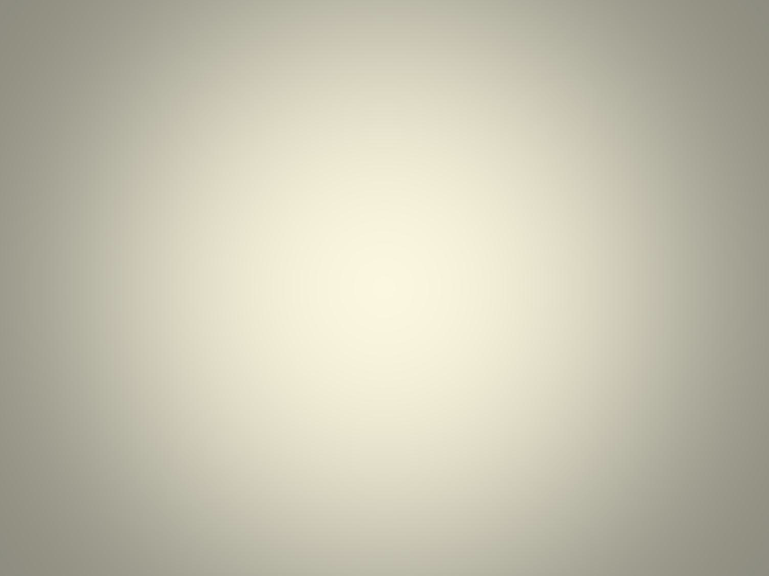 MOVIMIENTO: RENOVACIÓN CARISMÁTICA
Testimonio de Estrella Martínez: Se inició en Úbeda por los años 90. 
Se inició como grupo de Oración en la Parroquia San Juan Bautista.
Mi oración procuro que sea diaria, a la luz de la lectura litúrgica del día.
Me pongo en presencia del Señor, uniendo mi pequeñez a la Santísima Virgen,
a los Ángeles y santos del cielo, a la Iglesia y a toda la humanidad que ora,
pues todos los seres elevan su alma a Dios.
Pido que su Espíritu actúe en nosotros, en todos los seres humanos, 
que tomemos conciencia de que Él está siempre, y lo único que tenemos
que hacer es abrir nuestra mente y nuestro corazón y dejar a Él, 
ser Dios en nosotros, dejándole actuar, no poniéndole trabas.
Le doy gracias por esa comunidad a la que pertenezco, que me ha enseñado 
a alabarlo pues, aunque la Iglesia en su liturgia y culto siempre lo alaba, 
yo nunca había tomado conciencia de ello hasta pertenecer a la Renovación, 
donde oramos de esta forma en comunidad, hablando con Él 
y en voz alta, con cánticos y con silencios, unidos en un mismo espíritu.
Me queda una última fase: la oración de intercesión. Pedimos por la Iglesia, 
por el mundo con todos sus problemas, sus necesidades, pero que quiere que se lo pidamos como Él nos lo dijo: “Pedid y recibiréis, llamad y se os abrirá”.
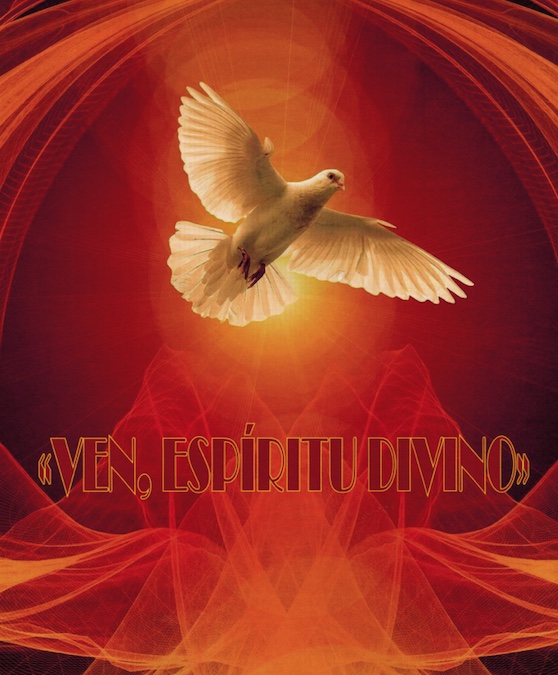 RENOVACIÓN CARISMÁTICA
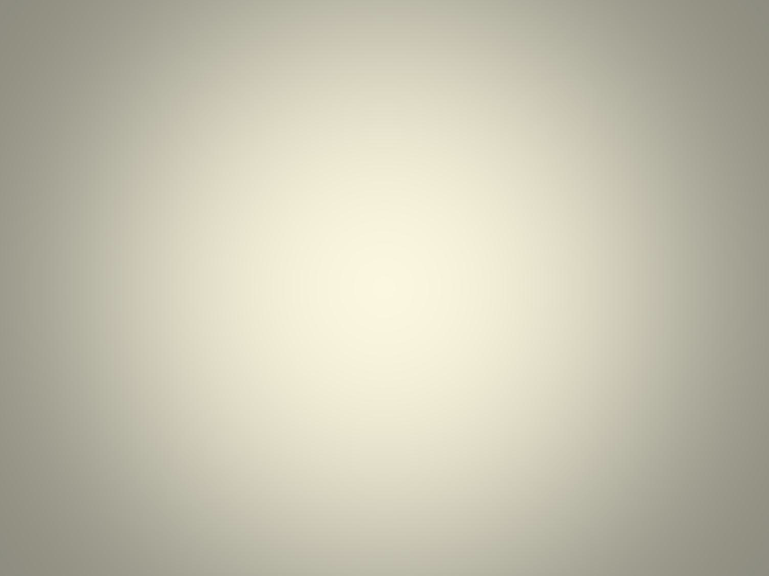 VIDA ASCENDENTE
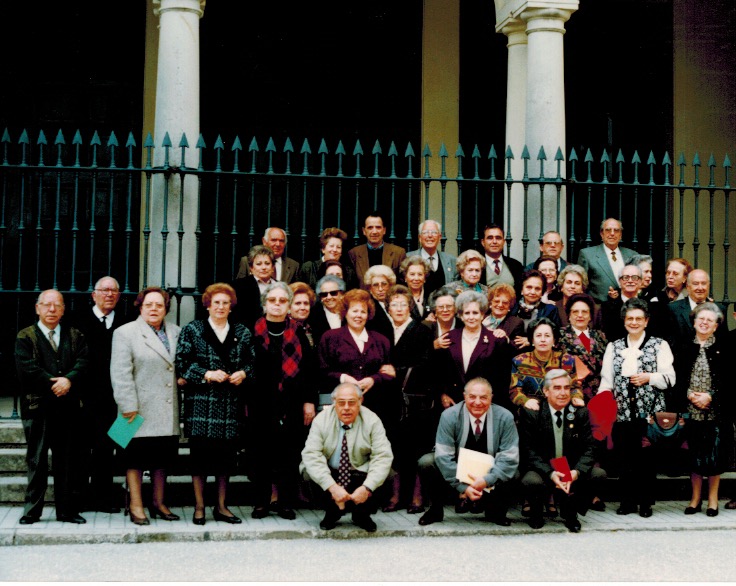 El movimiento Vida Ascendente se creó en Paris en el año 1952. 
En España se implantó en el año 1979 
y hoy funciona en todas las Diócesis.
  Se implantó en la Parroquia de San Juan Bautista por los años 90, 
gracias al tesón de D. Antero y la esposa de Don Santiago Devón.
Durante muchos años, sus componentes han sido eficaces colaboradores 
en las tareas parroquiales, siendo ellos los que llevaban la economía, 
la visita a los enfermos.
¿Cuál es el objetivo de VIDA ASCENDENTE?
Llevar el mensaje evangélico a los Mayores y Jubilados, para que aporten 
a la Sociedad y a la Iglesia su Fe, su experiencia y su tiempo disponible.
En las reuniones quincenales a la vez que nos enriquecíamos espiritualmente, 
ha ido creciendo una profunda amistad, que nos ha llevado a compartir 
vivencias y preocupaciones, formando una verdadera familia.
También nos ha impulsado a colaborar en toda clase de tareas, 
tanto a nivel eclesial como social.
Con la llegada del COVID, llegaron las dificultades, dejamos de reunirnos 
y la mayoría ha dado el paso definitivo. 
Pero ha sido una experiencia muy positiva tanto a nivel personal como parroquial.
*** Como fruto de la experiencia de la Visita Pastoral, 
merecería la pena intentarlo de nuevo.
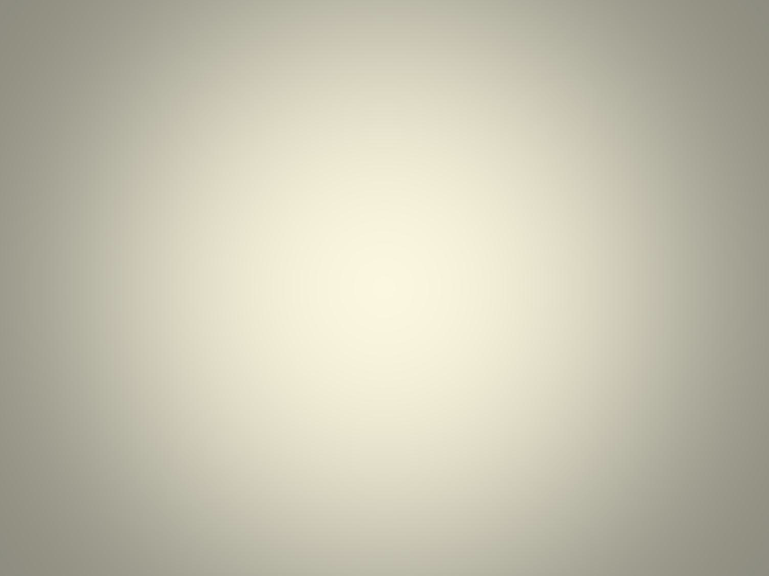 FUNDACIÓN: PROYECTO DON BOSCO
1998: 26 de Octubre: Firma del Acta de constitución ante notario.
 El objetivo de la Fundación: responde a lo más genuino de los Salesianos y a D. Bosco, 
ante los jóvenes del cinturón negro de Turín, y a los que consideraba, faltos de pan y de Dios. 
	Había comenzado a estudiarse tiempo antes, como compromiso conjunto, para los 
Cooperadores de los Antiguos Alumnos,  la Asociación María Auxiliadora y Familia Salesiana. 
1997, Septiembre. 1ª CASA: “RAMÓN GUTIERREZ”. Comienza como Asociación  inspirándose en el espíritu 
de Hogares Don Bosco, cuya principal finalidad no era otra que “acoger a (8) menores desprotegidos”. 
Objetivo: “Ofrecer a cada  menor alojamiento, convivencia y educación, 
hasta que pueda producirse el retorno a su familia.
Su principal impulsor entre otros muchos fue Eusebio Campos Jimeno.
La residencia se fijó en la calle Rastro y después en la Avda de la Constitución
2000, 20 de Noviembre: 2ª CASA, se la denominó “LA UNIÓN”, en atención a la ayuda de la Unión de Cofradías 
de Semana Santa; como responsable Juan Antonio Antiñolo y otros.
Figura materna importante siguiendo el ejemplo de Mamá Margarita, Lucía y otras.
Lugar:  Pintor Elbo hoy en Explanada; número de niños integrantes 8 y es mixto.
 2003, 27 de Enero: Inauguración de unos Locales en la calle Gallo nº 2.
Objetivo:  Entrar en contacto con los jóvenes en su propio ambiente, mediante juegos, 
Talleres, cine, etc.  Responsables Mírian Sánchez y José Andrés Galiano.
2005: ESCUELA OCUPACIONAL. Talleres de aprendizaje de Fontanería y Electricidad,
en el colegio Matemático Gallego-Diaz. Después ampliado en el mismo colegio salesiano.
OTRAS INICIATIVAS: Prevención del Absentismo Escolar; Actividades Complementarias; INTEGRA-T.
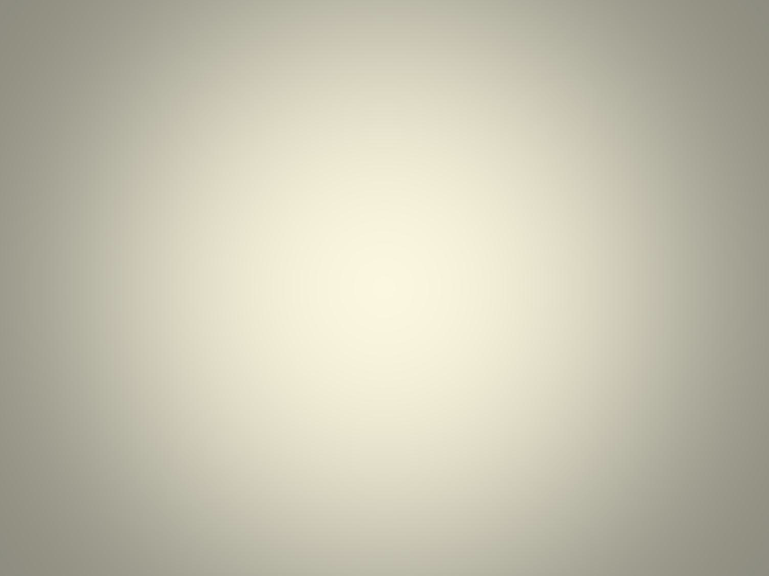 EL CORPUS CHRISTI
Nuestra comunidad cristiana, ha manifestado desde siempre, 
una gran devoción a la Eucaristía, siendo, a través de los siglos, 
la procesión del Corpus la gran ocasión 
para dar muestra de ello. 
Calles con juncia por el suelo, los adornos de fachadas 
y la devoción de los fieles.
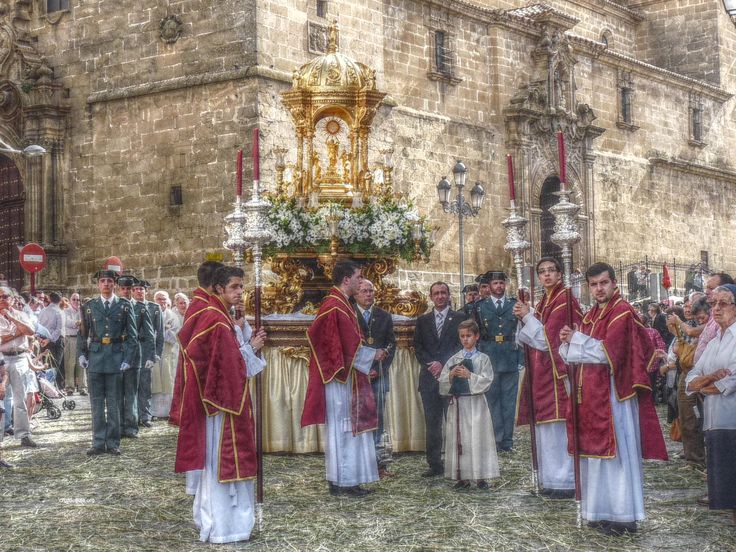 “Plenitud. La mañana de junio exprime todos los pomos primaverales 
para la alabanza a Cristo. El tantum ergo va derramando esperanza. 
Dos meses hace que la liturgia católica, en las procesiones de Semana santa, 
nos mostraba el Dolor de Cristo; era la hora tenebrosa en que el mal 
enseñaba su efímero triunfo sobre lo eterno. 
Ahora, hace unas horas, ha vuelto a pasar Cristo por las calles. 
Pero Cristo real y verdadero, entre el triunfo de las espigas de oro, 
alzado sobre el esplendor de las dalmáticas sacerdotales. 
Es la sazón gloriosa de Cristo, maduro ya en el Altar 
para el hambre y sed de la Historia de los hombres”. Juan Pasquau
La mantenedora de este tesoro es sin duda la Adoración Nocturna, 
que desde su fundación promovió tan espléndida manifestación de fe.
Los Niños de Primera Comunión junto con los Tarsicios
acompañados de su bandera, hacen el recorrido de la procesión 
por las calles de la localidad.
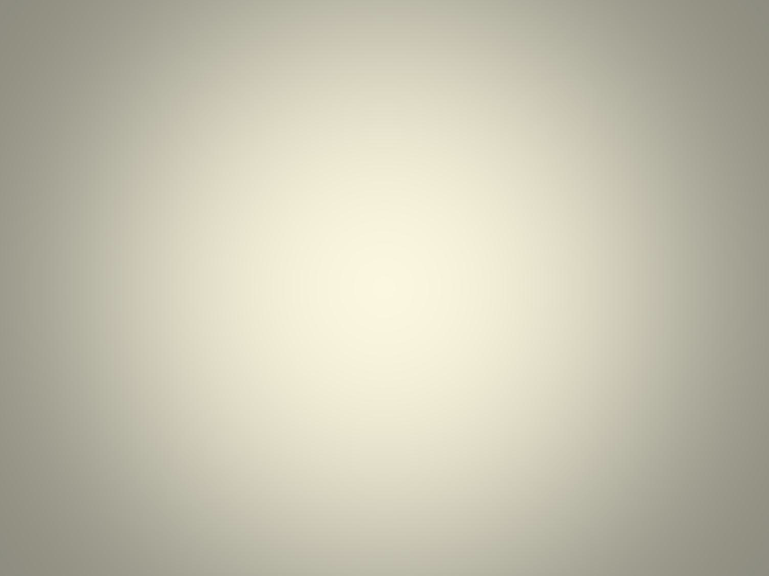 SIGLO XX: AÑOS 90
Don Santiago García Aracil, inició su andadura en Jaén en 1988, 
trayendo aires nuevos, por su temperamento y juventud; apenas tenía 50 años;
pero sobre todo por su experiencia como obispo auxiliar de Valencia, 
fue el gran organizador. Muestra de todo ello:
1991: IV CENTENARIO 
Con este motivo, Úbeda una vez más vistió sus mejores galas.
Vigilia de jóvenes: Recepción de autoridades en la plaza 1º de Mayo.
Gran vigilia en el polideportivo con asistencia de varios obispos.
Espectacular procesión con las reliquias de S. Juan de la Cruz
desde el Hospital al Polideportivo.
Solemne Misa Pontifical, con la asistencia de ocho obispos, 
el Nuncio Tagliaferri y el Delegado Pontificio Cardenal Javierre, 
1992: LA VISITA PASTORAL. 
Supuso un paso importante a nivel de Arciprestazgo, 
dándose pasos inimaginables en cuanto a la creación de Consejos Pastorales, 
estatutos y exigencias para las cofradías, escuela de fundamentos.
Incansable para las reuniones impregnó de dinamismo todas las actividades pastorales.
1998: NUEVOS LÍMITES PARROQUIALESComo exigencia de cara a la renovación pastoral,
se vio la necesidad de un nuevo reajuste de parroquias 
reduciéndose de 8 a 6.
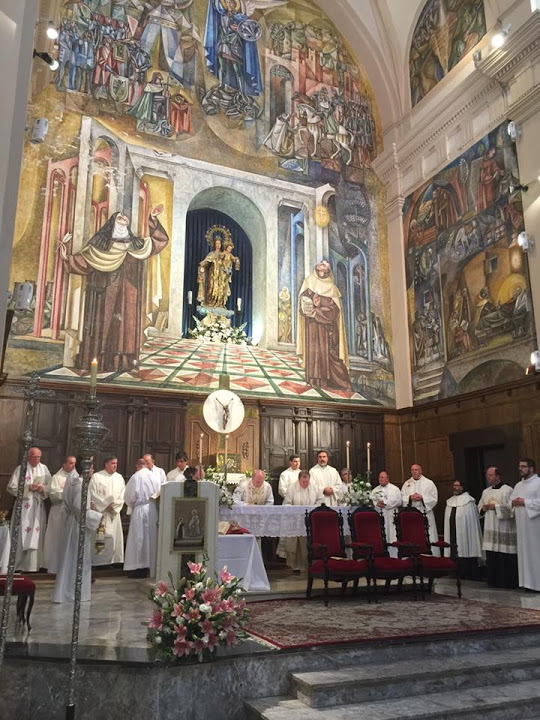 TEMPLO DE
SAN MIGUEL
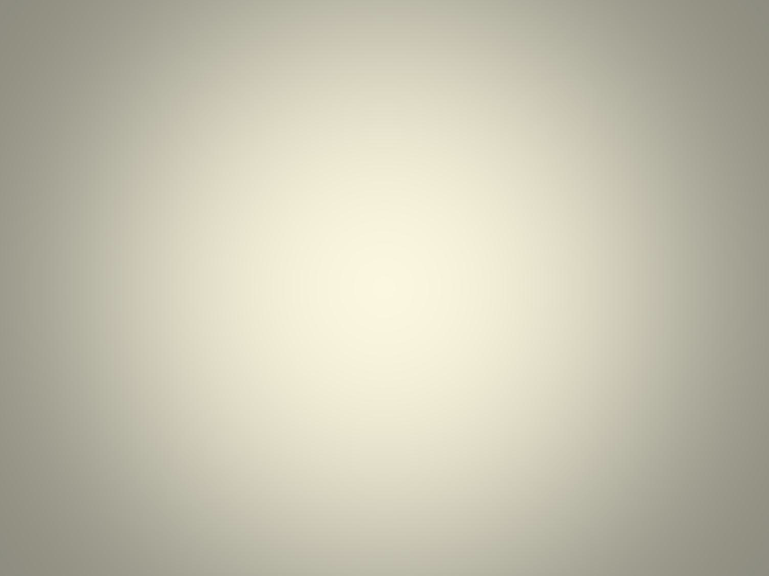 SIGLO XXI: 1998, 1 Junio: REDUCIÓN DE PARROQUIAS
Por decreto del Sr. Obispo D. Santiago García Aracil,
habiendo oído el parecer del Cabildo del Presbiterio y de los Párrocos
se distribuye de modo distinto la configuración de las parroquias existentes en 
la ciudad de Úbeda, pensando en el bien espiritual de todos los feligreses.
Primero se funde en una única parroquia las feligresías de Virgen del Pilar y Santa Teresa, 
pasando todos los bienes y derechos de las dos anteriores 
a la única resultante de dicha fusión, que pasará a denominarse 
Virgen del Pilar y Santa Teresa.
Dicha Parroquia cederá
a favor de la de Sto Tomás, la calles colindantes a partir 
de Juan de Austria (pares) y Enrique II (pares).
Y a favor de la de San Juan Bautista  los residentes a partir de D. Bosco (impares).
En segundo lugar se funde en una única parroquia que pasará a denominarse 
Santa María de los Reales Alcázares y San Pablo, 
ambas feligresías, pasando todos los bienes y derechos 
de las dos anteriores  a la única resultante de dicha fusión.
Y  en tercer lugar, la parroquia de San Isidoro cederá en favor de la de San Juan Bautista, 
los habitantes de la Avda de la Constitución (pares), 
y las calles colindantes con dicha parroquia.
La ejecución del presente decreto entró en vigor el 
14 de  Diciembre de 1998, fiesta de San Juan de la Cruz.
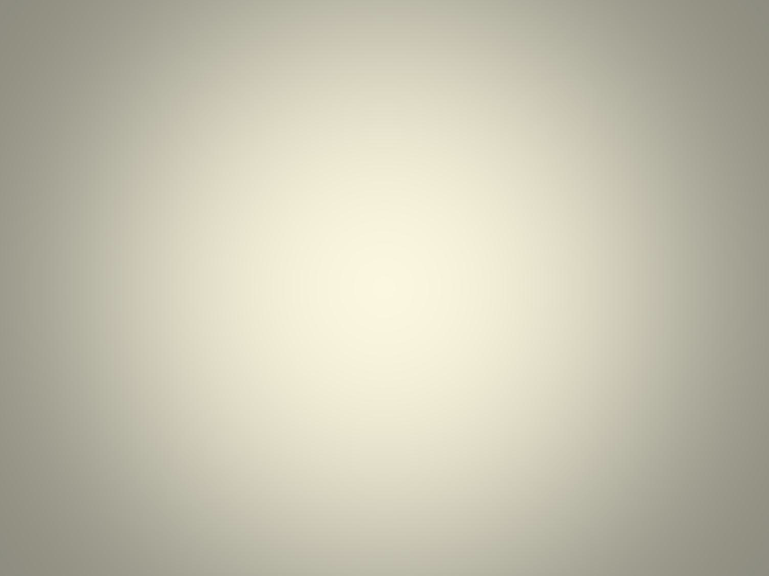 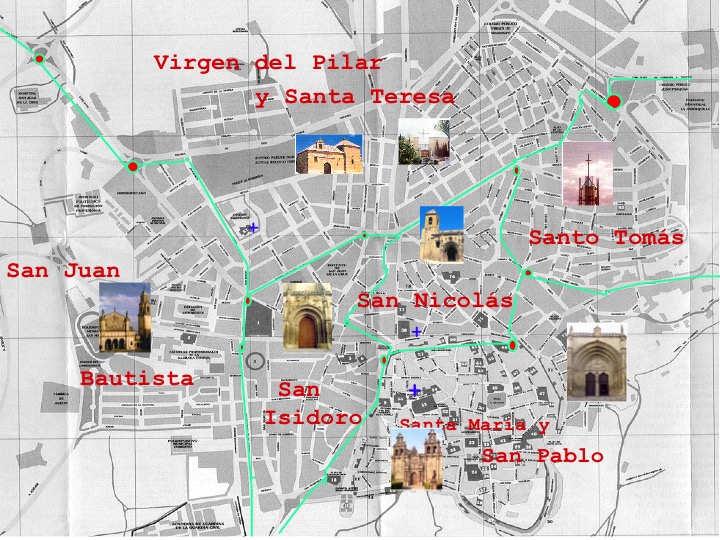 REDUCIÓN
1998
6
SANTA MARIA/
/SAN PABLO

SAN PABLO

SAN NICOLÁS

SAN ISIDORO

VIRGEN PILAR/
/STA TERESA

SAN JUAN BTA
PARROQUI
AS
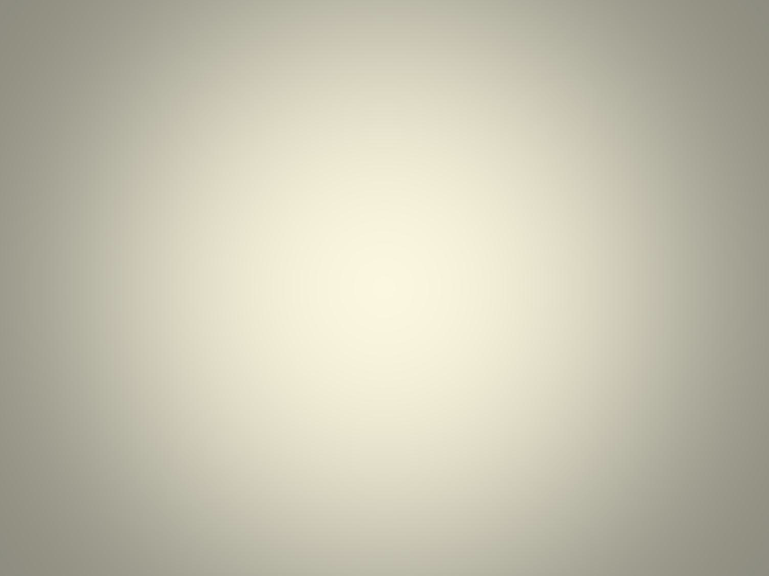 SIGLO  XXI: 6 PARROQUIAS
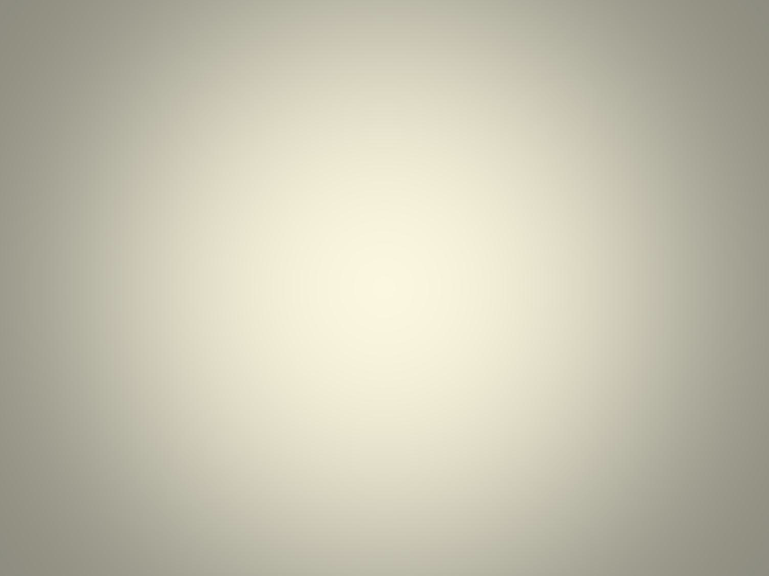 ADORACIÓN NOCTURNA 1907-2007
CENTENARIO
29 de Abril: Siendo Domingo, a las 12,30, en el Auditorio del Hospital de Santiago
dio comienzo la programación  de actos del Primer Centenario de la Adoración Nocturna;
presentó el acto D. Jesús García. 
Intervino el autor del Cartel del Centenario D. Antonio Espadas Salido.
D. Andrés Miñarro invitó a todos a colaborar en esta celebración en honor a Jesús Sacramentado.
 12 de Mayo, sábado: Vigilia de Acción de Gracias en San Pablo.
Procesión de Banderas, acompañados por numerosas representaciones diocesanas 
y presidida por D. Francisco Guijarro García Vicedirector Espiritual Nacional de la A.N.E
y D. Antonio Aranda Calvo, Director Espiritual Diocesano. 
A continuación se celebró la Santa Misa presidida por D. Ramón del Hoyo, Obispo,
 acompañado de numeroso clero, con el Párroco D. José Araque y el Arcipreste Eusebio Figueroa.
D. Enrique Blanco, vicesecretario, dio lectura a la Bendición, recibida del Papa.
Después de la Vigilia, emotiva tuvo lugar la procesión con el Santísimo 
por las calles engalanadas y plazas del casco antiguo con sus altares,
iluminado todo el recorrido con velas y antorchas de las diferentes cofradías.
Todo un ambiente de silencio y recogimiento, donde la presencia de la Eucaristía, 
irradiaba Luz Celestial en medio de la oscuridad de la noche.
Desde la espléndida portada de San Pablo, con la Bendición Solemne 
de su Divina Majestad, se dio por terminada la Celebración.
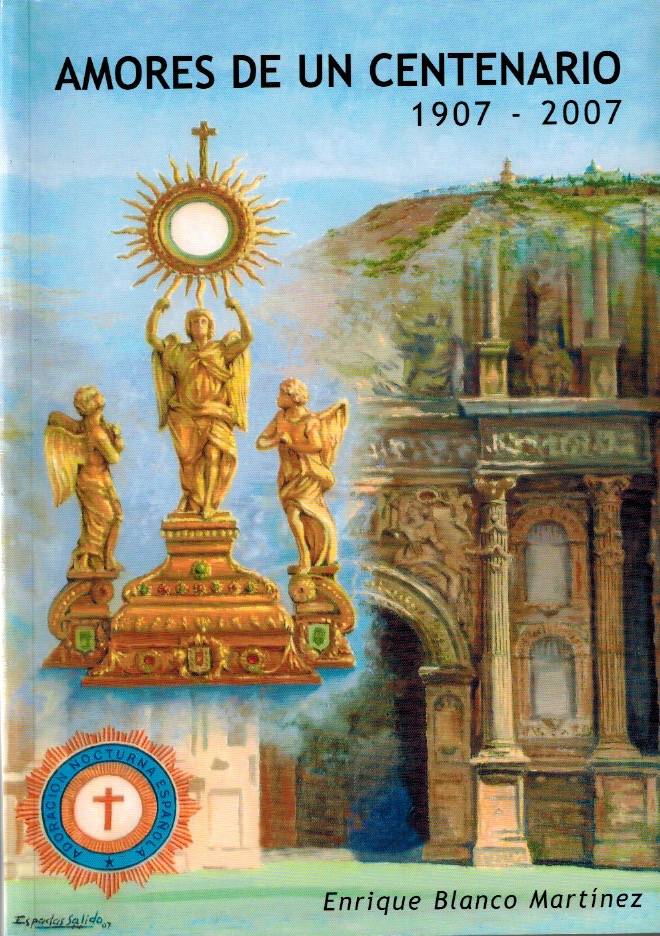 CARTEL
DEL
CENTENARIO
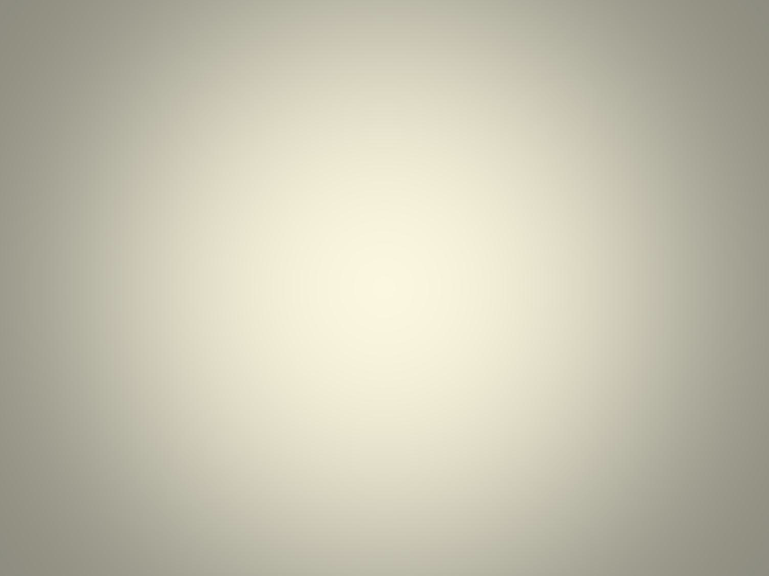 SIGLO XXI: SANTA MARIA DE LOS REALES ALCÁZARES
2011: 8 mayo: NUEVA BENDICIÓN
Con una brillante procesión iniciada en el templo de San Pablo, con la presencia 
de numeroso clero venido de toda la Diócesis y del pueblo de Úbeda, 
y presidida por D. Ramón del Hoyo, Obispo de Jaén
tuvo lugar la solemne Bendición del templo de Santa María
después de una prolongada (año1983) y costosa reparación.
Tras casi 30 años de obras se pudo de nuevo disfrutar en todo su esplendor.
***
A su belleza arquitectónica hay que añadir un ineludible componente emocional. 
El que tiene lugar la madrugada del Viernes Santo, cuando la imagen procesional de Nuestro Padre Jesús Nazareno sale por esta puerta de la Consolada 
con los primeros rayos del sol. La multitud espera el mágico momento 
en un silencio contenido, solo roto por el lamento quebrado de las trompetas.
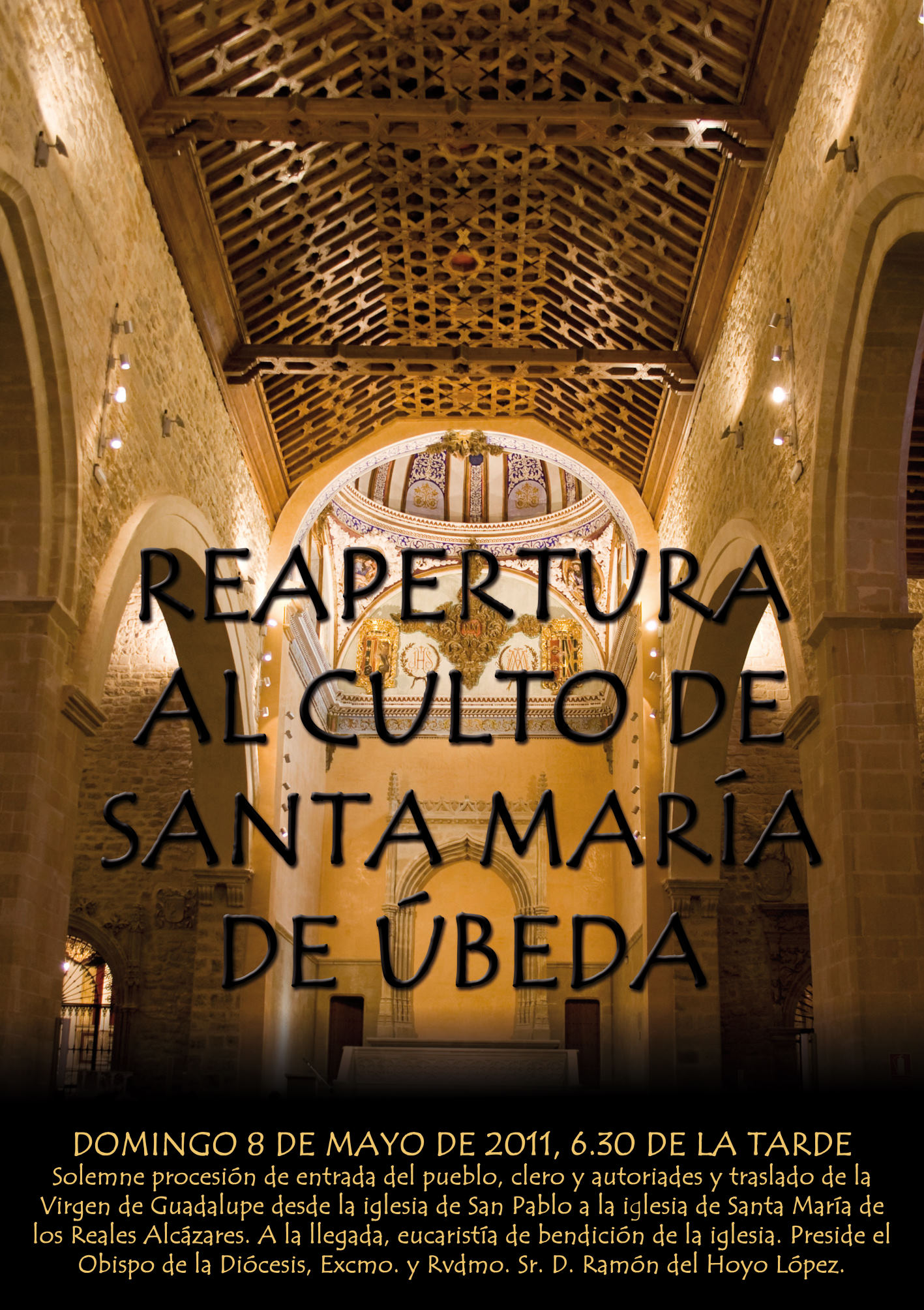 2014. 30 de Enero: PROCLAMACIÓN COMO BASÍLICA MENOR 
EL OTORGAMIENTO DEL TÍTULO DE BASÍLICA MENOR, RECONOCE NO SÓLO LA RICA HISTORIA 
Y EL VALIOSO PATRIMONIO ARTÍSTICO, SINO QUE ABRE PERSPECTIVAS DE FUTURO: 
LLAMADA A SER UN LUGAR 
DONDE EL PASADO SE CONJUGE ARMONIOSAMENTE CON EL PRESENTE 
Y PREPARE UN FUTURO COPIOSO EN FRUTOS ESPIRITUALES..
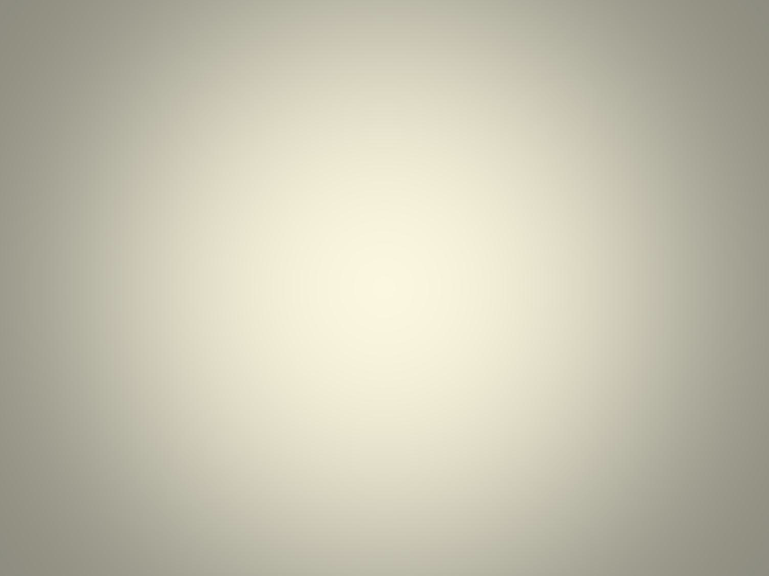 SIGLO XXI: LA CASA DE LA IGLESIA
La idea de su construcción se determina en el año 2003 por la iniciativa 
de los Sacerdotes de Úbeda y la colaboración del Sr. Obispo D. Santiago García Aracil.
Las razones que avalaban tal propuesta, era la carencia de unos locales propios 
adecuados a las nuevas exigencias de apostolado y actividades pastorales.
Por otro lado, Cáritas carecía de unos locales dignos para las nuevas iniciativas
con los temporeros: ropa, comida y alojamiento. Sin olvidar la cuantía de gastos que suponía 
el alquiler de varios locales dedicados a oficinas, comedor y albergue.
El Obispado, estaba dispuesto a colaborar con un tercio de lo percibido por los terrenos del Pilar.
Contamos con tres instituciones: Obispado, Parroquias y Cáritas;
colaboradoras y beneficiarias a la vez del proyecto.
El lugar elegido, el Patio de la Ermita del Page, lugar privilegiado por su belleza, 
su situación y su entorno. El primer problema a solucionar es que las necesidades
m 2), superaban el espacio (500 m2), de Equipamiento Religioso.
La solución al no poderse superar la altura de la Capilla,
fue una 1ª planta, más un semisótano, cada una de 500 m2.
respetando el Plan General de Ordenamiento Urbano.
El proyecto y ejecución a cargo del arquitecto D. Ramón Garrido Martínez.
La Planta Sótano: Cáritas. almacenes, dependencias y salas de reuniones.
Planta Baja: Actividades pastorales, salón de actos, aulas grandes y salón comedor.
El día 29 -11- 2010, tuvo lugar la Bendición del edificio de la Casa de la Iglesia,
por el Obispo D. Ramón del Hoyo y con el presidente de Cáritas Diocesana.
D. Robustiano y LOS 200 MAGNÍFICOS, contribuyeron con118.000 €,
Por el encarecimiento de la obra, aún se está pendiente de parte del préstamo otorgado.
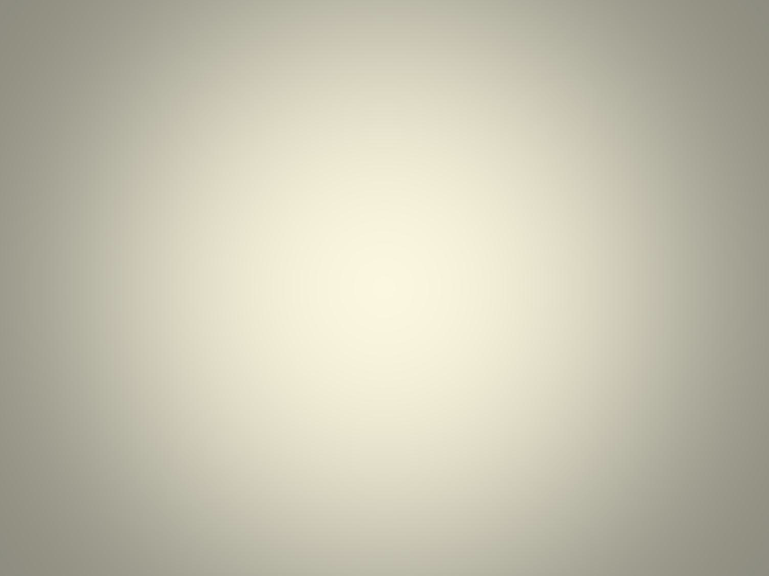 SIGLO XXI: CARITAS INTERPARROQUIAL
Con el cambio de siglo, un nuevo equipo se hace cargo de Cáritas Interparroquial:
Su nuevo presidente D. Francisco Moreno Olivares, puso como  objetivo primordial 
hacer efectiva la actividad en las diferentes Cáritas Parroquiales. 
Una iniciativa que movilizó a muchos nuevos colaboradores
fue el comedor y el albergue para temporeros, despertándose en todos, la idea 
de la necesidad de locales adecuados para una labor tan amplia y comprometida.
En vez de su adquisición, se adoptó la determinación de formar parte de un proyecto común: La Casa de la Iglesia, en la que participa de forma sustancial y tiene su sede.
 ***
Los objetivos se han ido cumpliendo sucesivamente renovándose los equipos bajo 
la presidencia de Tomás Garzón, Juan Luis Millán y Rafael Gómez Cayola.
En las nuevas instalaciones pudieron llevarse a cabo iniciativas como: 
El COMEDOR para temporeros, llegando a veces a sobrepasar las 500 comidas al día.
PANES Y PECES: Atención con alimentos más variados.
Tienda MODA RE: Nuevo tratamiento del tema del ropero, y de la ropa usada. 
Ayudas a las nuevas necesidades en temas como la drogadicción. 
Las circunstancias durísimas a raíz de la pandemia Covid-19.  
Cursos de formación para el Empleo.
Iniciativas de todo tipo que exigen eficacia y tesón en tantos colaboradores 
mujeres y hombres unidos con ilusión en la tarea 
de promocionar social y humanamente a los más desheredados.
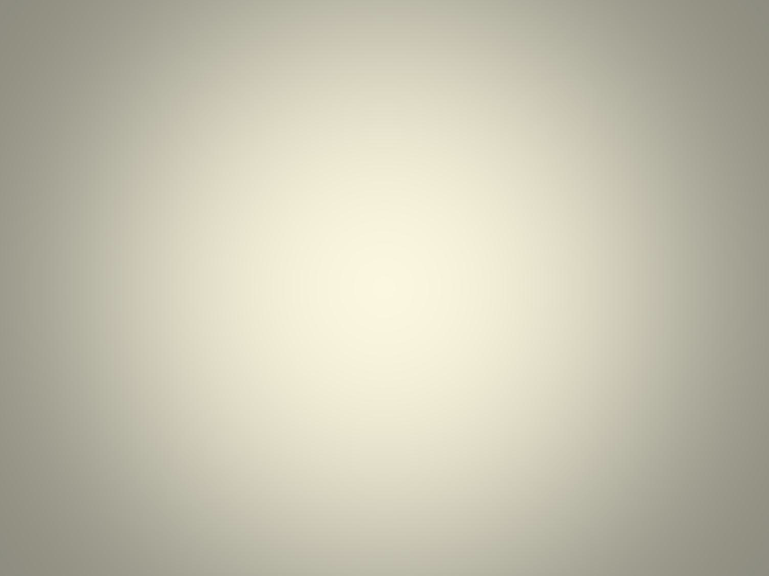 SIGLO XXI: JAC: JÓVENES DE ACCION CATÓLICA
La Acción Católica va a ser el grupo de seglares que más sufra la crisis de identidad  en los años sesenta, por la dificultad para encontrar su nueva forma 
de estar y actuar en el mundo, tal y como reclama el Concilio Vaticano II. 
Entre la JAC de Úbeda y los dirigentes de la Diocesana, surgieron también tensiones,
salvadas, gracias al carácter y buen hacer de su Presidente Manolo Molina.
No obstante, la Comisión Diocesana reconoce la pujanza del proyecto de Úbeda 
en torno al Campamento y son conscientes de que funciona 
de una manera cada vez más autónoma e independiente.
La 1ª década del 2000, fue singularmente dolorosa, ya que fueron 
desapareciendo los iniciadores de esta gran obra. 
Su ausencia fue fielmente reemplazada por nuevos responsables, 
que han sabido no sólo mantener la llama sino acrecentarla 
acomodándose a los nuevos tiempos. 
El Viejo dejó determinado que, los bienes, que hasta entonces 
habían estado puestos a su nombre, fueran depositados en una fundación:
FUNDACIÓN. ANTONIO GUTIÉRREZ MEDINA
tal y como se hizo en tiempo de Manolo Molina, presidente vitalicio, 
pasando después a estar presidida por Cristóbal Matarán Martínez; 
 Secretario Ramón Fuentes y Tesorero Juan Pedro Cobo.
  Como Responsables de la JAC: Cristóbal Matarán y Ramón Fuentes.
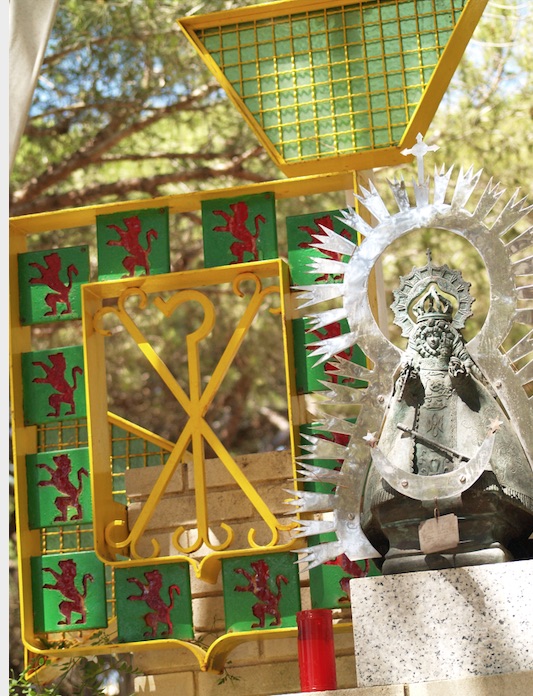 J.A.C 
 ÚBEDA
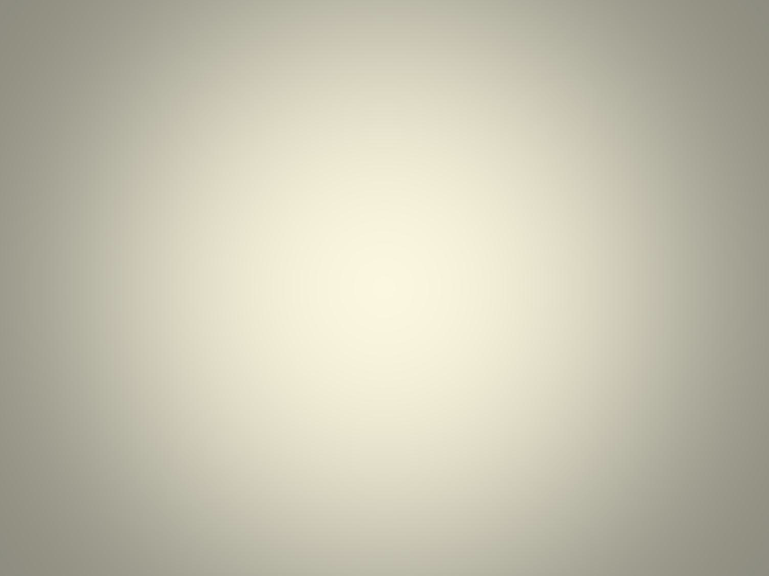 SIGLO XXI: RENOVACIÓN CARISMÁTICA
Testimonio de la actual responsable de la Renovación Carismática en Úbeda:
La Renovación Carismática Católica es una corriente de gracia 
que nació en 1967, de forma espontánea (sin fundador reconocido), 
en la Universidad Católica de Duquesne, (Pittsbury, Pensilvania,EE.UU.
En la Renovación siempre decimos que es, directamente, el Espíritu Santo. 
La espiritualidad carismática no es una espiritualidad nueva, 
ni siquiera original en el seno de la Iglesia.
Está totalmente enraizada en la vivencia 
de las primeras comunidades cristianas, tras Pentecostés.
Digamos que la RC no nace en 1967, sino que 
renace en el deseo del cristiano actual de vivir el ímpetu y entusiasmo 
de los primeros testigos del nuevo tiempo 
que Jesús vino a inaugurar para toda la Humanidad.
Es una experiencia profunda de la presencia del Espíritu Santo 
y de su acción en nuestras vidas.
Lo fundamental de la Renovación Carismática Católica,
es la formación de grupos de oración carismática.
En la actualidad en Úbeda, existe un grupo de oración, denominado 
“Llama de Amor Viva” que se reúne semanalmente 
en los salones parroquiales de San Isidoro. 
Angelines Carmona Jiménez.
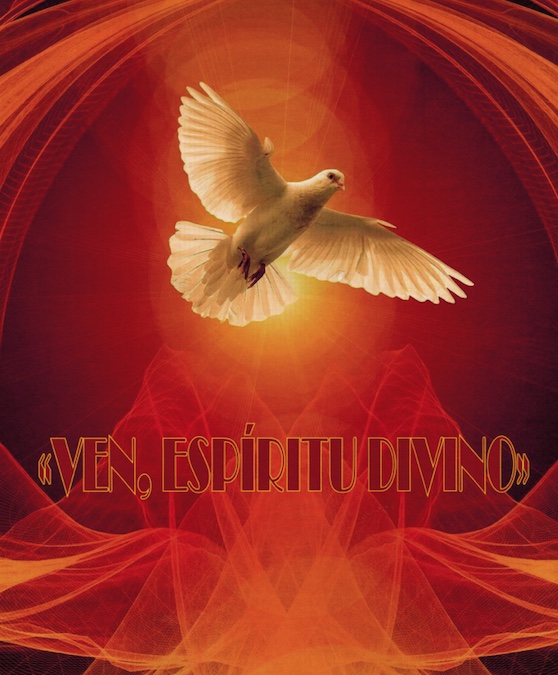 RENOVACIÓN CARISMÁTICA
SIGLO XXI: NUEVOS CURSILLOS DE CRISTIANDAD
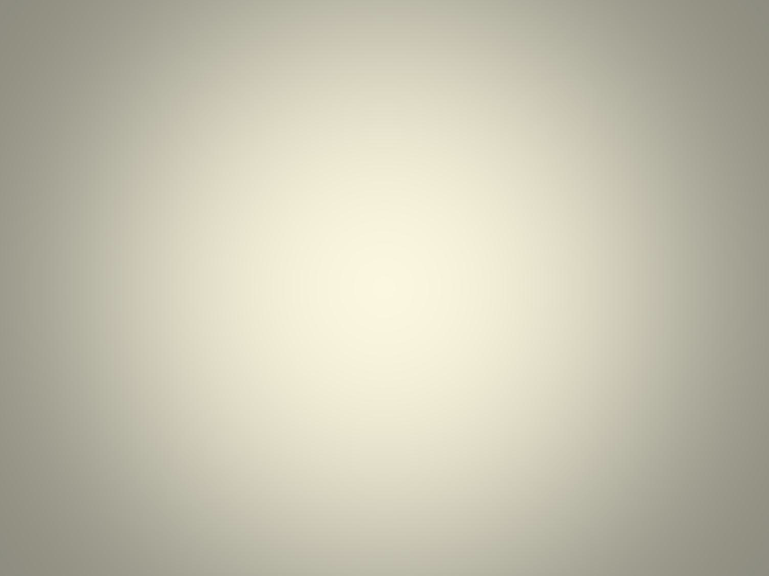 Fue D. Amadeo, Obispo de la Diócesis, el que se empeñó en el año 2018 
que el Movimiento de Cursillos de Cristiandad volviese a retomar 
su labor de apostolado tras varios años de inactividad en la Diócesis. 
“Para mí, el mejor instrumento de primer anuncio es Cursillos de Cristiandad”. 
La providencia hizo que ese mismo año, un feligrés de San Eufrasio (Andujar) , 
hiciese el cursillo en la Diócesis de Córdoba. 
Así pues, tras hablarlo con el Obispo y apoyado por algunos sacerdotes valientes 
se programó, tras varios años de parón, el cursillo 323 de la Diócesis de Jaén.
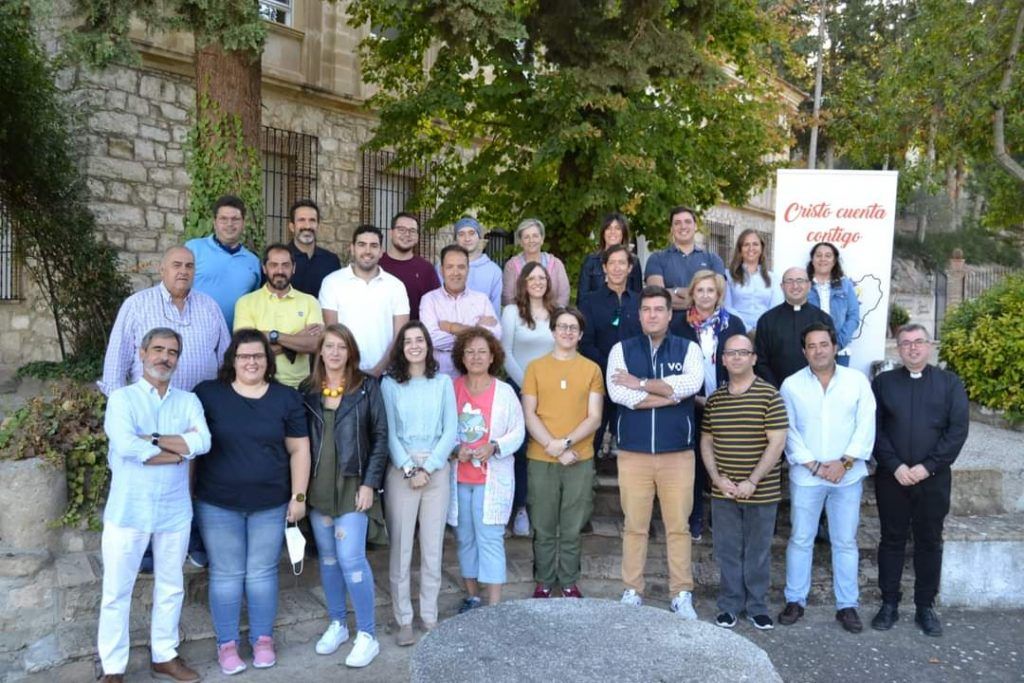 El cursillo se realizó en Junio del 2019 (día de Pentecostés) en la Yedra. 
Este fue impartido por un equipo de responsables de la escuela de Córdoba 
con la intención principal de darlo para aquellos que iban a formar parte del 
primer grupo de nuevos responsables de la escuela de la Diócesis de Jaén. 
Tras éste, llegó el 324. Se habían programado algunos más, pero entonces fue 
cuando nos asaltó la pandemia y con ella llegó el miedo a que todo parase y se enfriase. 
Pero, gracias a Dios, la realidad fue totalmente distinta y este tiempo ayudó 
a que los lazos fuesen más fuertes entre los componentes de la Escuela de Dirigentes. 
El parón se dedicó al estudio del Movimiento a través de “Ideas Fundamentales 3”. 
“No se puede amar lo que no se conoce”, arrancando con más fuerza esta nueva época. 
Meses más tarde se impartió el cursillo 325 que se realizó en Junio de este año.
En nuestra web podrás encontrar textos que te ayuden en tu oración diaria 
y que hagan crecer tu formación para configurarte más con Cristo;
también encontrarás ejemplos para tu acción y testimonios de cursillistas.
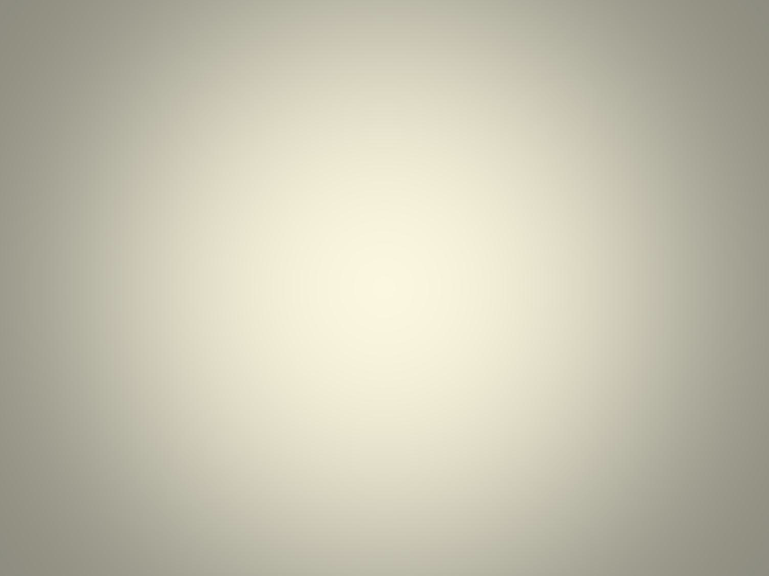 SEMANA SANTA
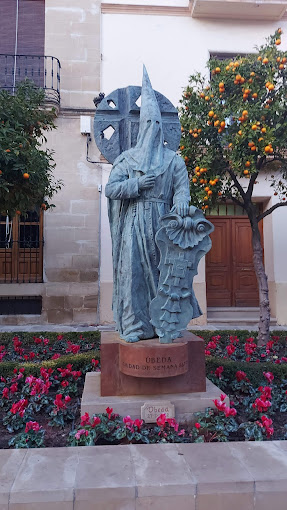 Hablar de Semana Santa en Úbeda
es una tarea ardua y difícil, ya que a lo largo de los siglos 
han tratado de mostrarnos sus excelencias, sus mejores hijos.
Poetas, oradores, artistas afamados y músicos nos han emocionado 
dejándonos lo mejor de sí mismos, cuando han tratado de plasmar 
en sus poemas, imágenes o melodías sus sentimientos como ubetenses
en esta experiencia tan singular:
Úbeda no se entiende sin su Semana Santa.
Pasarán los años y los siglos,
cambiarán las modas, las costumbres, las formas de pensar,
incluso las mismas raíces de la fe, se verán comprometidas
por el vendaval de la secularización y el relativismo;
dejaremos marginadas las exigencias de la fe,
nos comportaremos como si Dios no existiera,
pero ¿quién se niega a vestirse con la túnica del padre ausente?
 O ¿renuncia a engalanarse como hemos visto hacer a nuestras madres
desde nuestros más tiernos años?
Romper con la tradición es romper con nuestro yo más íntimo.
En medio de un mundo que nos sorprende y esclaviza
aún queda un hilo, a punto de romperse, que nos une a Jesús, nuestro Salvador.
En la Semana Santa, nos atrevemos a mirarlo, cara a cara
y su rostro herido o triunfante no nos deja impasibles.
MONUMENTO
AL COFRADE
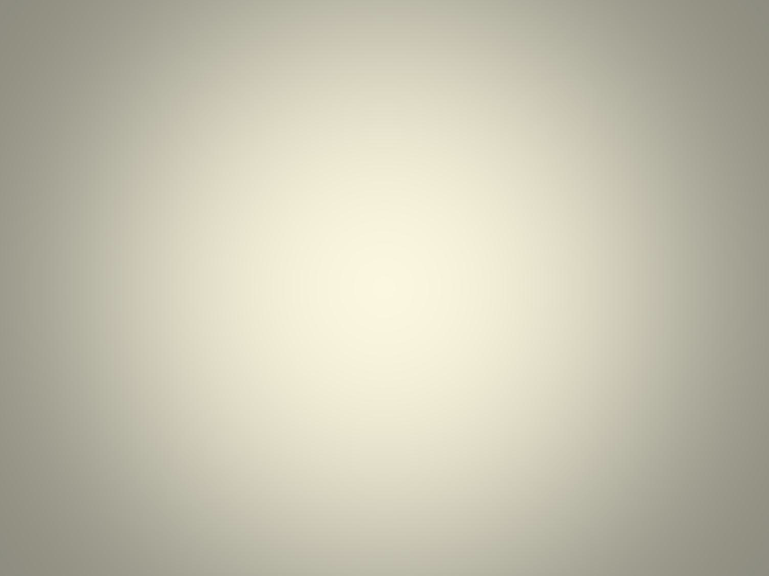 SEMANA
 SANTA
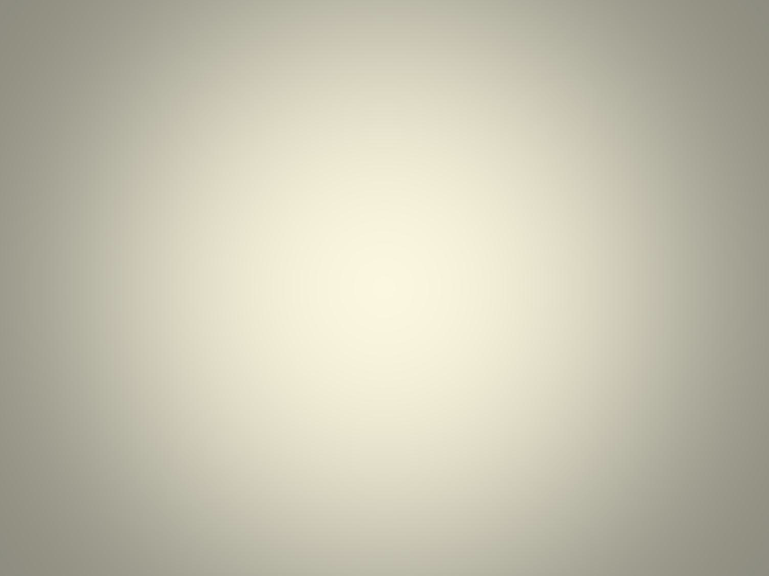 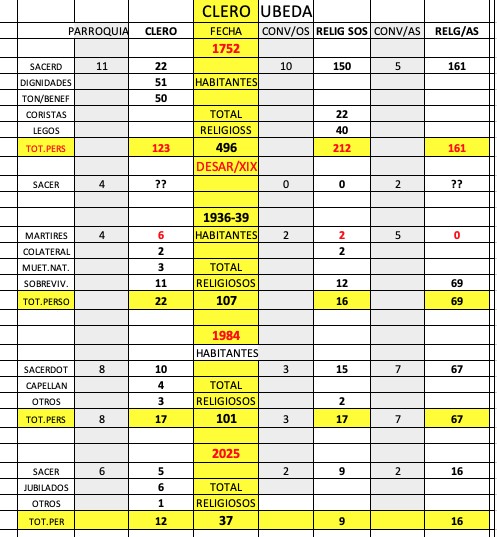 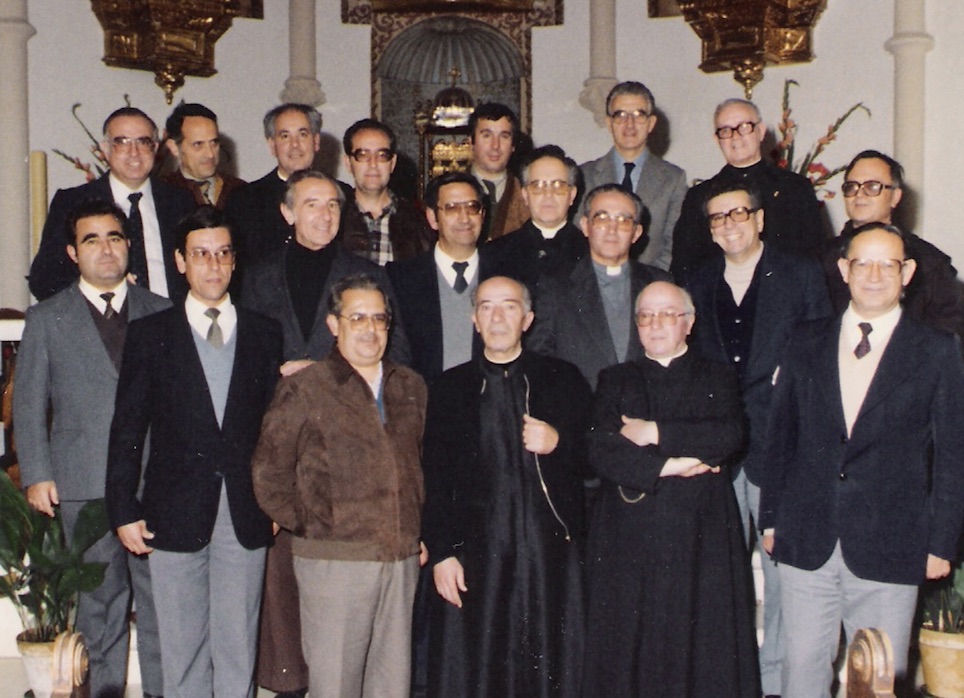 BODAS DE ORO DE DON DIEGO
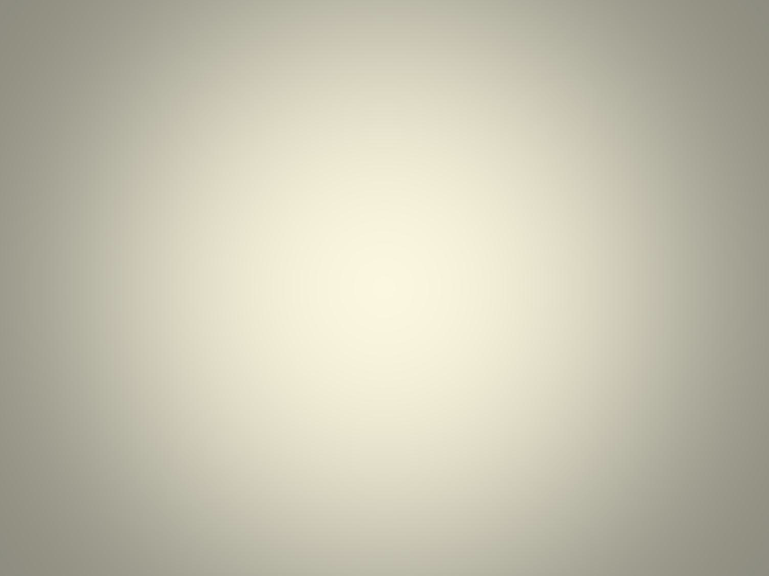 ÚLTIMOS PAPAS
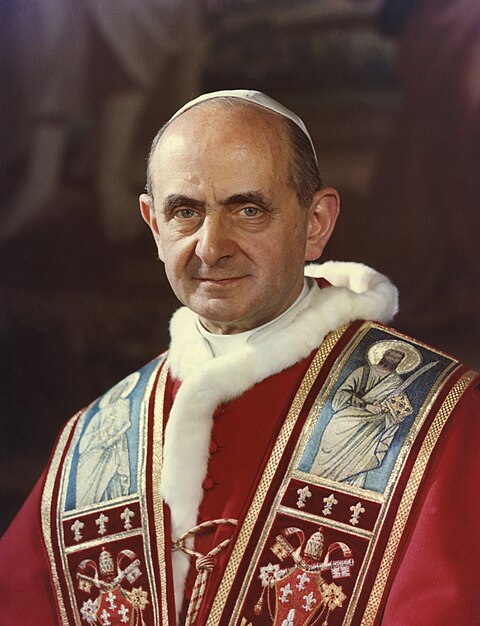 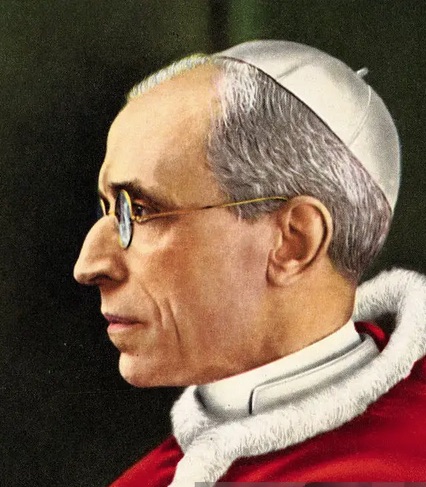 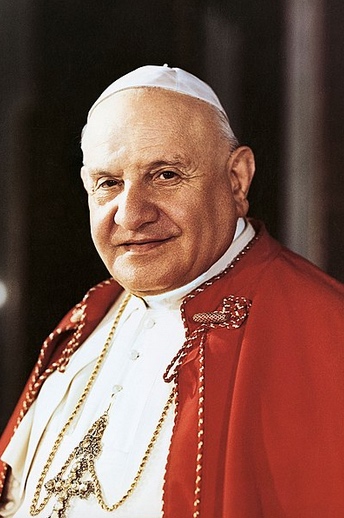 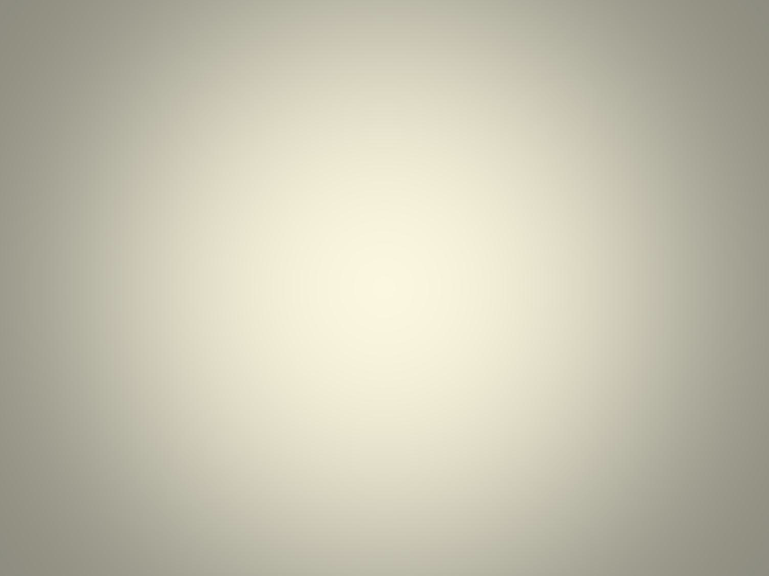 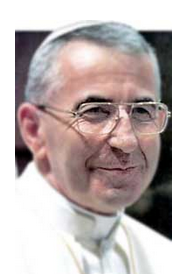 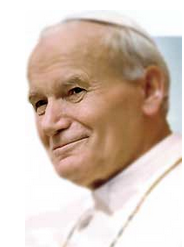 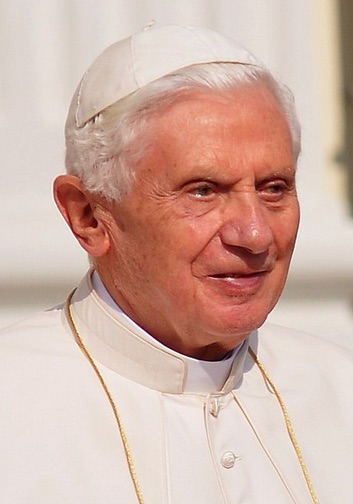 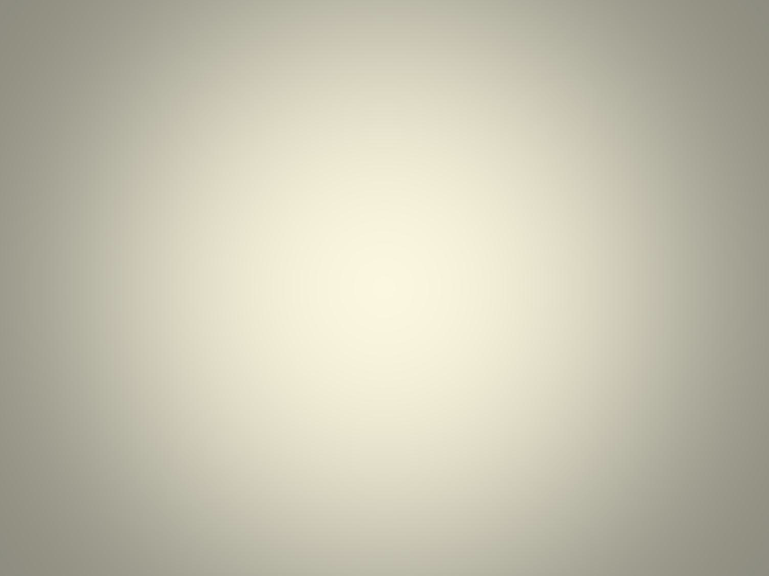 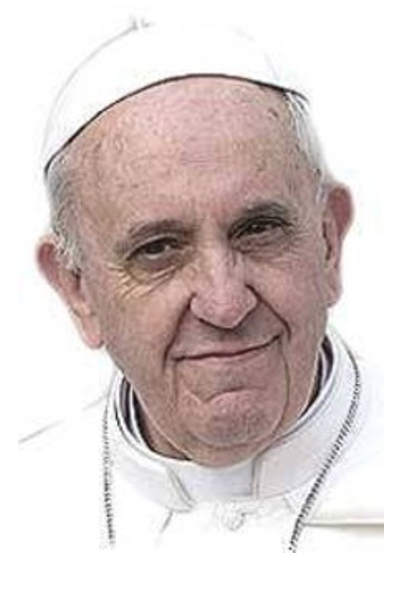 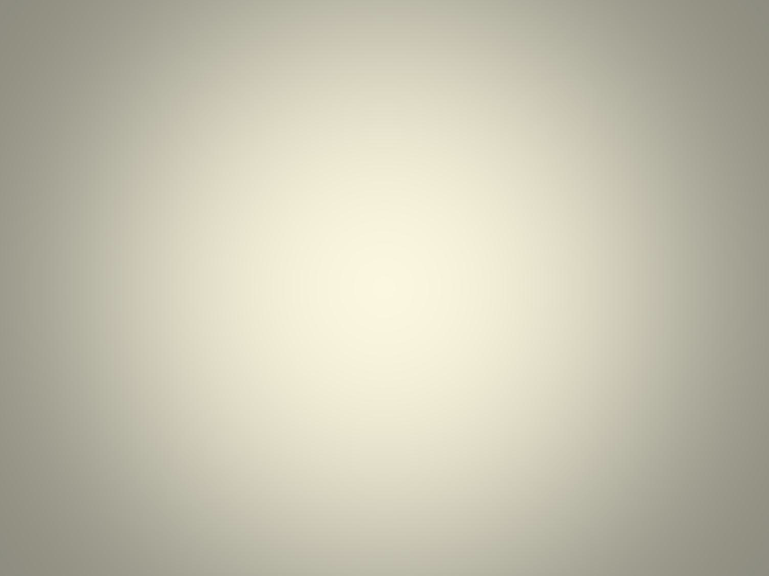 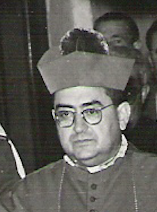 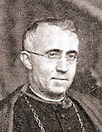 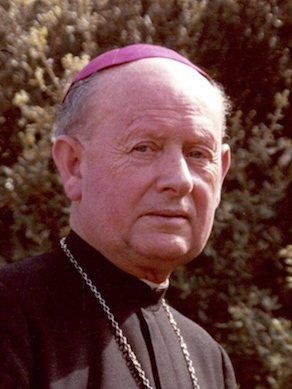 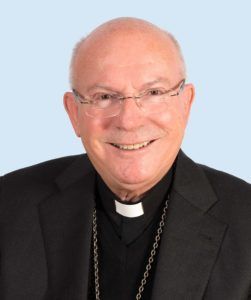 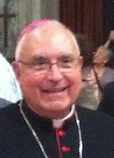 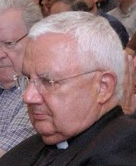 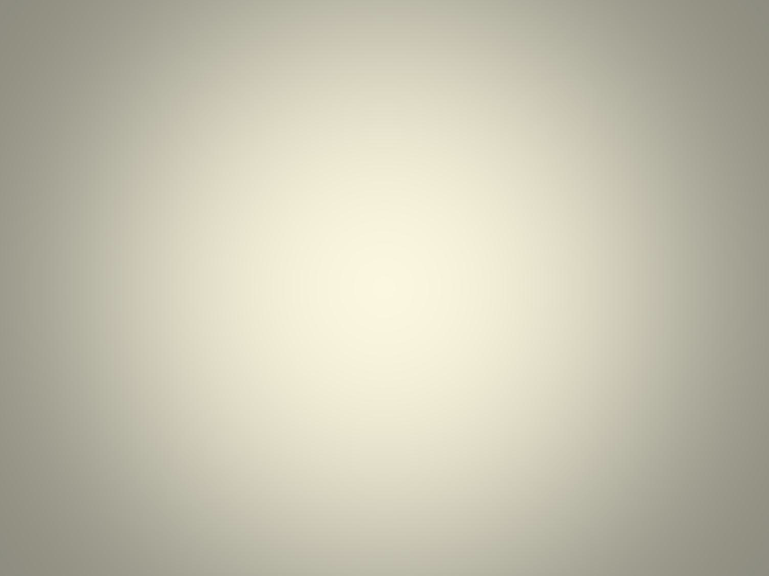 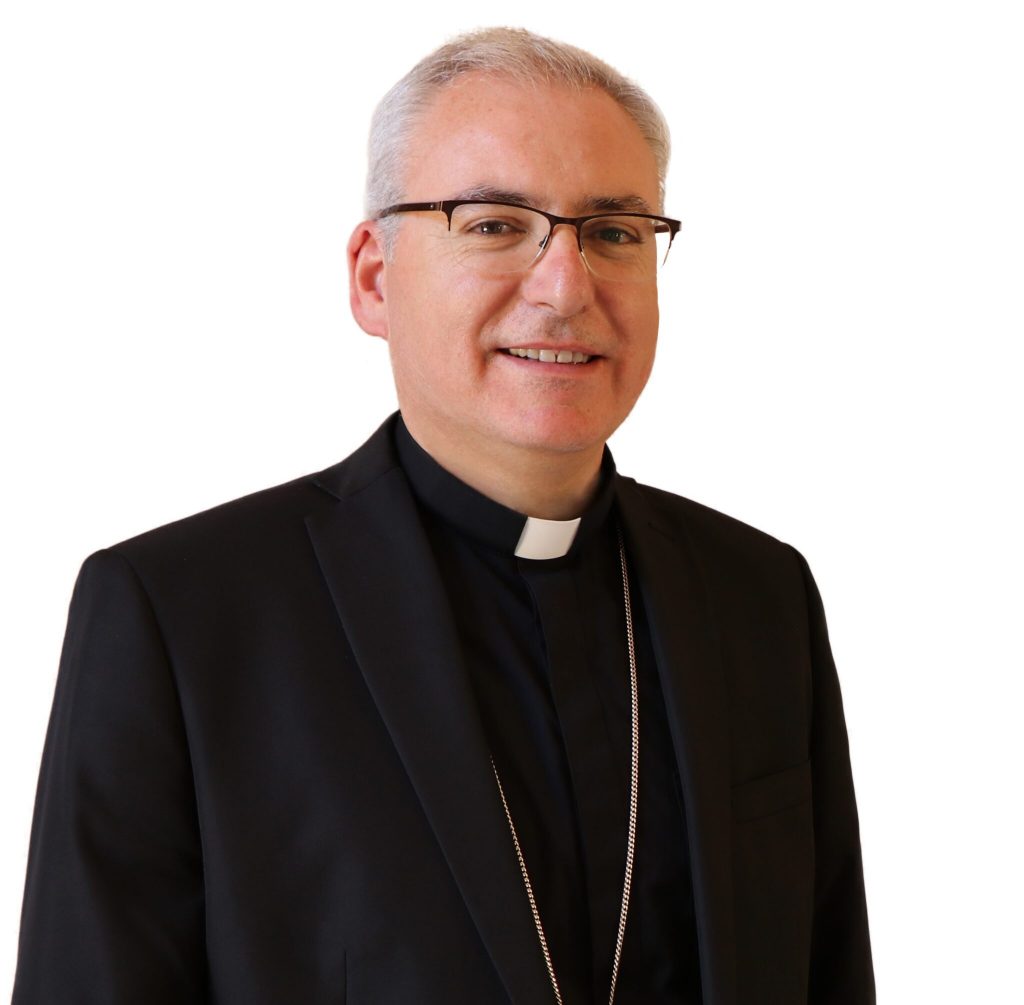 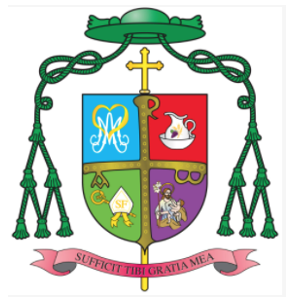 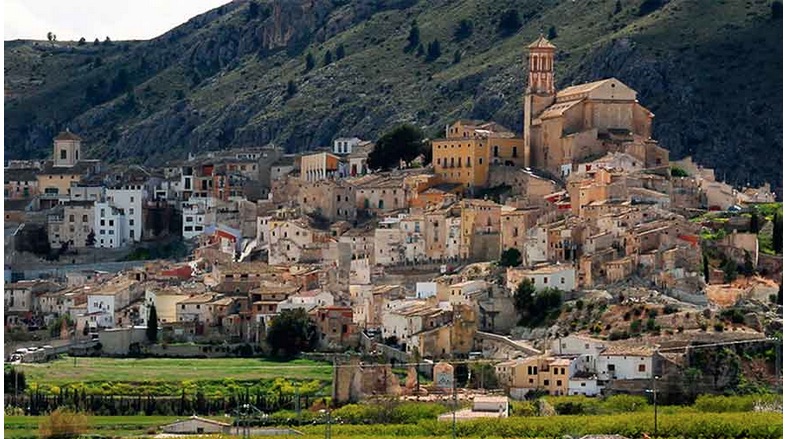 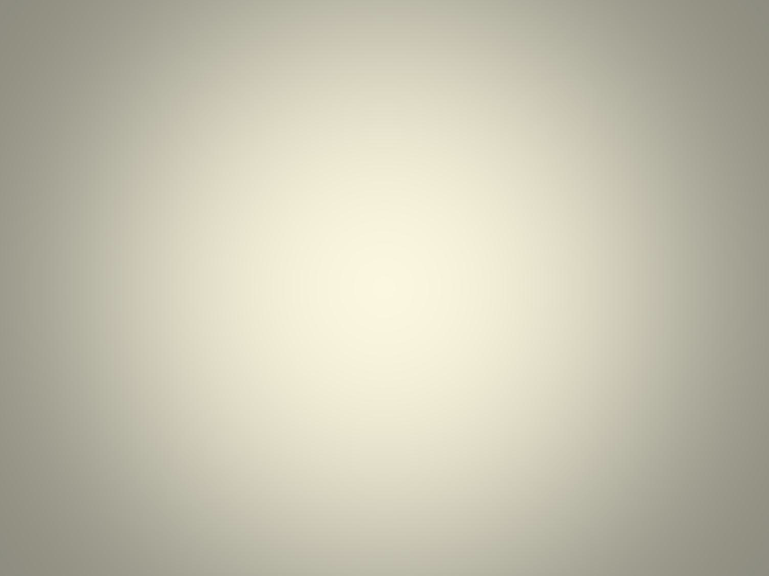 EXTRAIDOS DE:
ANTONIO ALMAGRO
JOSÉ MANUEL ALMANSA
JUAN MIGUEL BARRIONUEVO
ALFREDO CAZABAN
PABLO JESÚS LORITE
RAMÓN MOLINA 
JOAQUÍN MONTES
ARSENIO MORENO
JUAN PASQUAU
MIGUEL RUIZ PRIETO 
ADELA TARIFA
GINÉS TORRES
AURELIO VALLADARES
ENRIQUE VERA
FIN
APUNTES
Para una Breve Historia 
de la Iglesia de
ÚBEDA
ubedaiglesiadigital.es
EFM
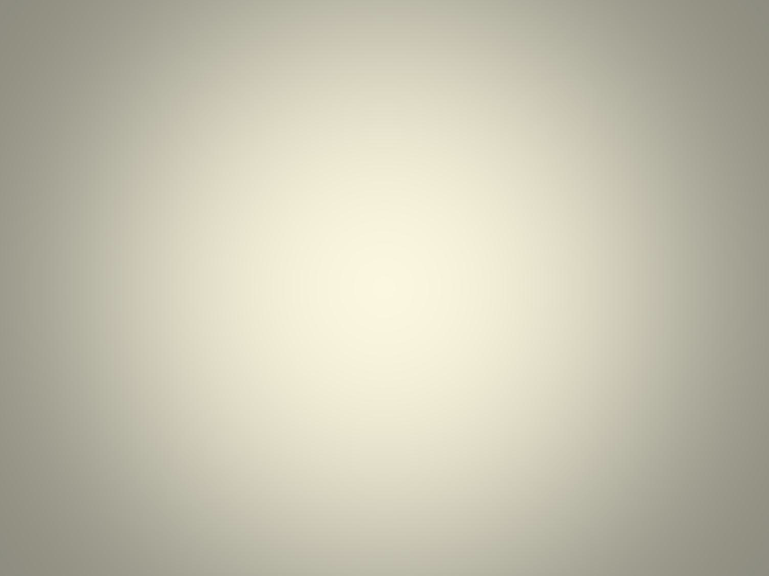